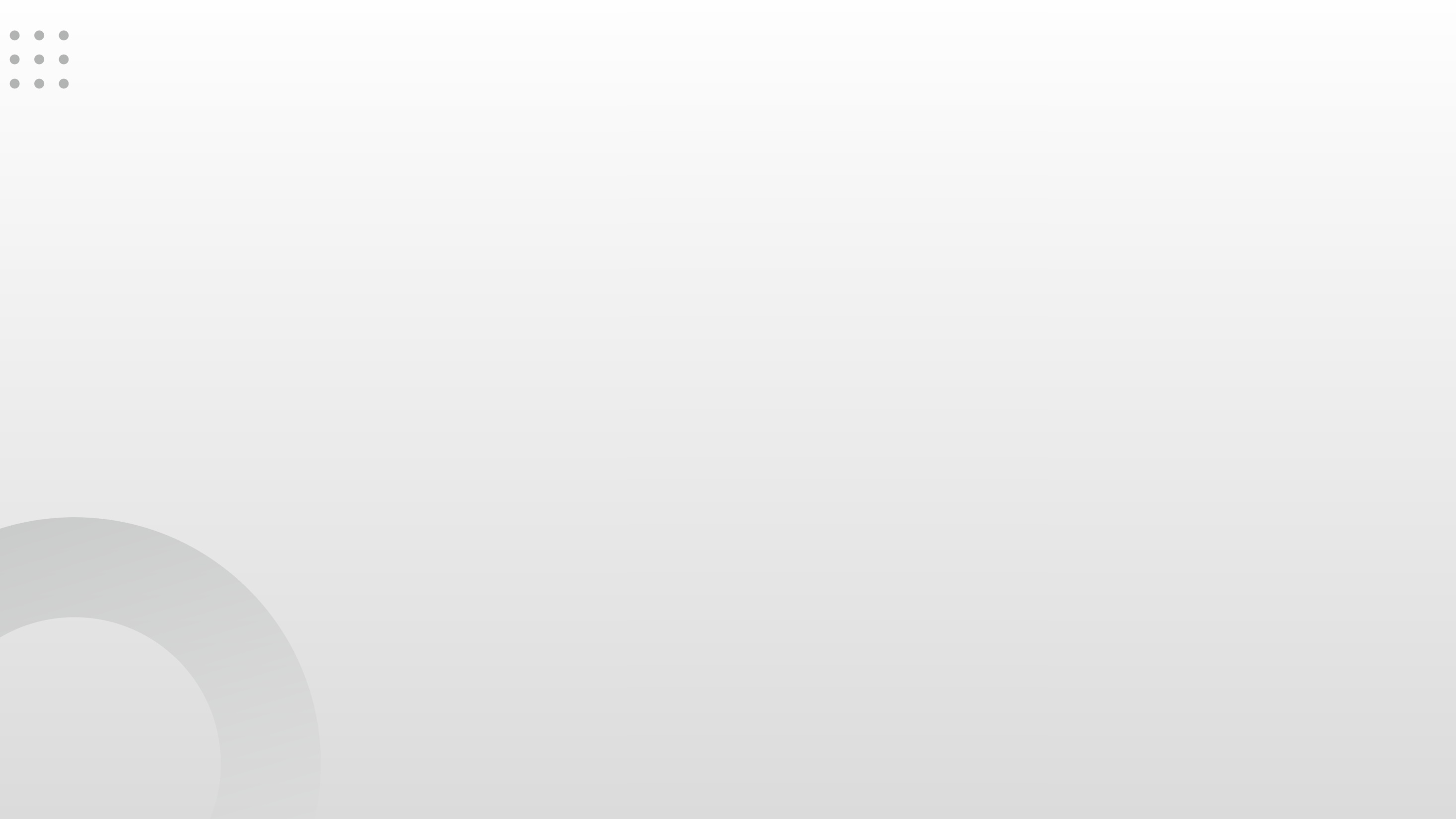 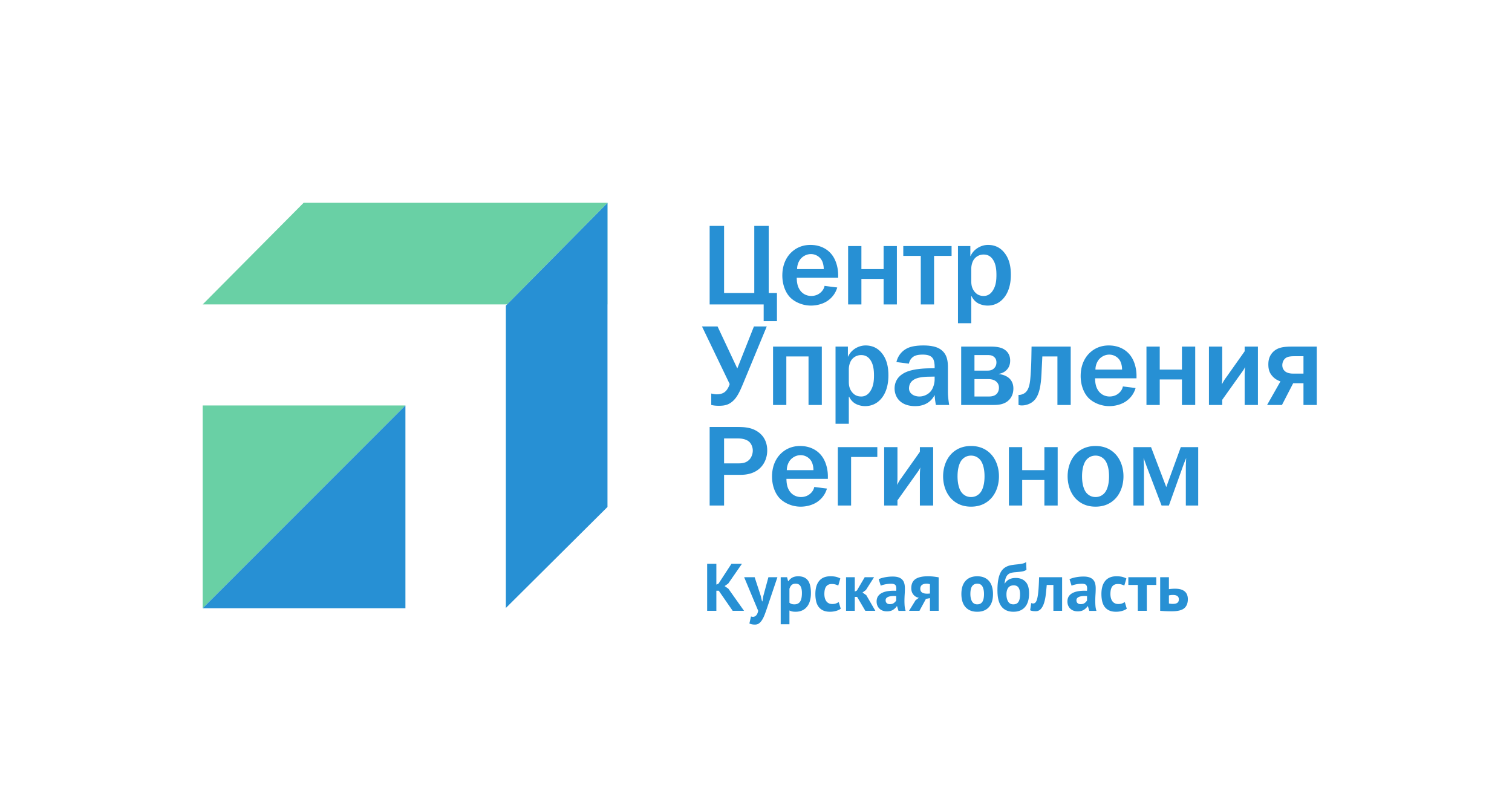 Спецпроект 
«Интерактивная карта 
опасных объектов Курской области»
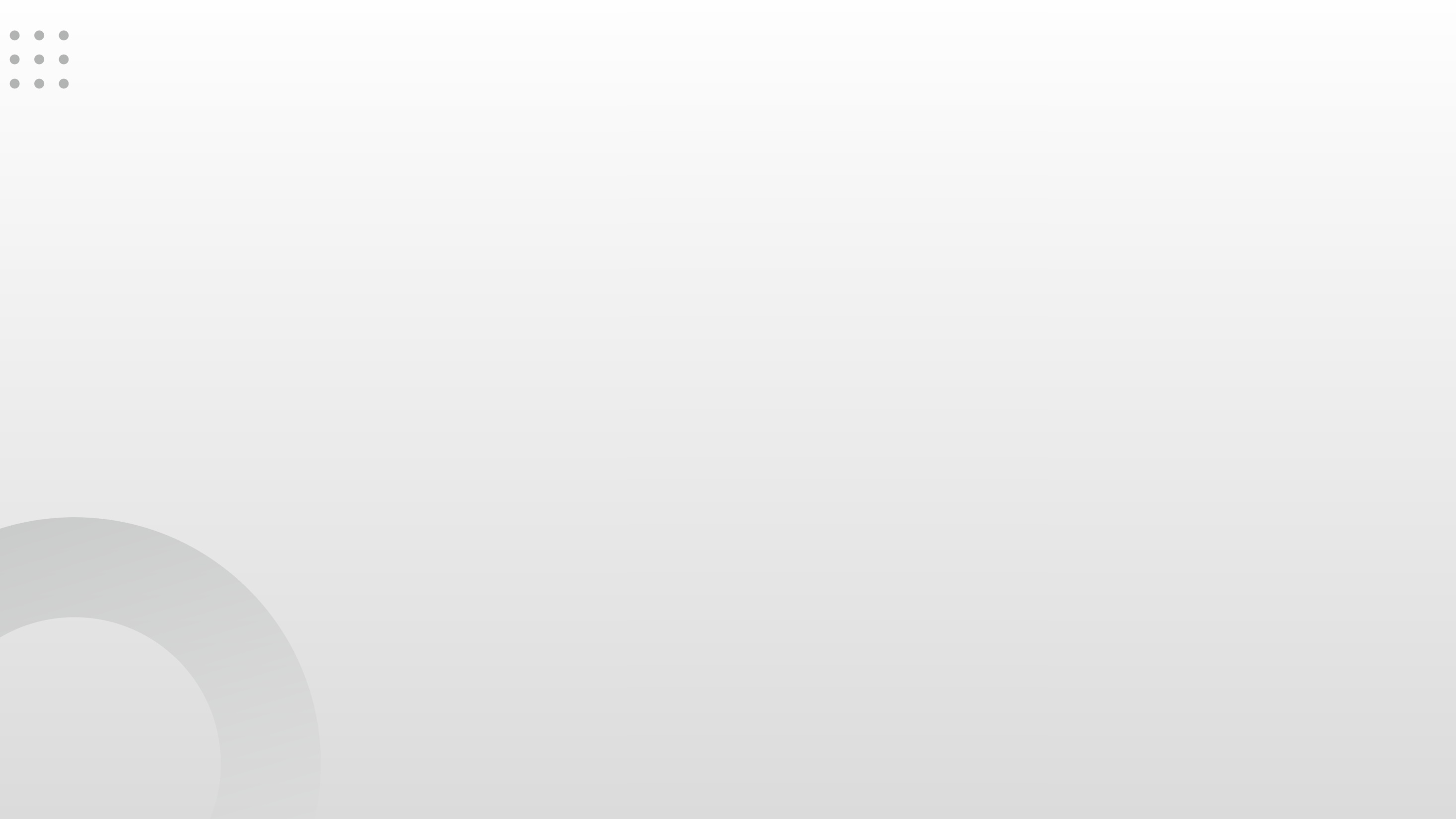 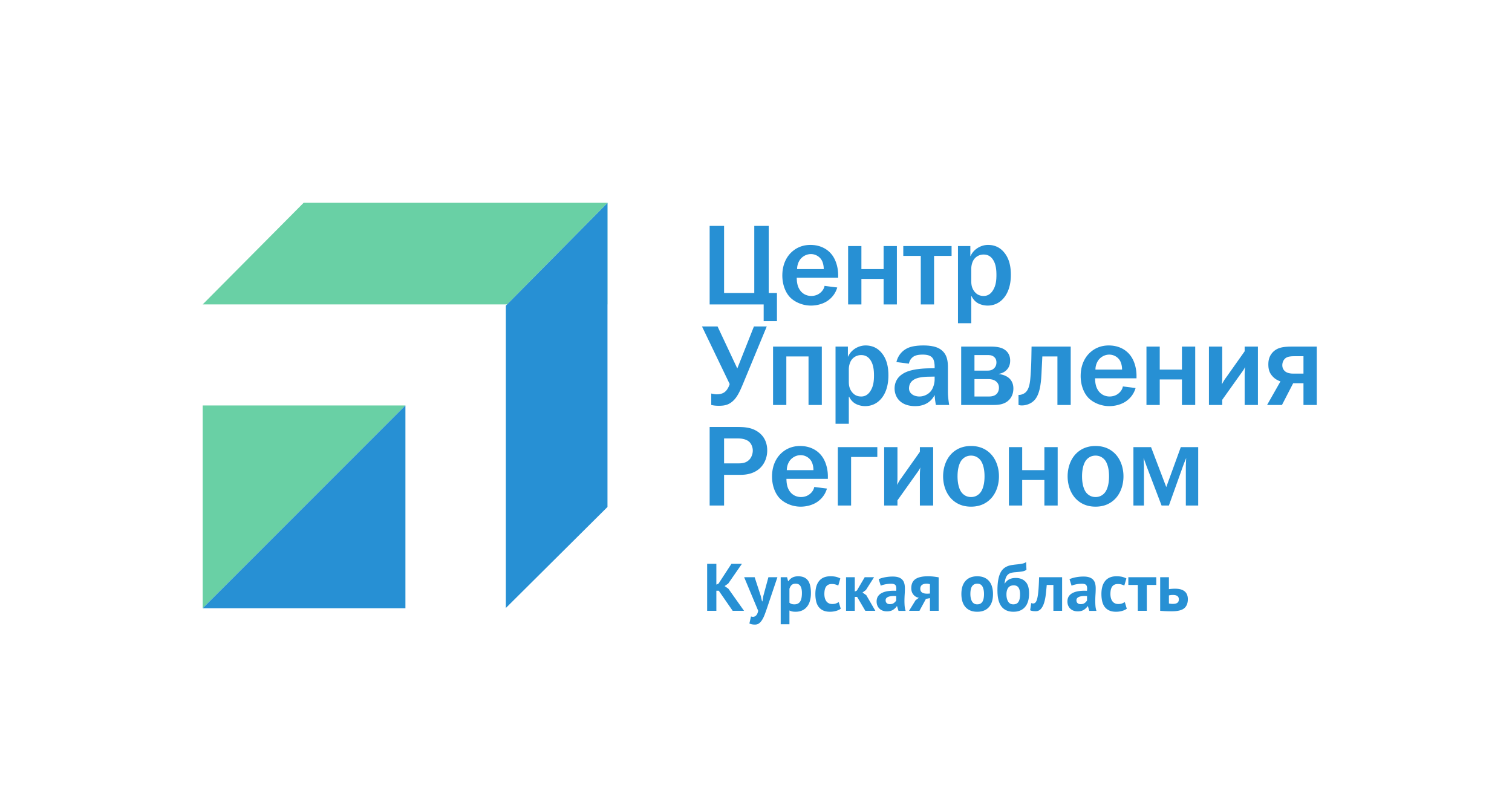 Проект «Интерактивная карта опасных объектов Курской области»
«Интерактивная карта опасных объектов Курской области» - это проект, реализуемый в рамках сотрудничества
с поисково-спасательным отрядом «Лиза Алерт». Совместно с ведомствами, жителями региона
собираются данные об опасных объектах, которые вносятся на карту. В результате программный продукт
позволяет выполнить сразу несколько задач, касающихся безопасности граждан.
Задачи
Опасные места
Сокращение времени поиска
пропавших людей (в первую очередь
поисковики обследуют опасные места)
Заброшенные/недостроенные здания
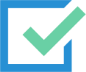 Открытые колодцы
Сокращение числа опасных мест
(данные об опасных местах отправляются
ответственным исполнителям на отработку)
Свалки
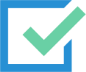 Открытые крыши многоэтажек
Проведение профилактических
работ с детьми
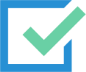 Неосвещенные дороги
Повышение социальной
ответственности взрослых
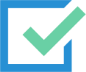 Стаи бродячих собак
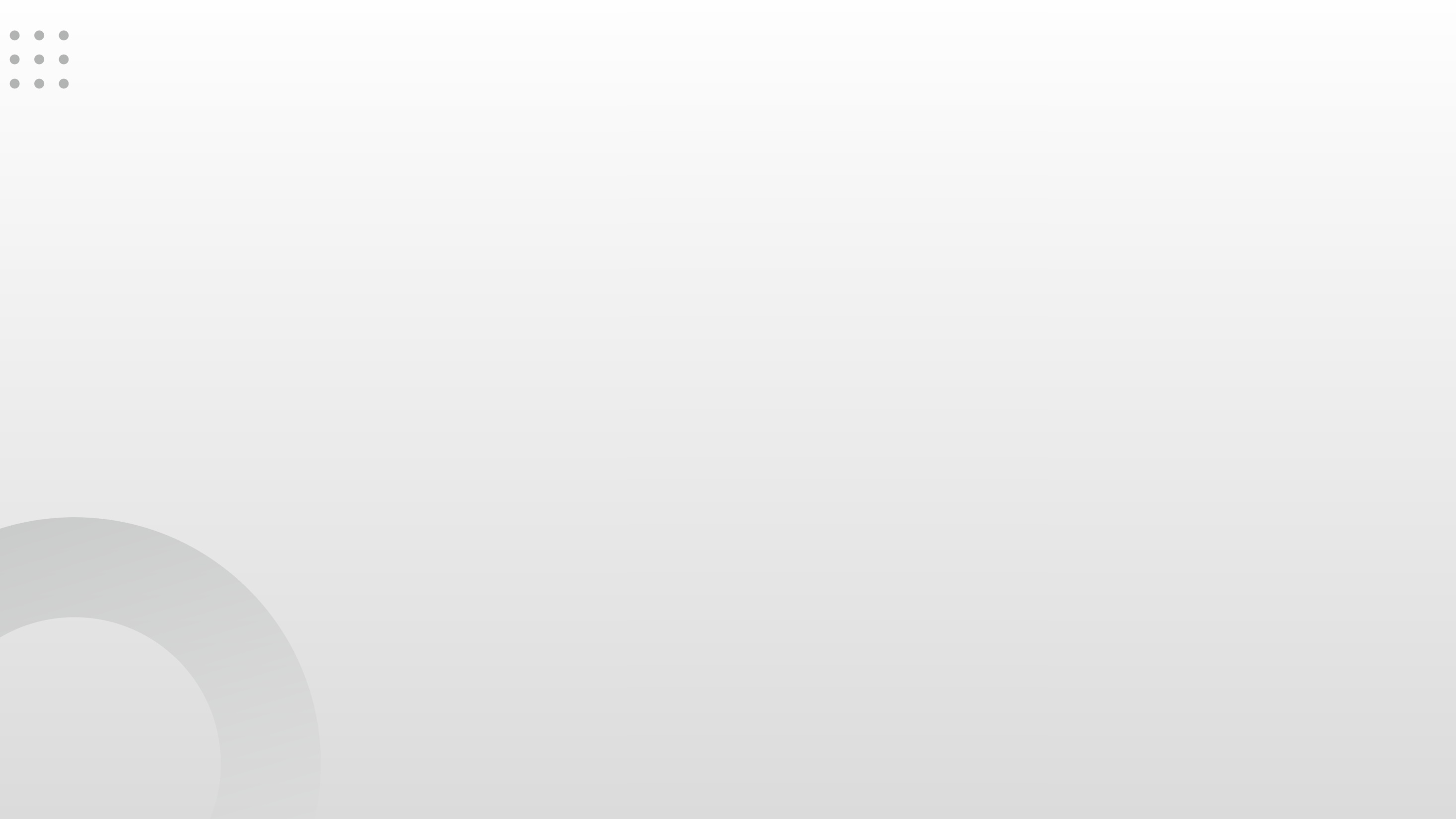 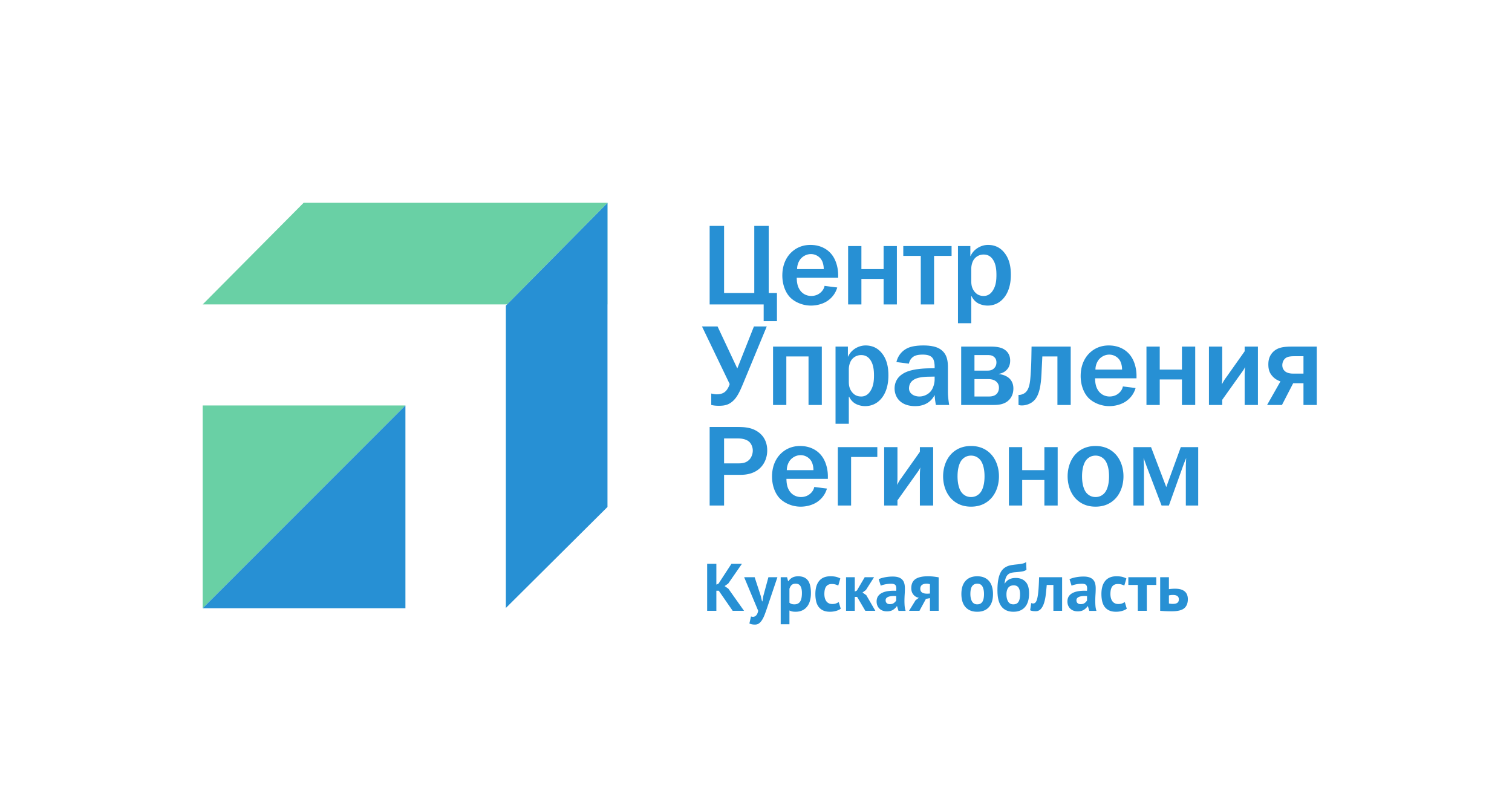 Значимость проекта для ВДЛ
Проект «Интерактивная карта опасных объектов Курской области» обратил на себя
внимание губернатора Курской области. Во время посещения ЦУР в марте 2021 года проект
был презентован главе региона и получил высокую оценку. Он позволит повысить общий уровень
безопасности в столице региона и на всей его территории.
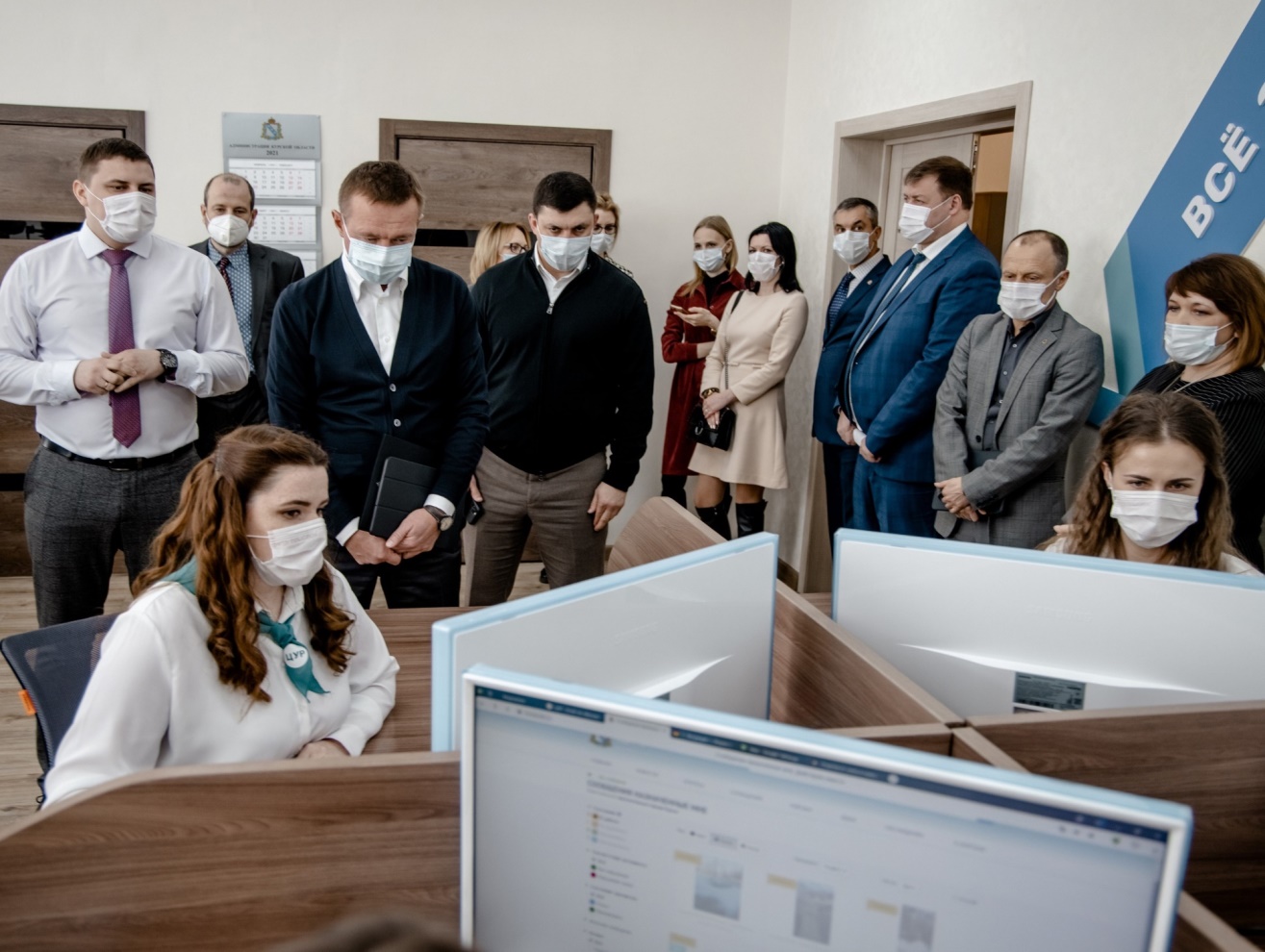 Доступ к «Карте» имеют:
Специалисты ЦУР Курской области
Волонтеры ПСО «Лиза Алерт»
Разработчики портала «Действуем вместе»
Доступ к «Карте» ограничен, чтобы
не популяризировать опасные объекты среди несовершеннолетних, опасных личностей
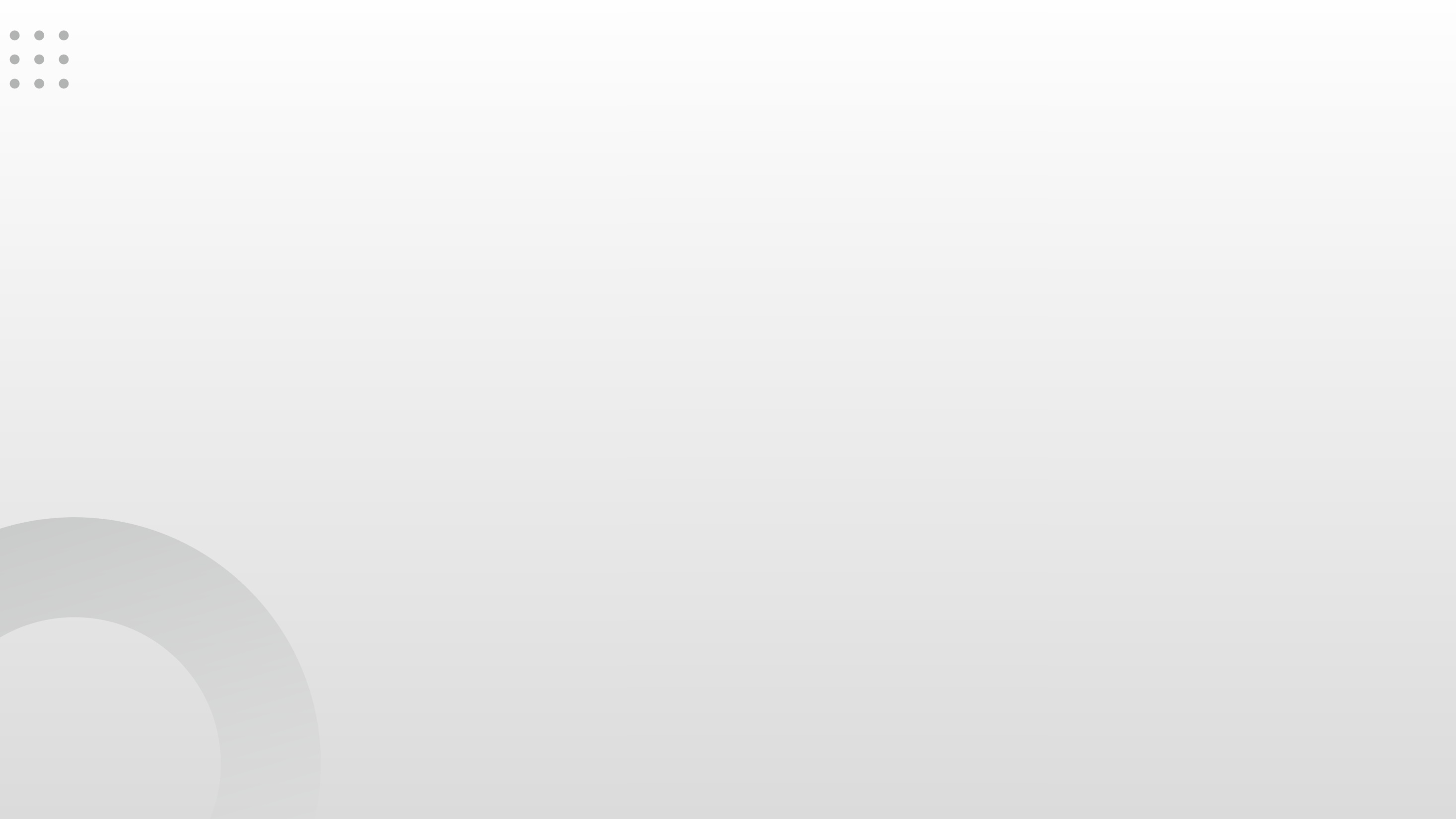 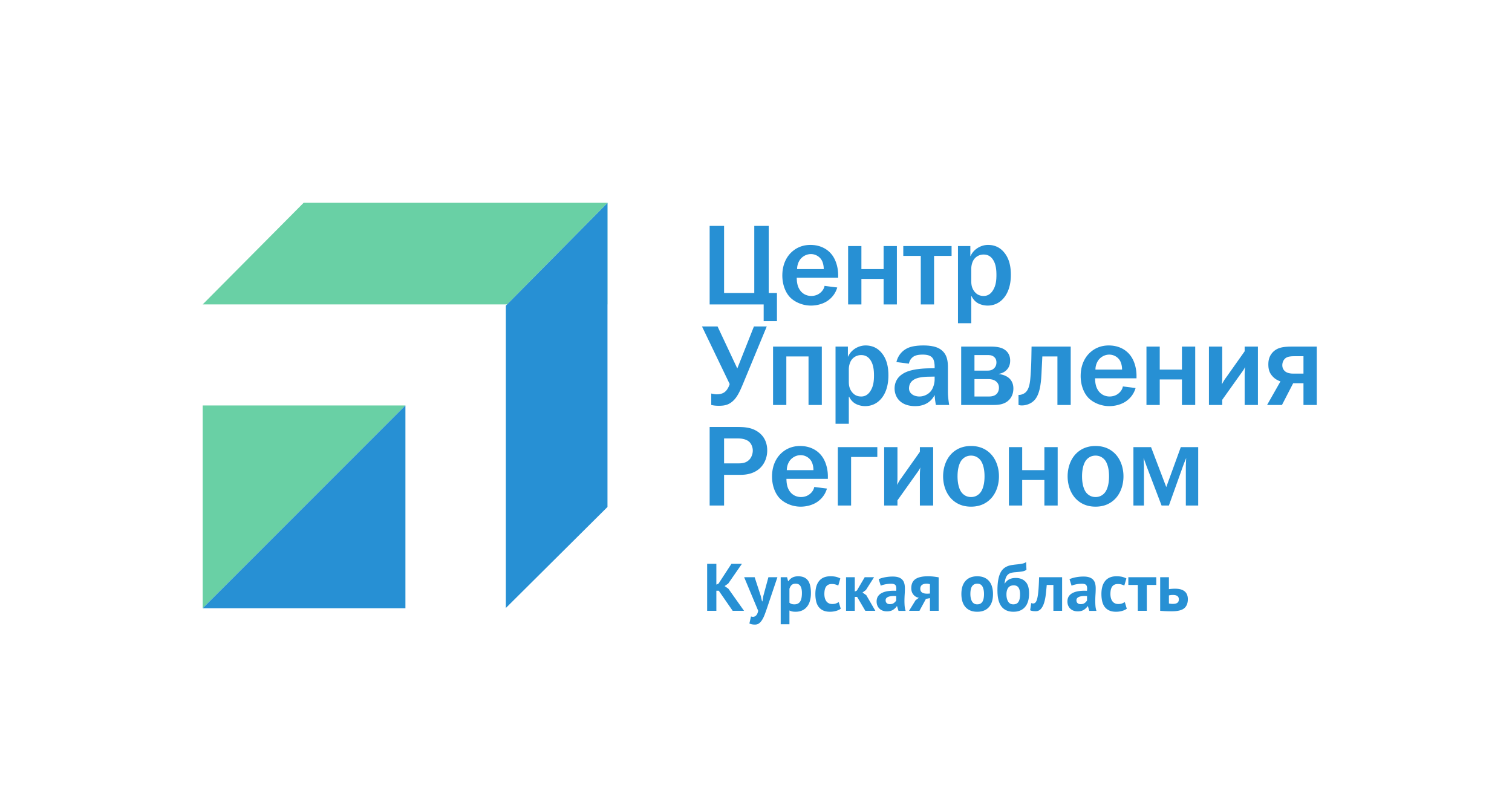 Основные целевые показатели
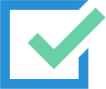 Внесение на интерактивную карту не менее 200 объектов
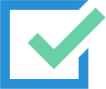 Отработка не менее 15% внесённых на карту объектов
Подготовка и распространение в СМИ и социальных медиа не менее 7 инфоповодов
о реализации проекта
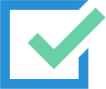 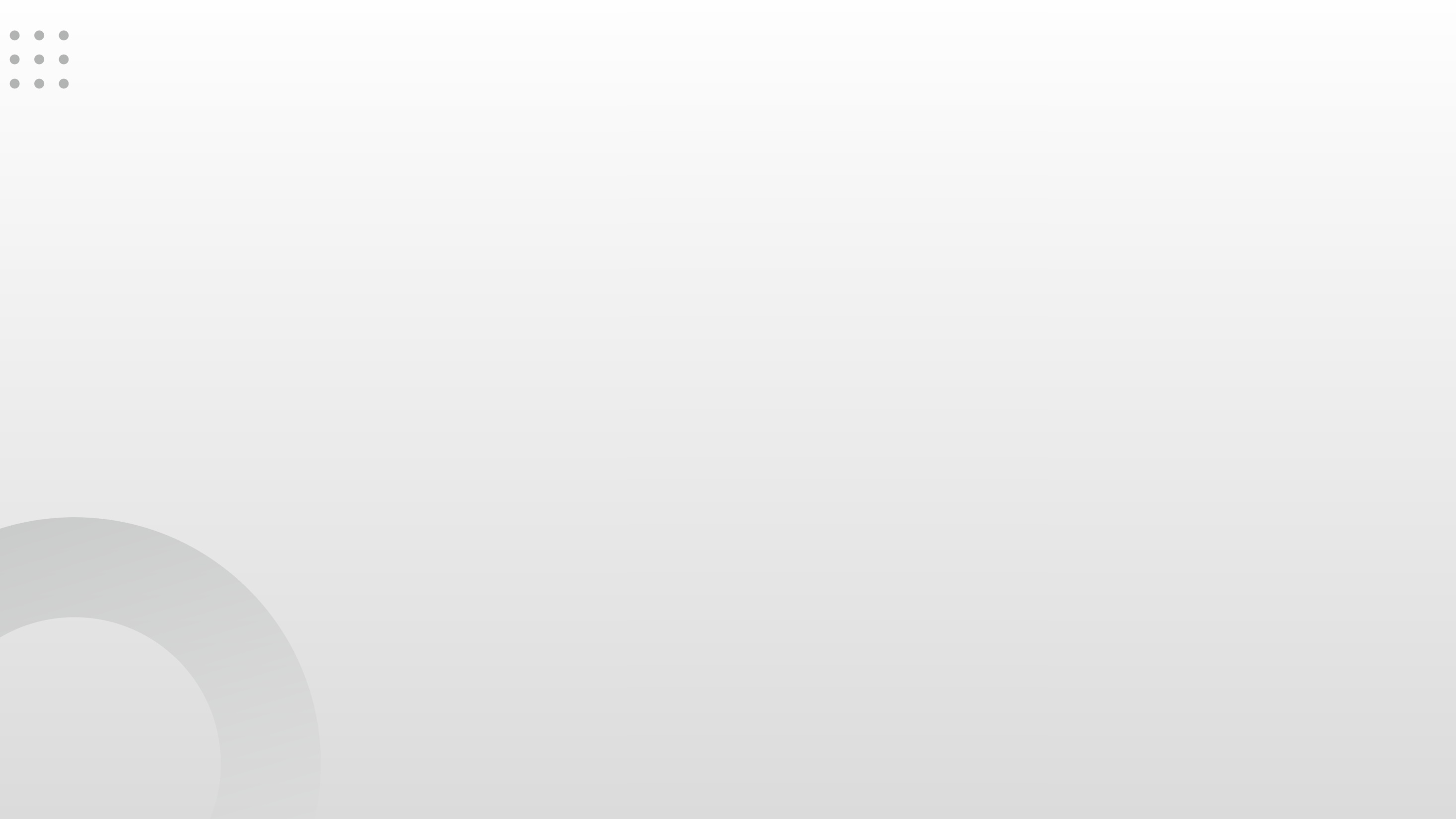 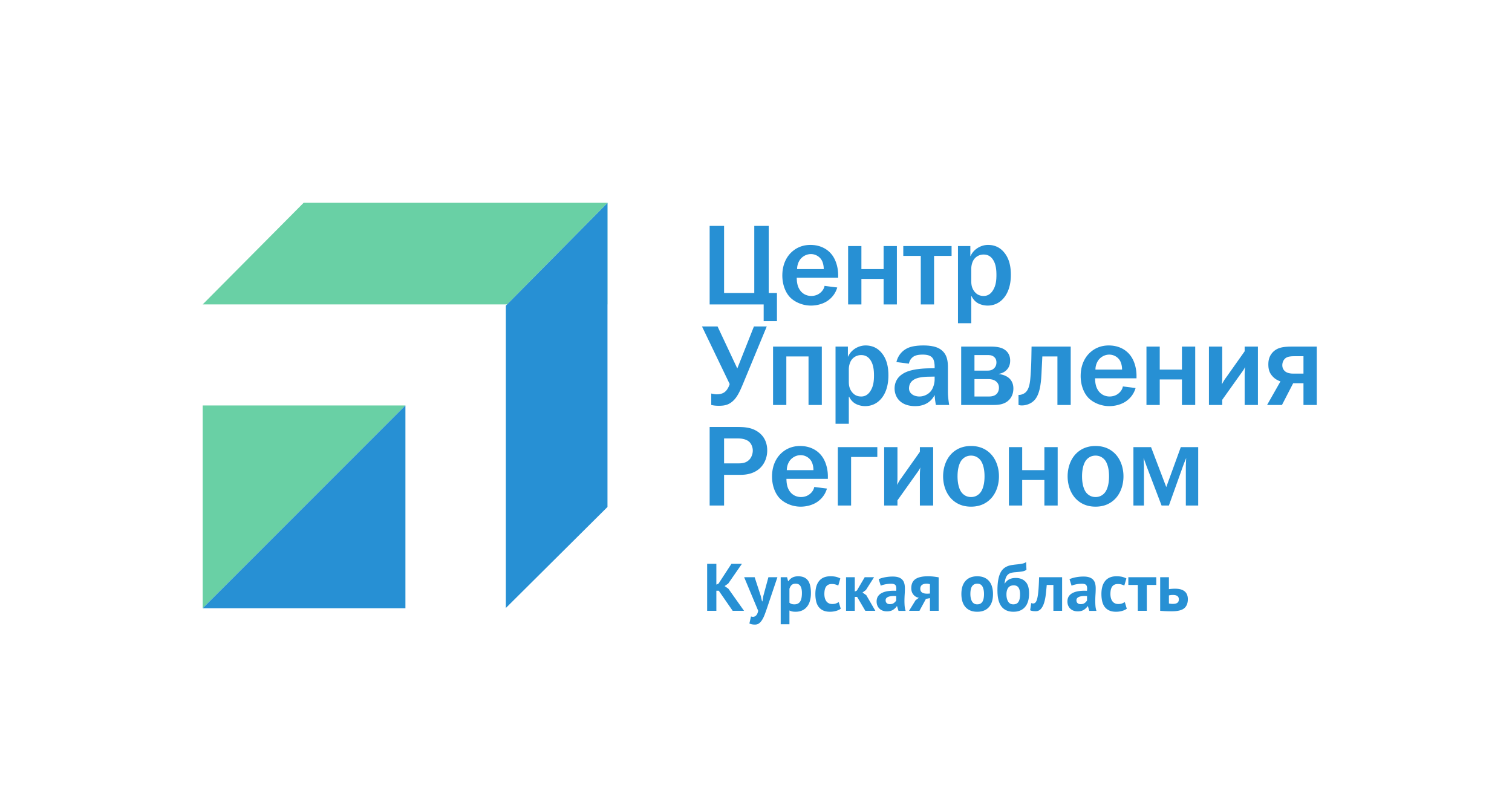 Возможные публичные интеграцииВДЛ в проекте
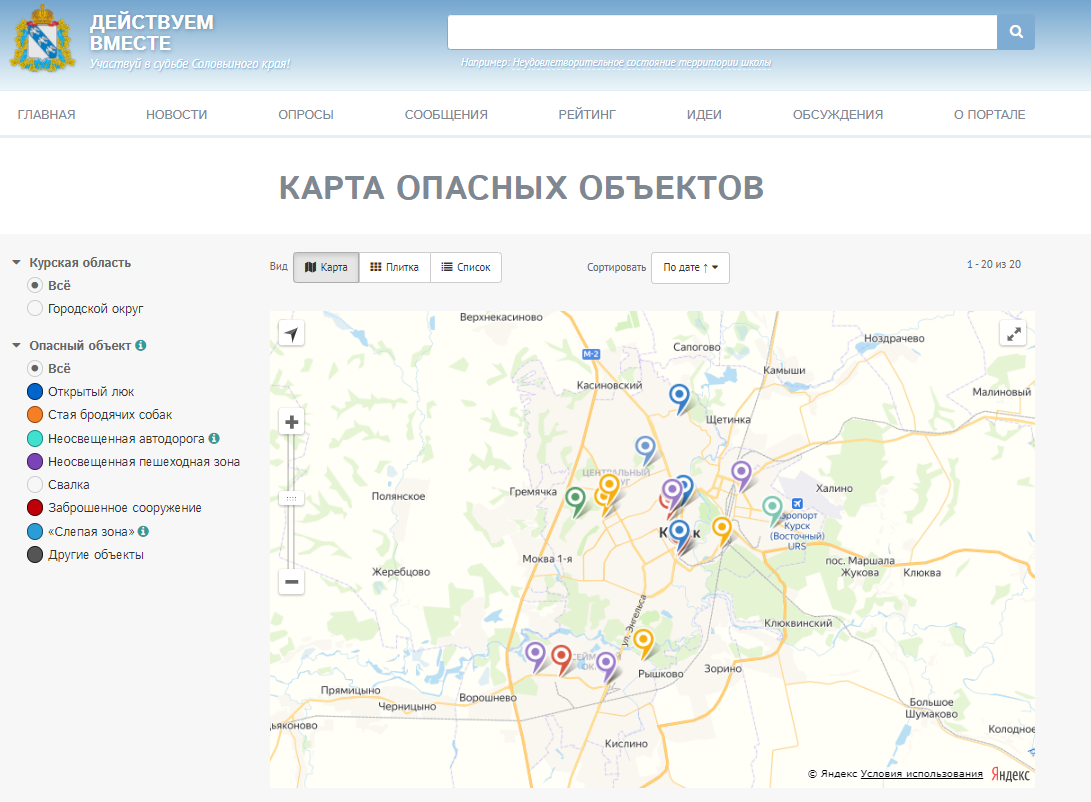 Участие ВДЛ в презентации проекта
Участие ВП в презентации проекта
Отчёт ВДЛ о ликвидации объектов
в рамках проекта
Риски проекта
Отсутствие достаточногофинансирования для полноценнойреализации проекта
Неоперативная ликвидацияопасных объектов
Утечка данных в Сеть
Увеличение сроков ликвидацииопасных объектов в связис продолжительным сроком
определения их собственников
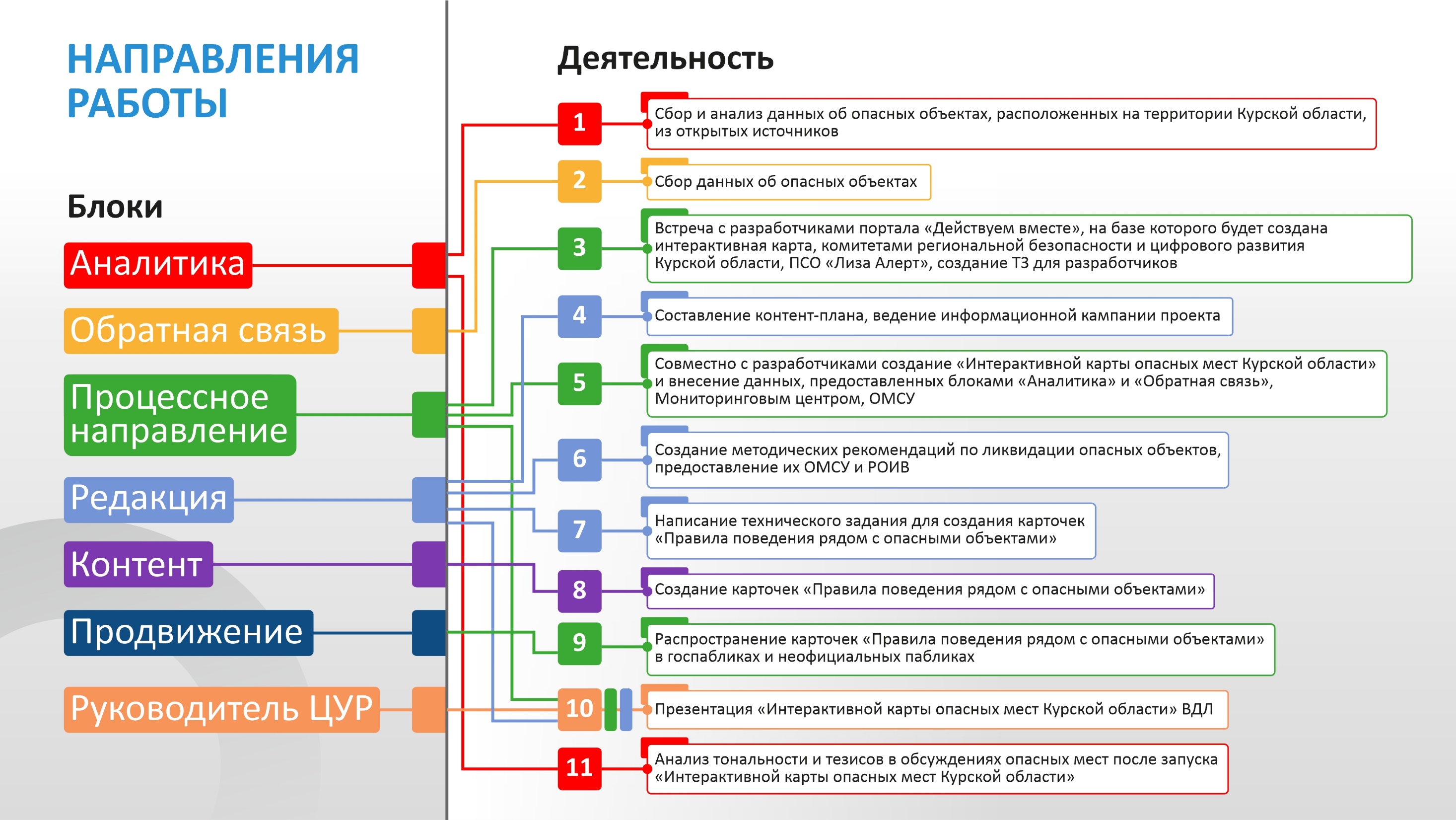 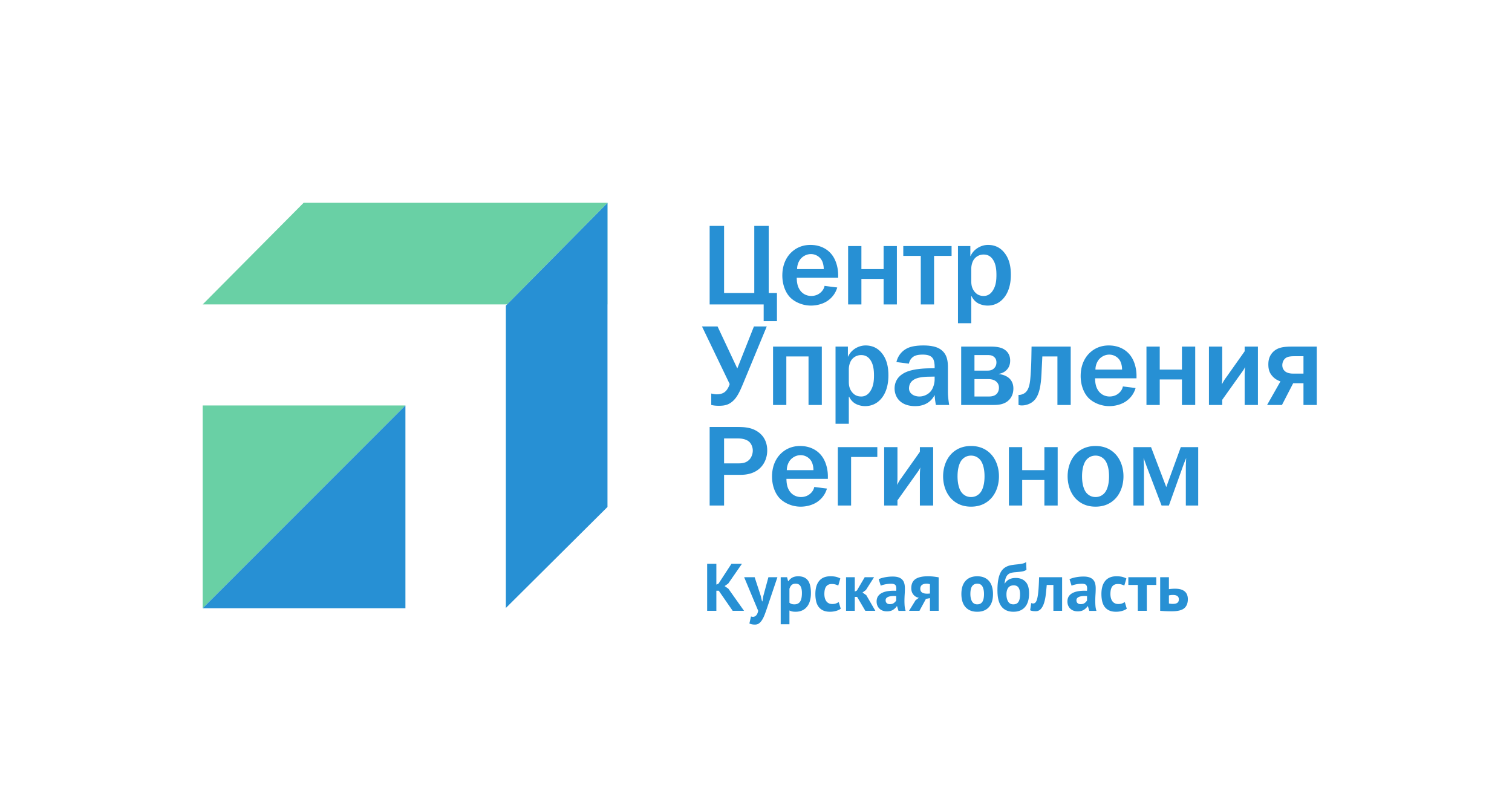 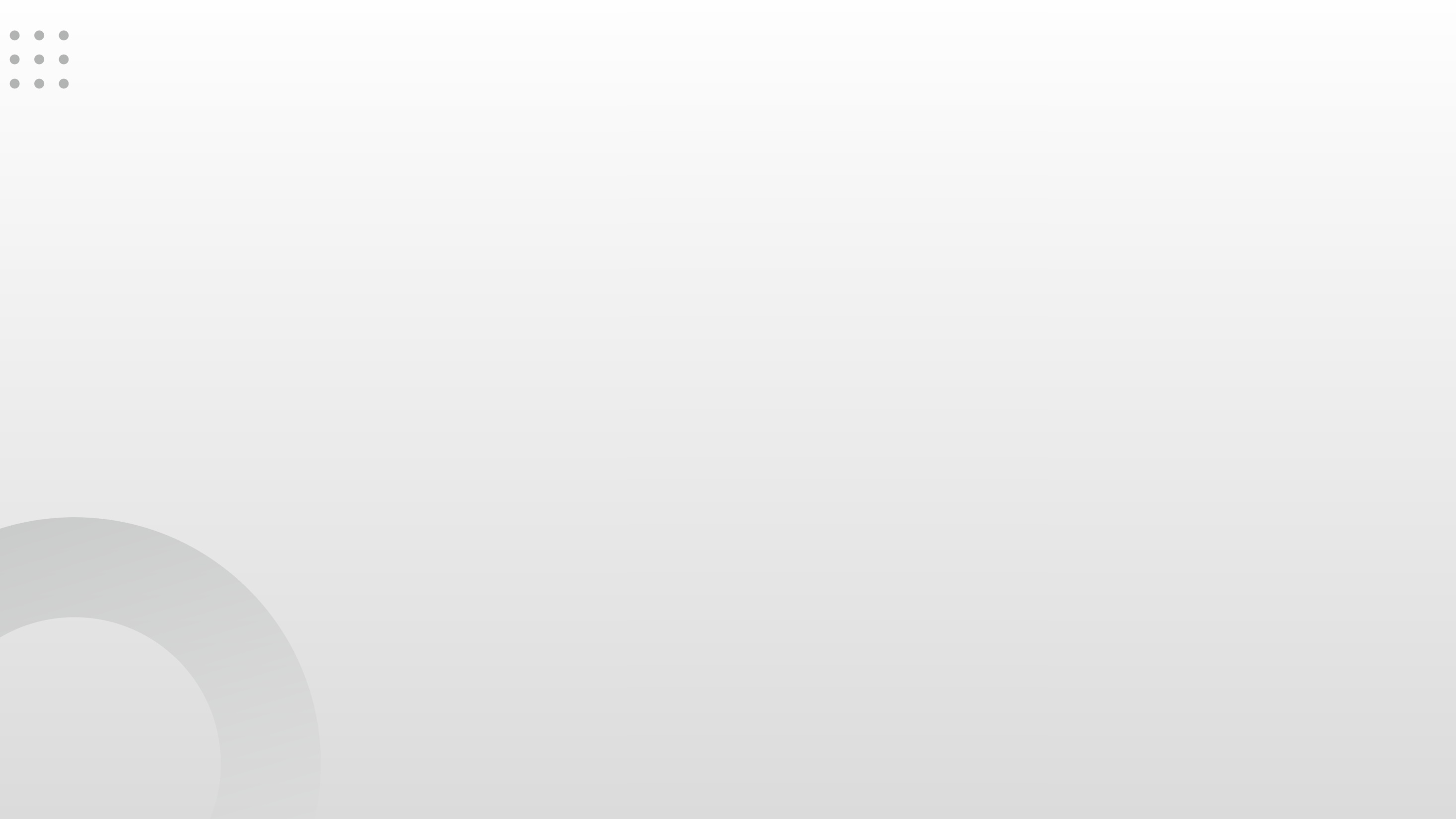 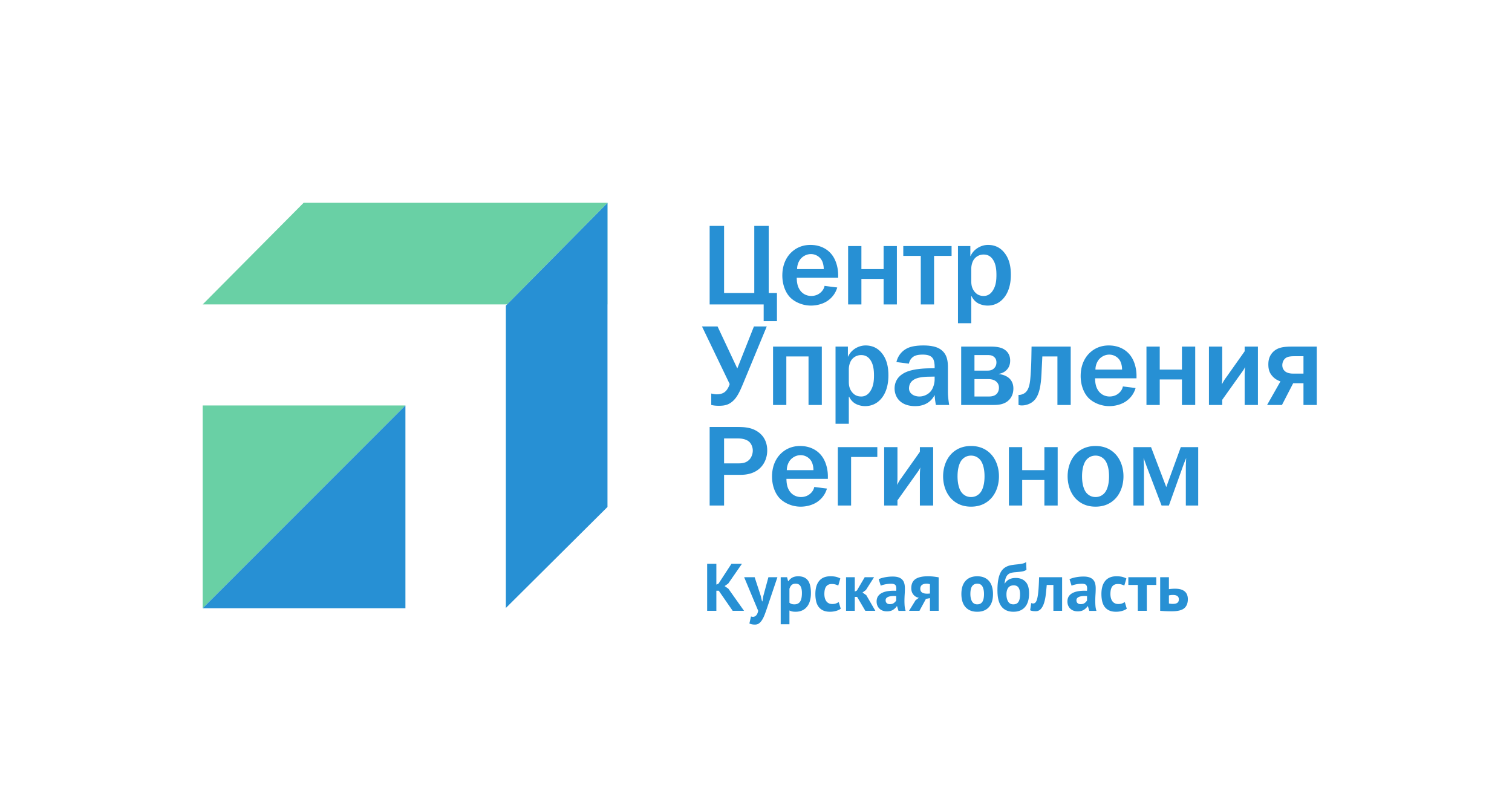 Аналитика
С 1 ИЮНЯ ПО 31 СЕНТЯБРЯ 2020 ГОДА

В региональных СМИ размещена 41 публикация об опасности недостроенных или заброшенных зданий
19 обращений поступило через систему «Инцидент Менеджмент»

Тональность обсуждения темы - негативная 

Уровень распространения – региональные СМИ, сообщества и каналы в социальных сетях

ОСНОВНЫЕ ТЕЗИСЫ: 

Заброшенные и недостроенные здания привлекают подростков 

Заброшенные и недостроенные здания могут стать пристанищем для маргиналов, потерявшихся и Заблудившихся людей

Отсутствие ограждений несёт опасность посетителям

Старые перекрытия, лестницы и конструкции могут разрушиться, что несёт опасность для посетителей
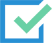 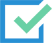 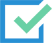 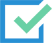 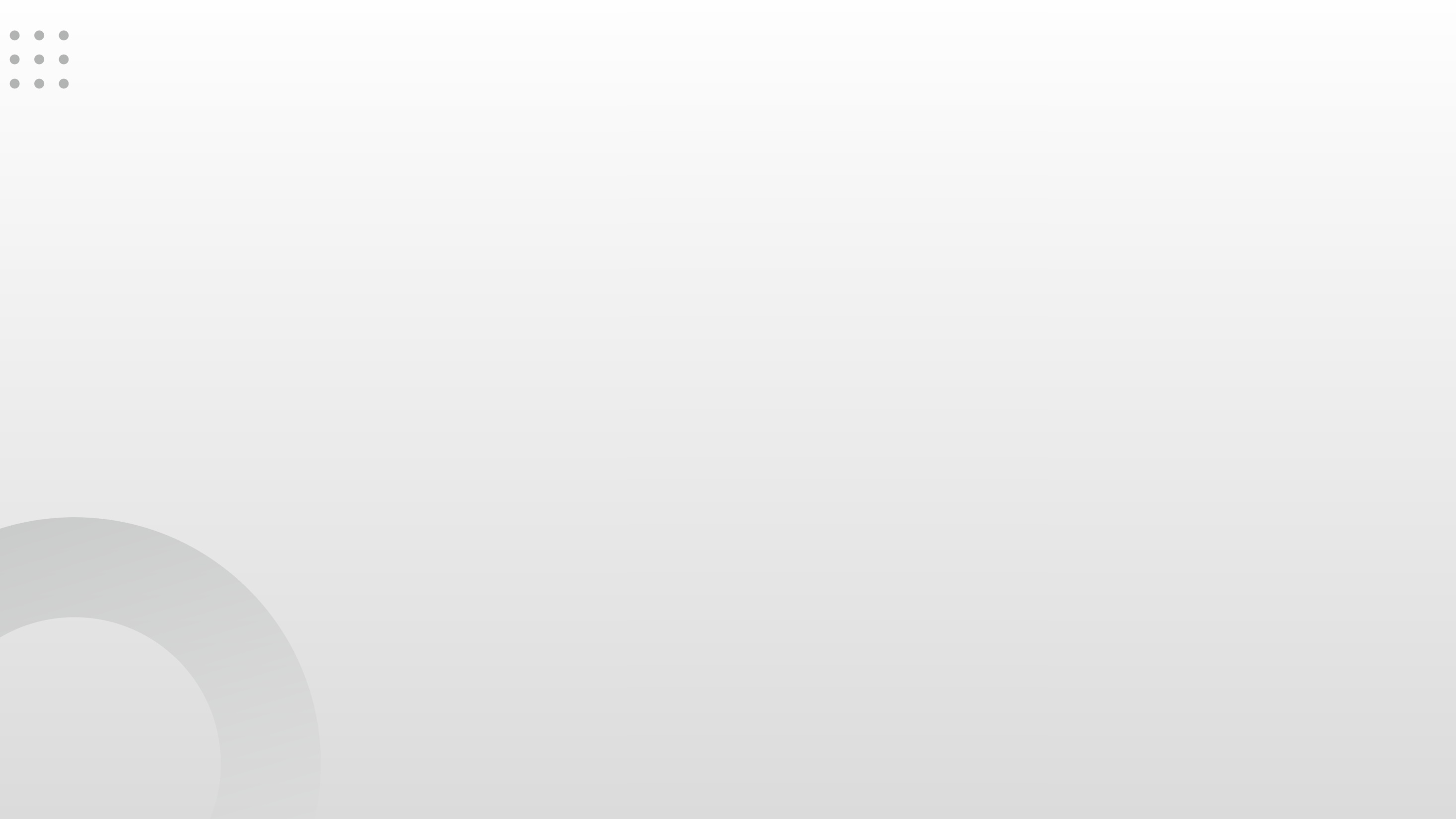 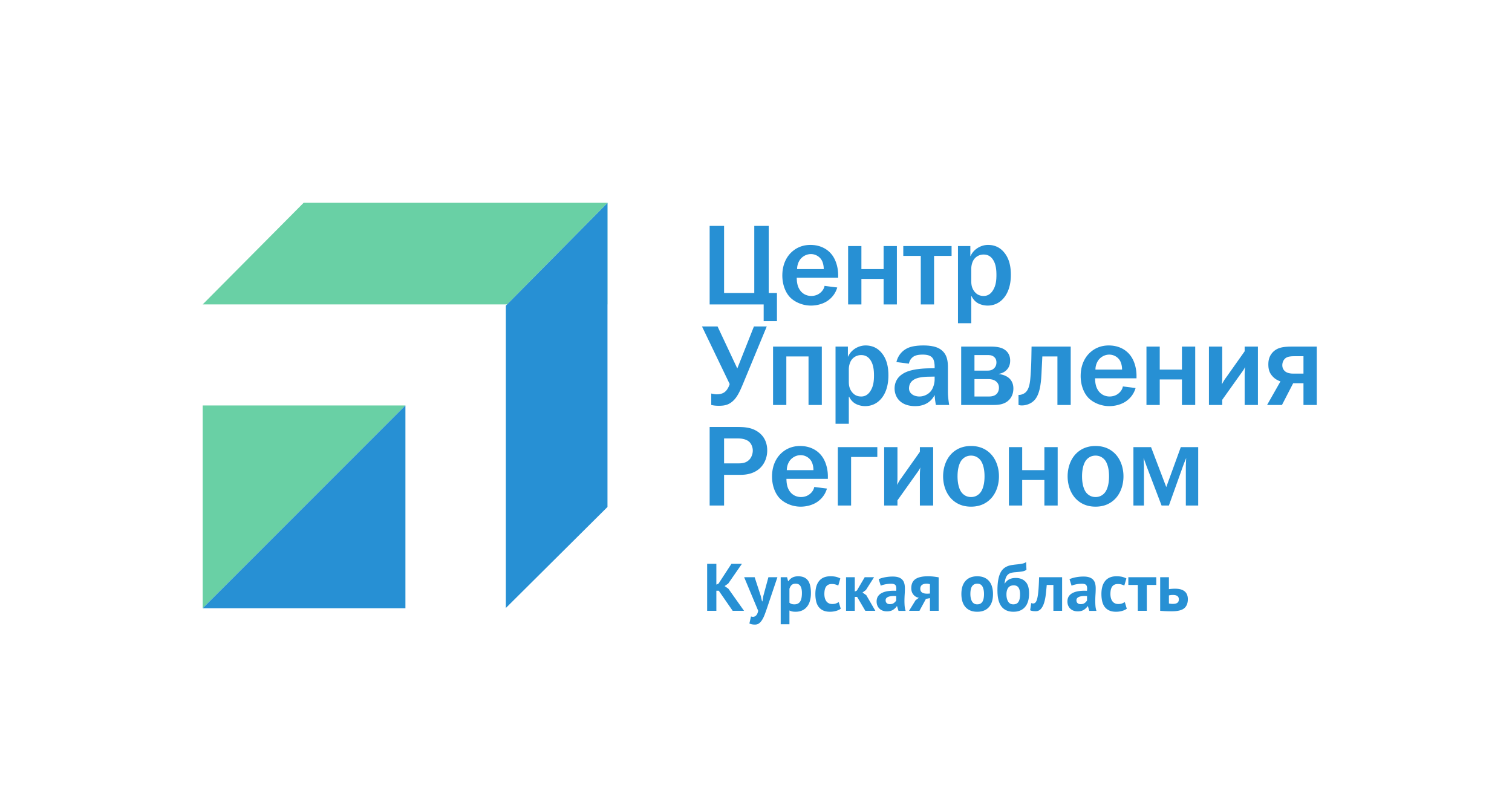 Аналитика. Рекомендации
ЦУР Курской области совместно с комитетом региональной безопасности и главами районов необходимо собрать информацию обо всех заброшенных зданиях в районах Курской области и Курске и составить единый закрытый реестр 


ЦУР Курской области совместно с комитетом информации и печати провести информационную кампанию об опасности, которую представляют недостроенные или заброшенные здания и мерах безопасности, которые нужно соблюдать


В соответствии с разработанным реестром главам муниципальных образований совместно с комитетом региональной безопасности Курской области провести работы по приведению в безопасное состояние и ликвидации опасных мест


ЦУР Курской области проработать вопрос взаимодействия в рамках создания реестра опасных объектов с поисково-спасательным отрядом «Лиза Алерт»
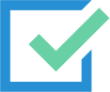 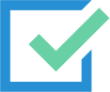 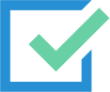 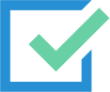 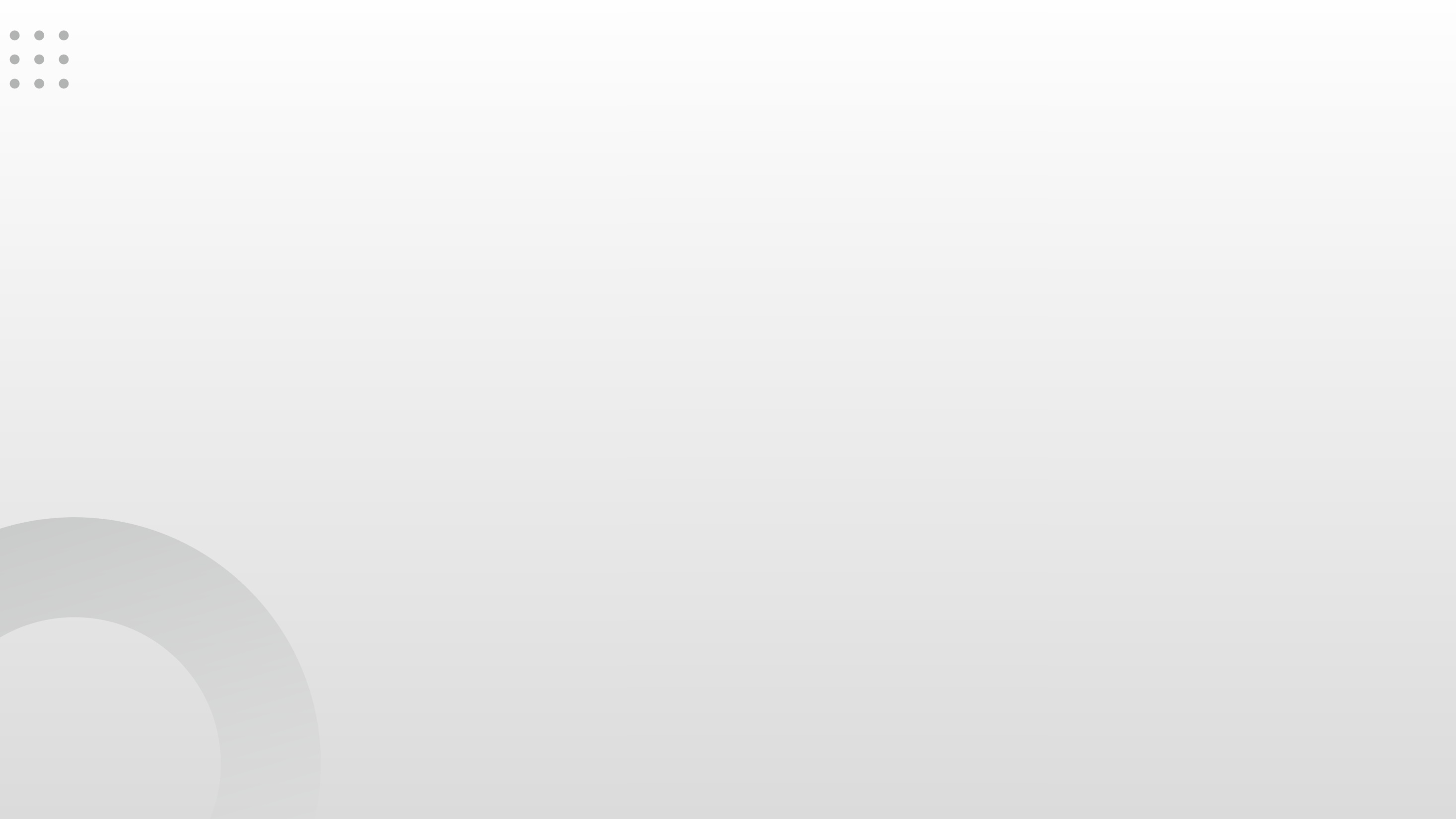 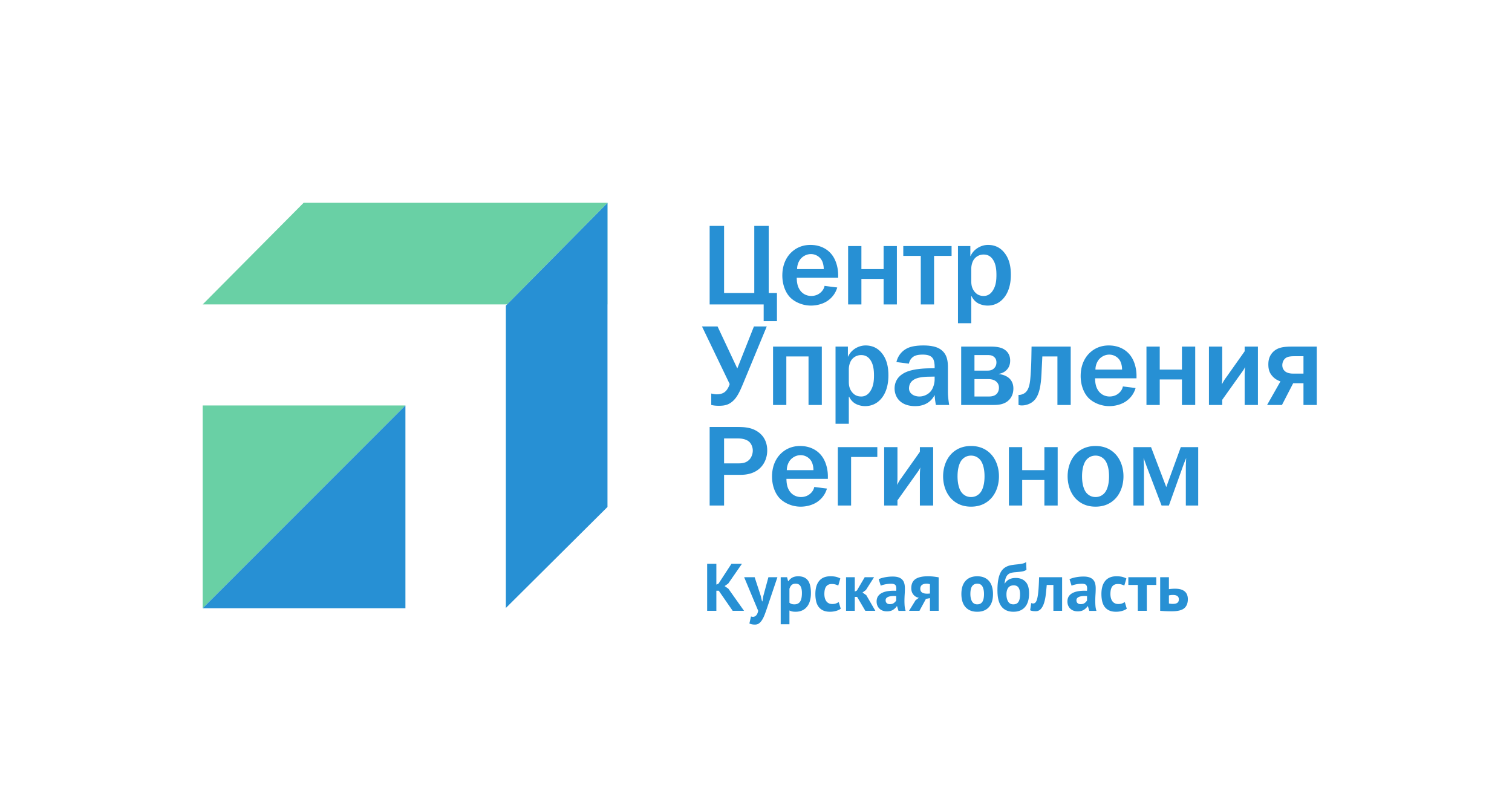 Социология
Подключается на этапе реализации проекта. 


Оценивает отношение пользователей соцсетей к проекту с помощью онлайн-опроса 
(ВК, Одноклассники, Facebook, Instagram)


Оценивает отношение участников проекта (исполнителей, представителей ведомств) 
после окончания первого этапа реализации проекта с помощью экспертного опроса


Проводит фокус-группы участников проекта с целью выявления программных багов интерактивной карты и последующей доработки продукта
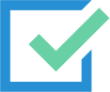 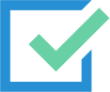 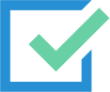 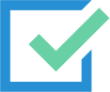 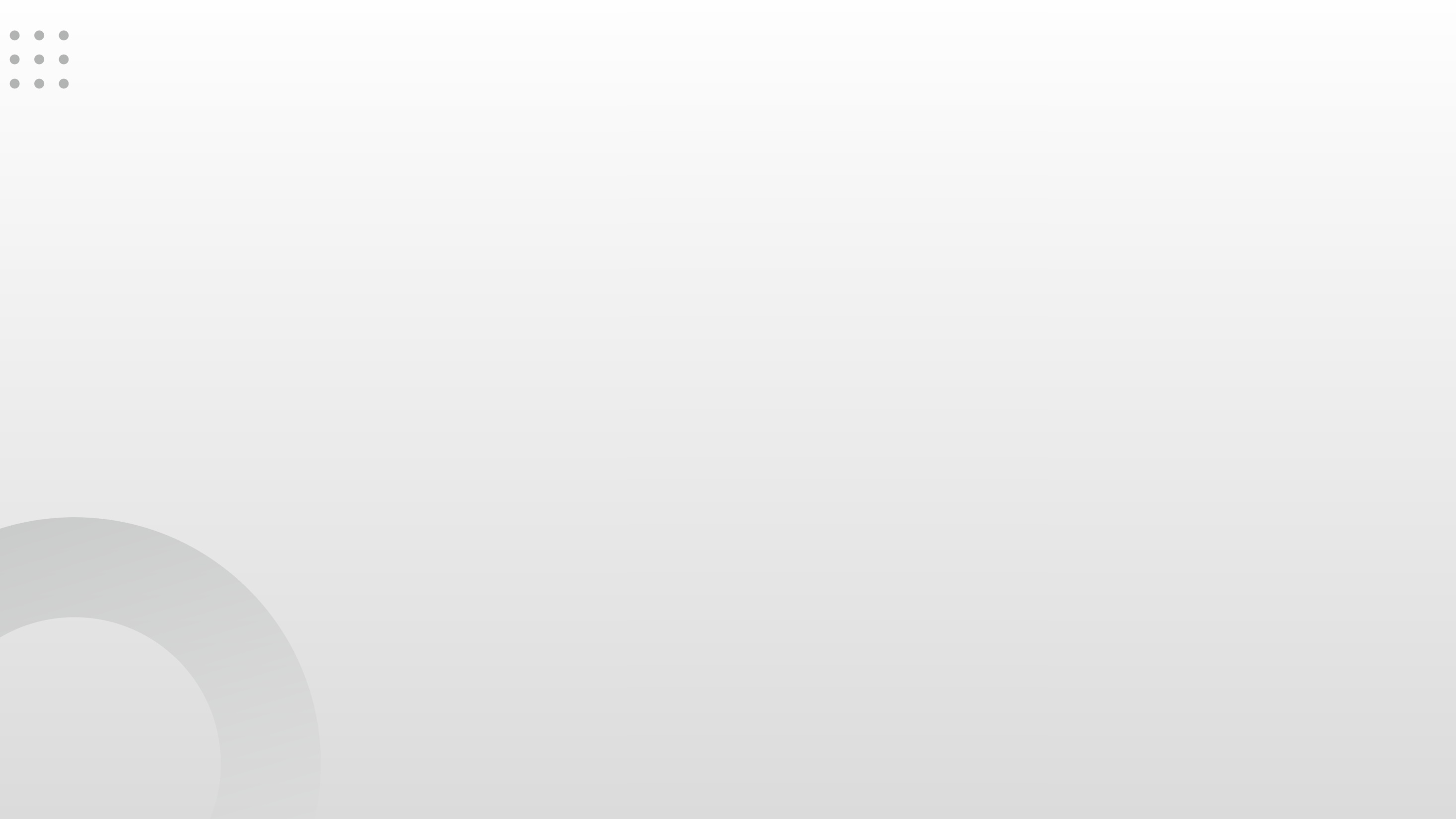 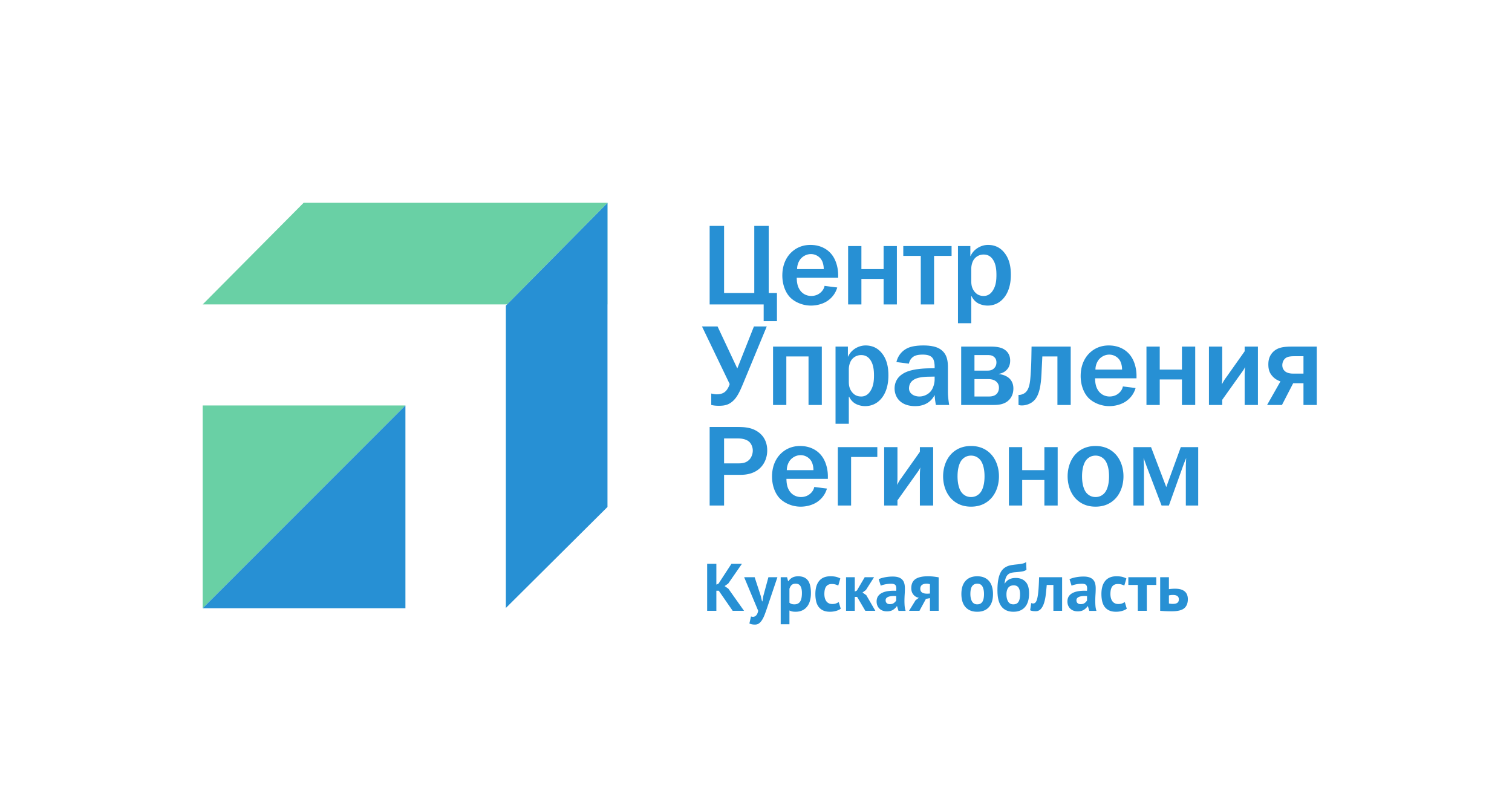 Редакция. Тезисы
Карта опасных объектов появилась в Курской области


Жители Курской области могут сообщить 
об опасных объектах с помощью соцсетей, портала «Действуем вместе» и чат-бота 


Карта опасных объектов – инструмент для работы ПСО «Лиза Алерт»


Количество внесённых на карту объектов растёт


Карта – инструмент для комитета региональной безопасности Курской области в вопросах приведения в безопасное состояние объектов (ликвидация, ремонт, закрытие доступа)
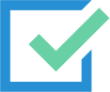 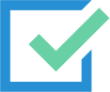 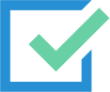 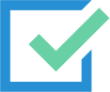 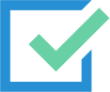 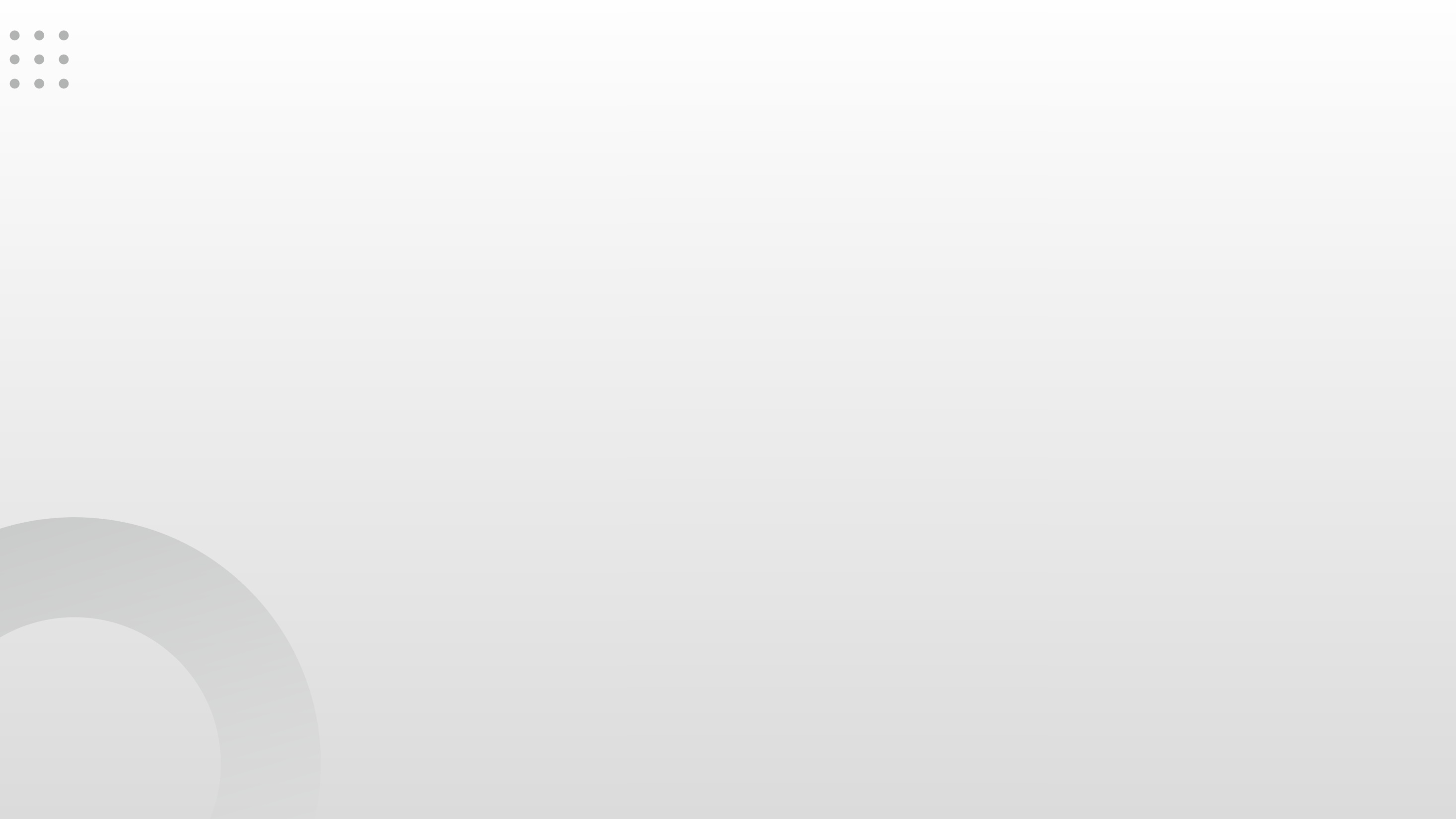 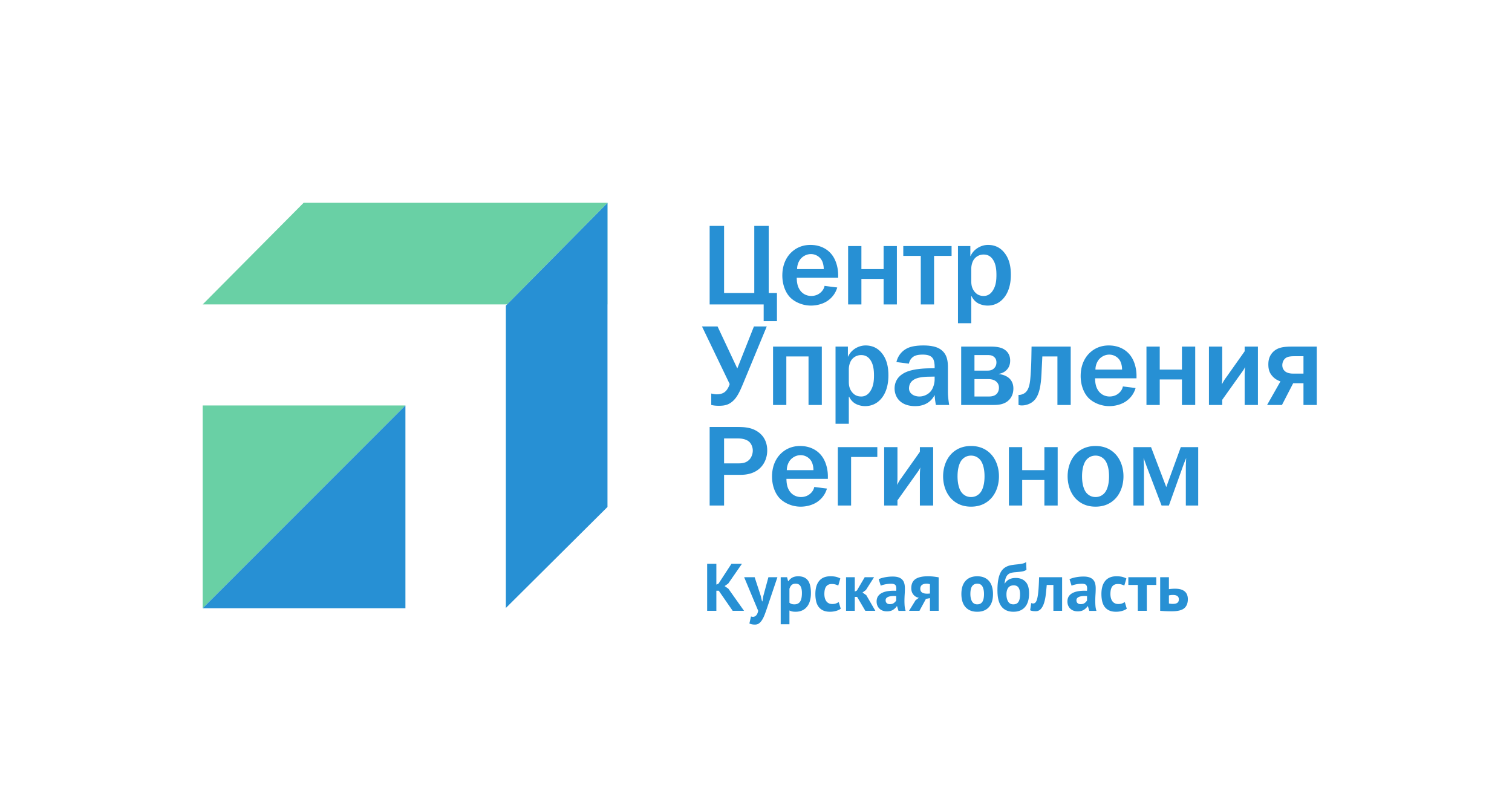 Редакция. Тезисы
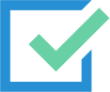 Губернатор высоко оценил «Карту опасных объектов»

Пользователи обнаружили и прислали 
для внесения на карту уже более 200 опасных объектов

Первые объекты 
с «Карты опасных объектов» приведены в безопасное состояние

Более 15% 
опасных объектов с карты ликвидировано

Пользователи позитивно оценили работу 
в сфере региональной безопасности после запуска 
«Карты опасных объектов»

и др.
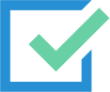 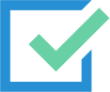 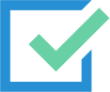 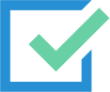 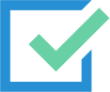 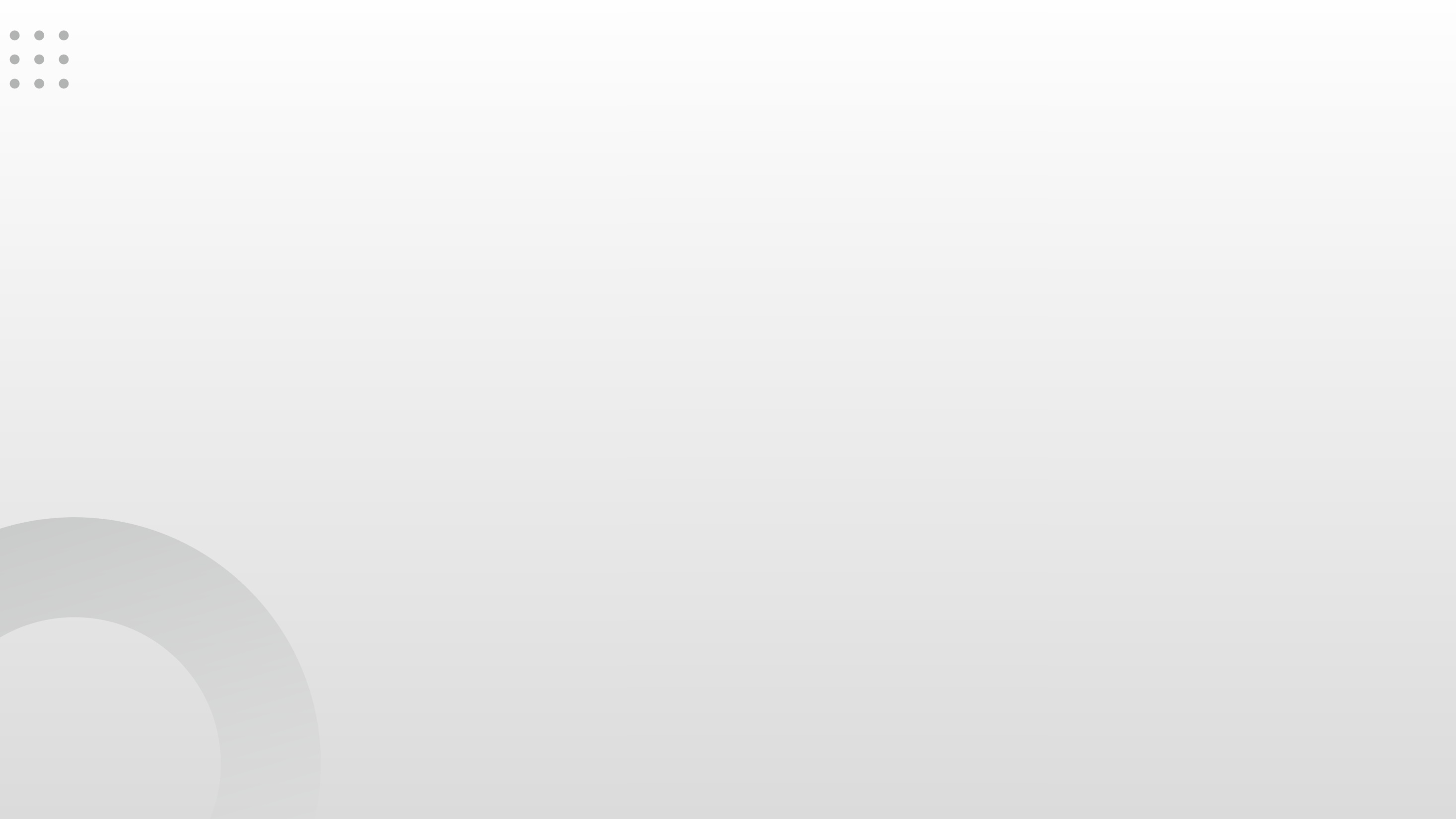 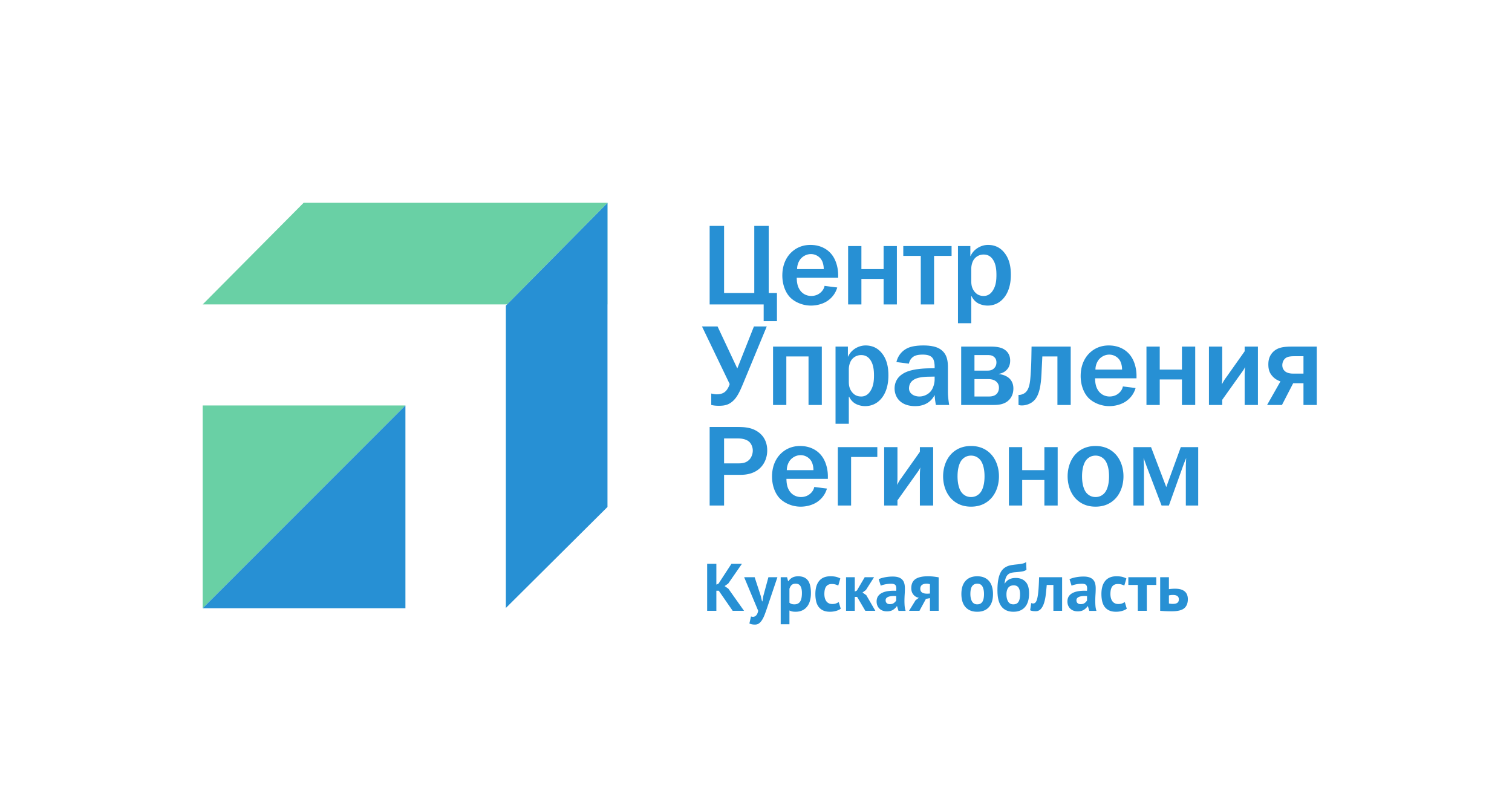 Информационные риски
ОТСУТСТВИЕ ДОСТАТОЧНОГО ФИНАНСИРОВАНИЯ ДЛЯ ПОЛНОЦЕННОЙ РЕАЛИЗАЦИИ ПРОЕКТА


Отработка. Тезисы

Работа с картой продолжается

Пользователи продолжают сообщать об опасных объектах, данные вносятся на карту

- Карта находится в стадии разработки, присылайте сведения
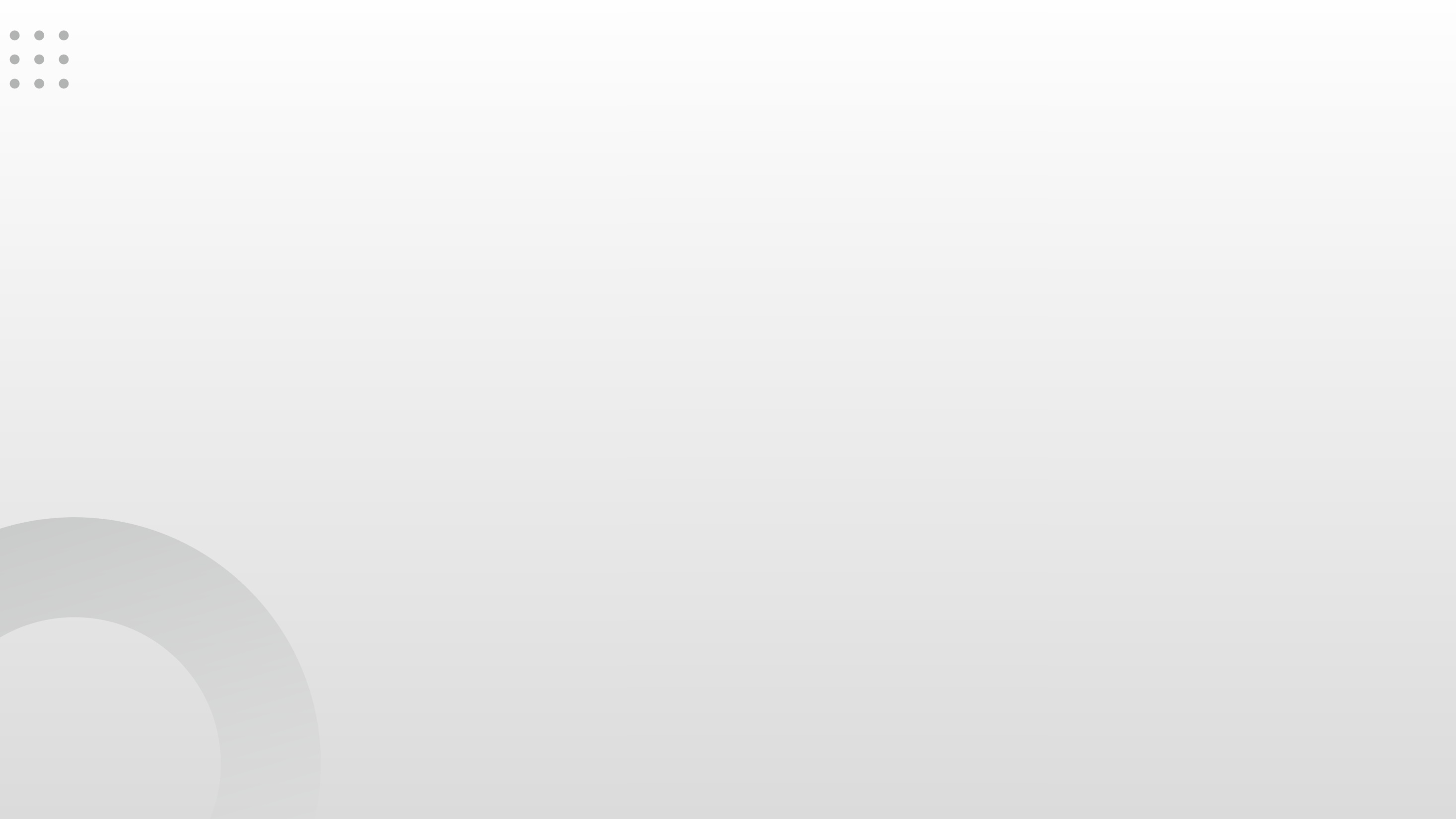 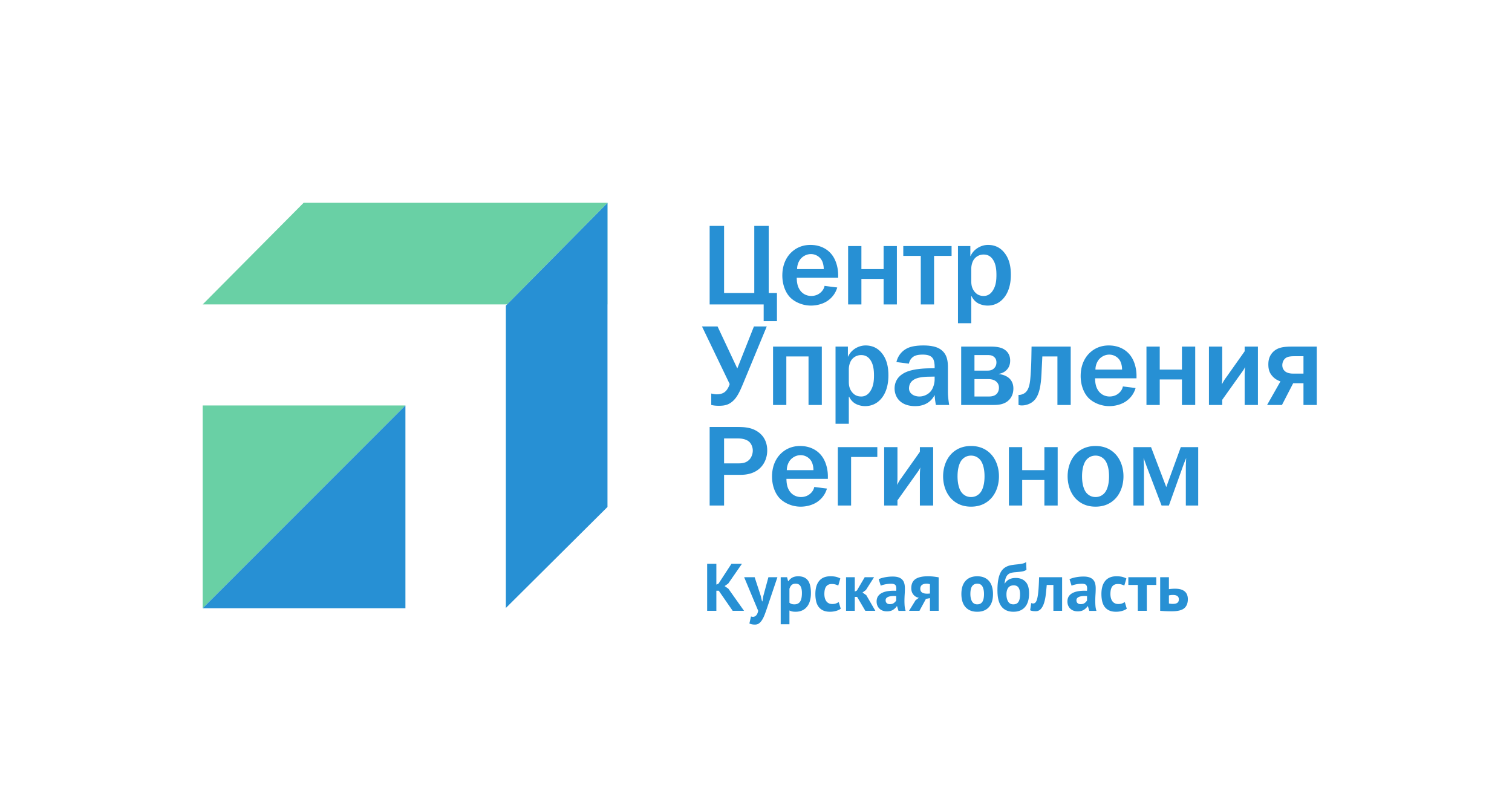 Информационные риски
Утечка данных в Сеть 
(молодёжь может воспользоваться как руководством к действию)


Отработка. Тезисы

Утечка данных с карты опасных объектов произошла после DDos-атаки портала. 
     Работа восстановлена

В общее пользование попали данные о закрытых опасных объектов. Общее число – Х.
 
Пользователи узнали, какие опасные объекты в регионе уже ликвидировали

-    Усилены меры по защите данных «Карты опасных объектов»
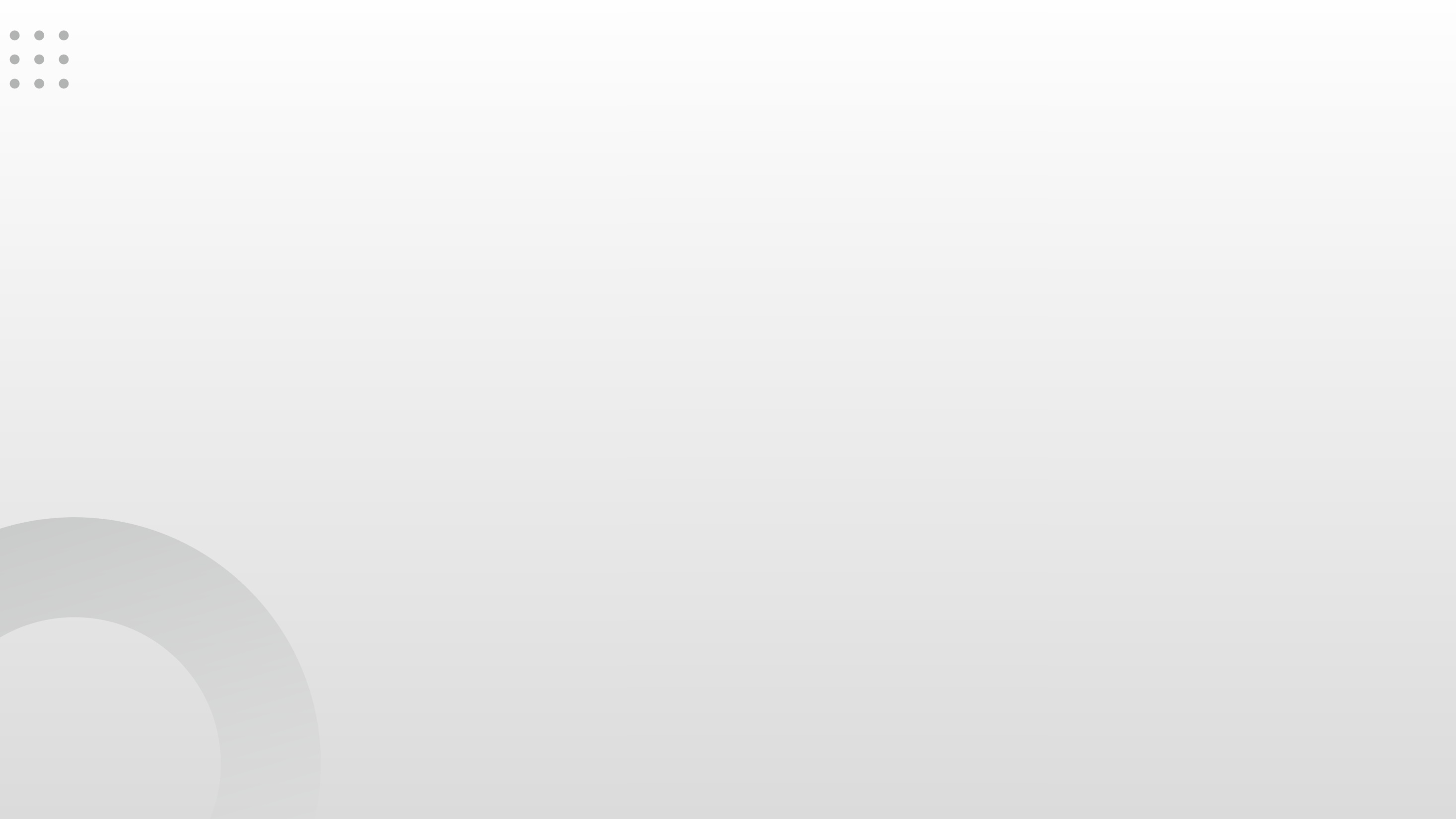 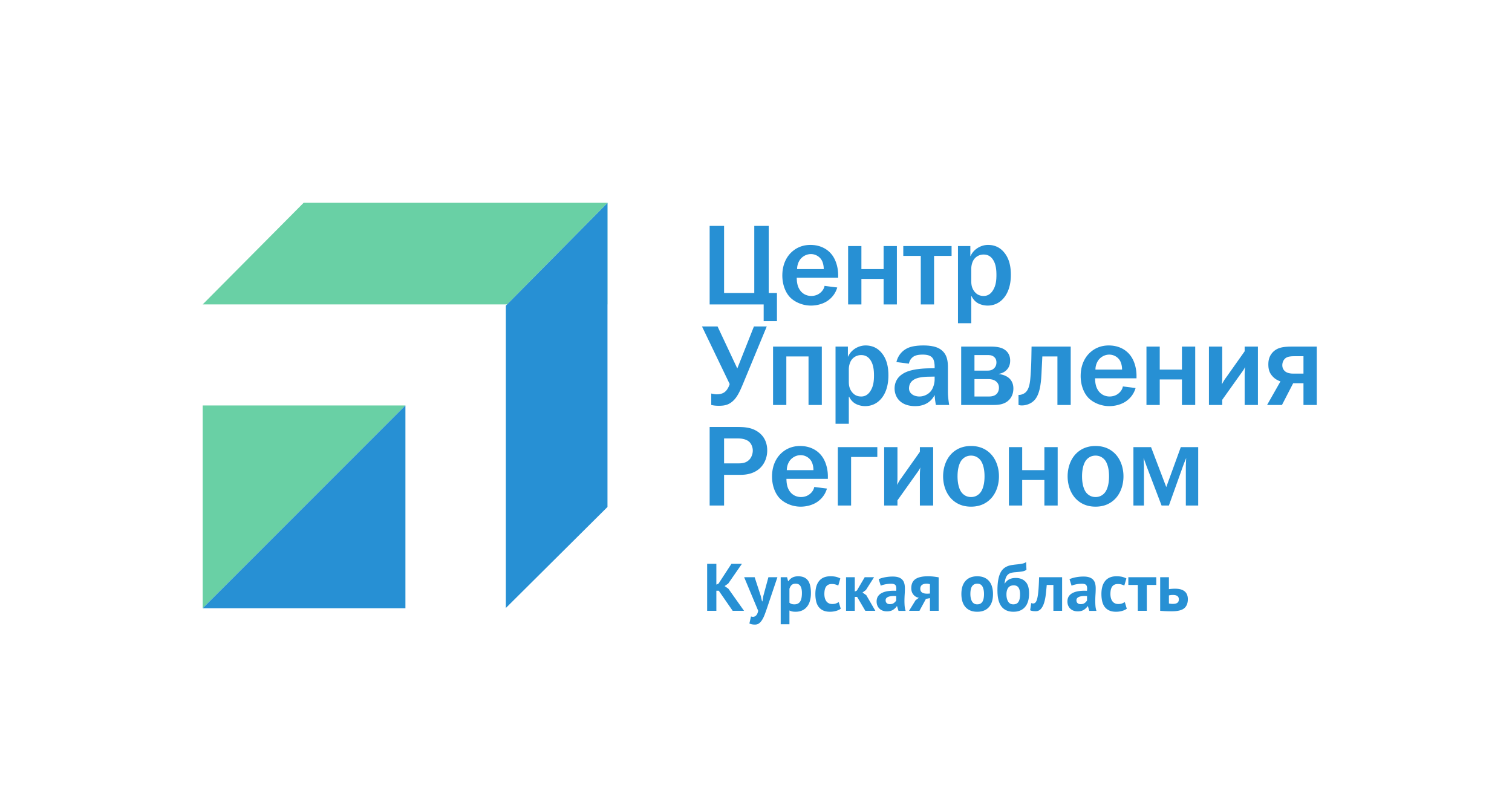 Информационные риски
Неоперативная ликвидация опасных объектов 


Отработка. Тезисы

Продолжаются работы по ликвидации опасных объектов по адресам______-

Закрыто ____ опасных объектов

В ходе рейда проверено качество проведённых работ по приведению в безопасное состояние объектов с карты

- «Скорость ликвидации опасных объектов будет расти», - комитет региональной безопасности.
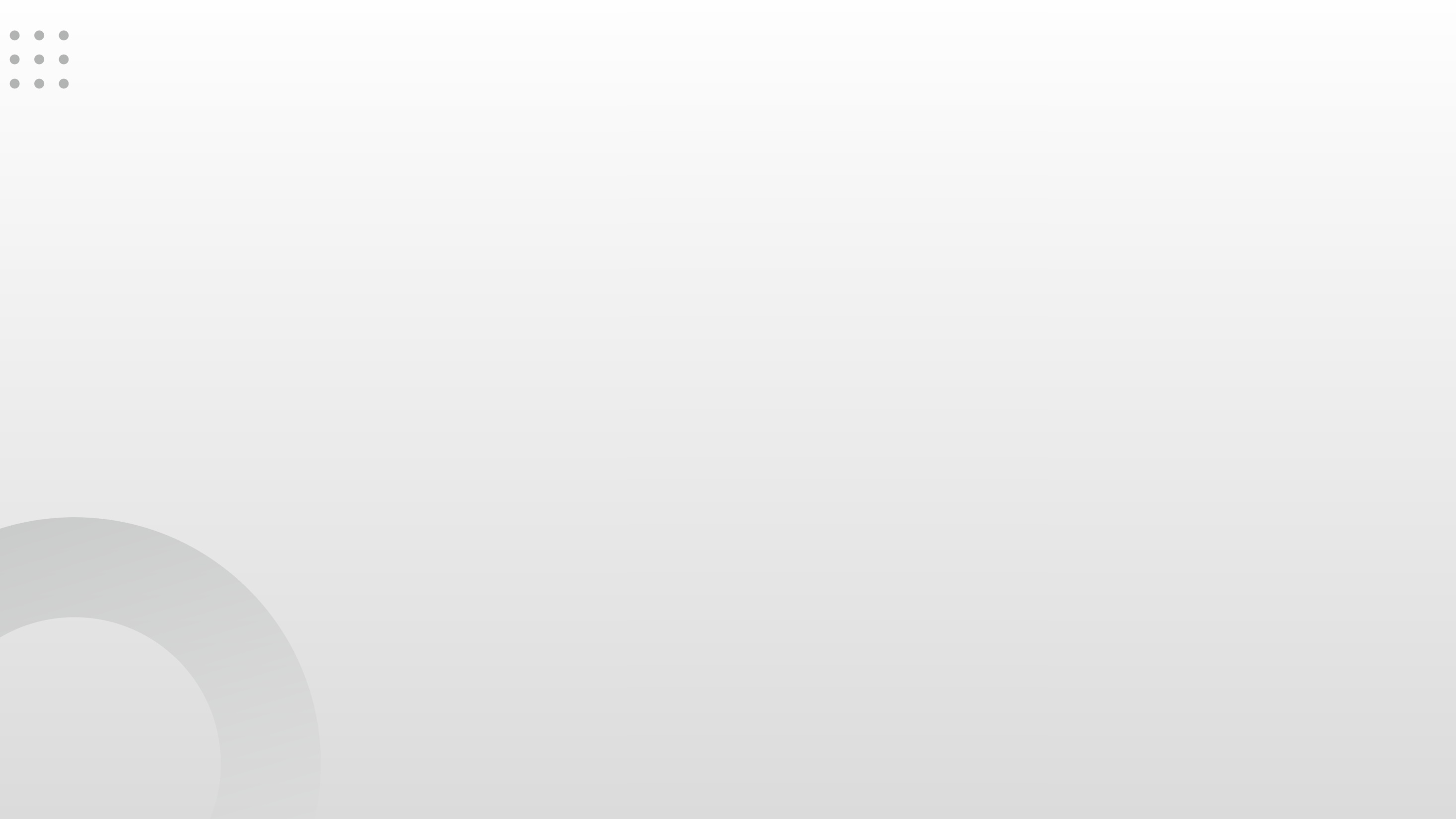 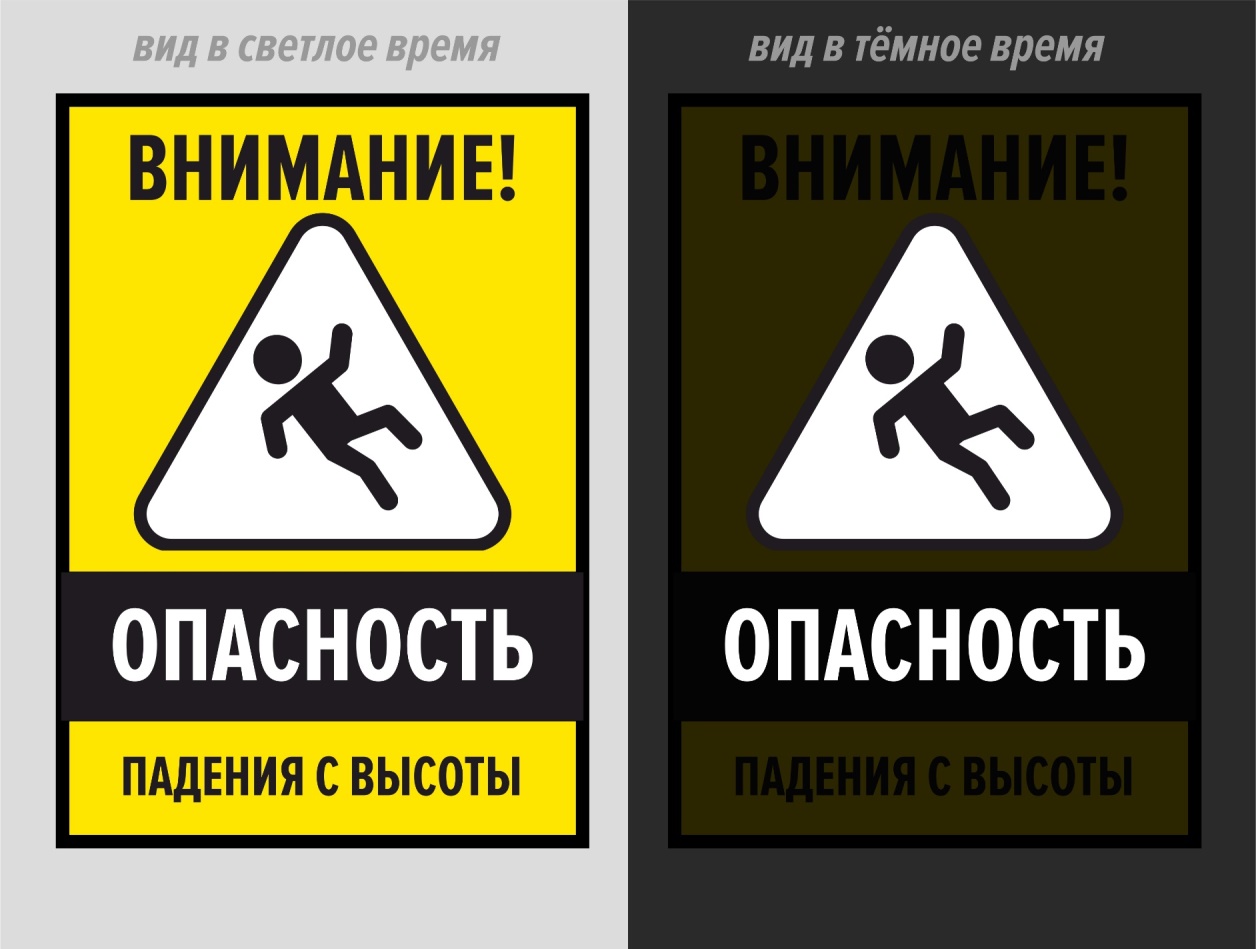 Контент
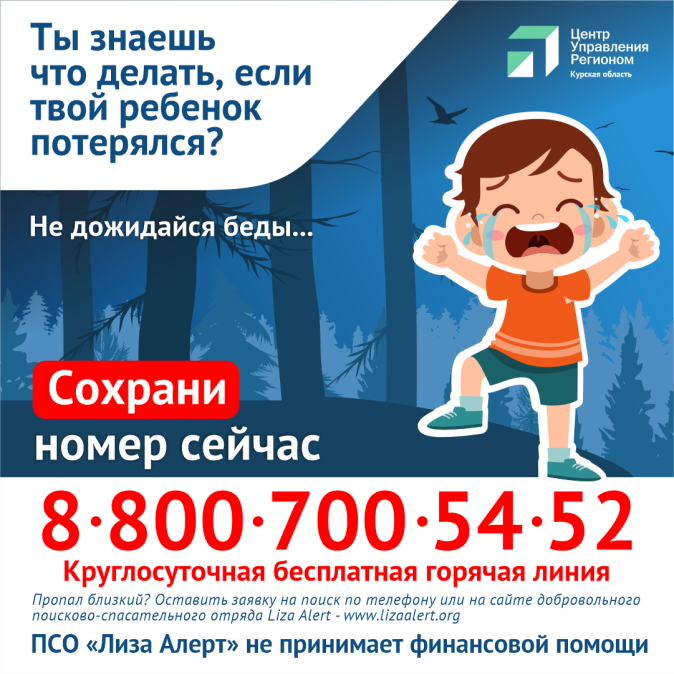 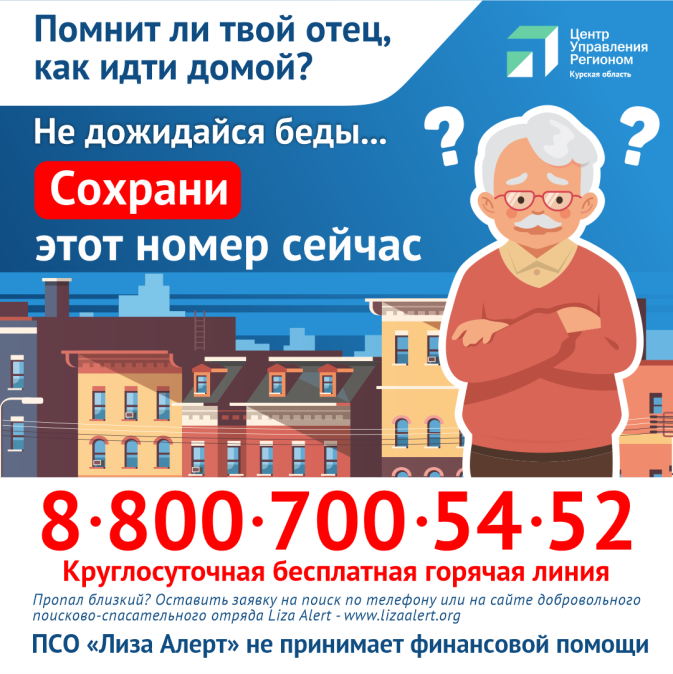 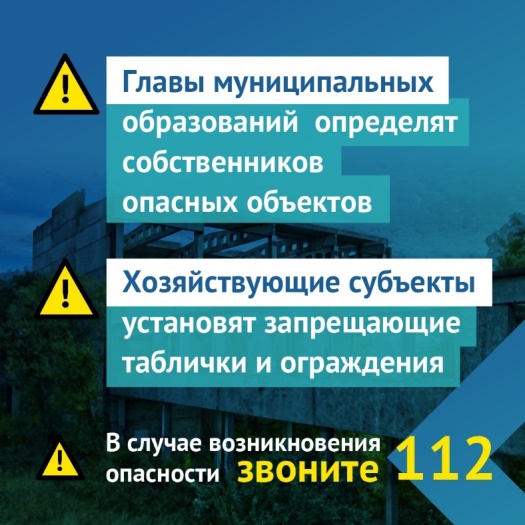 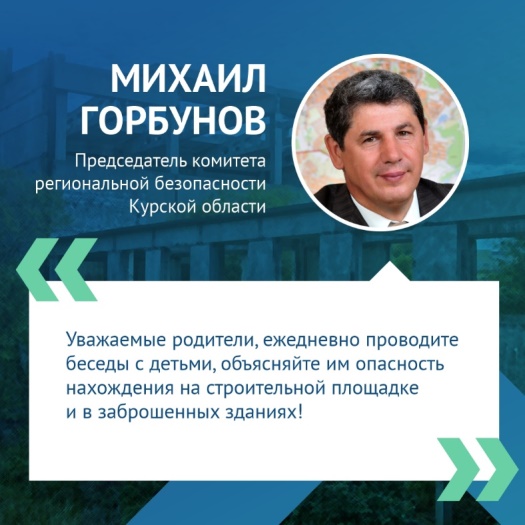 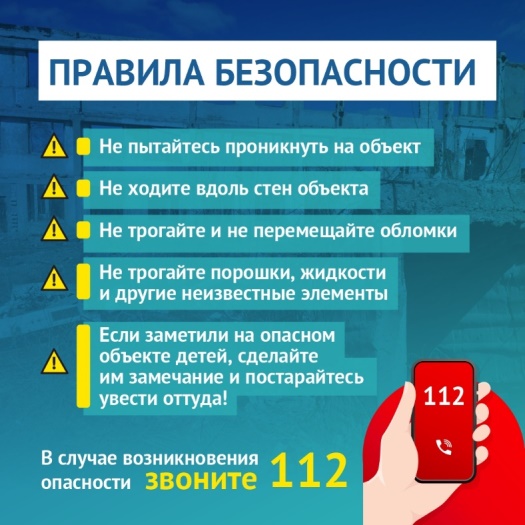 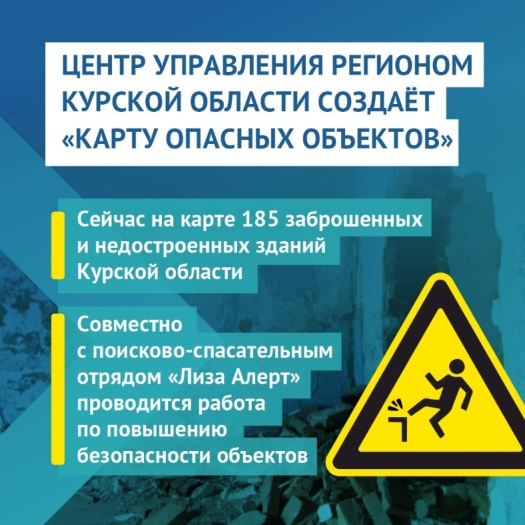 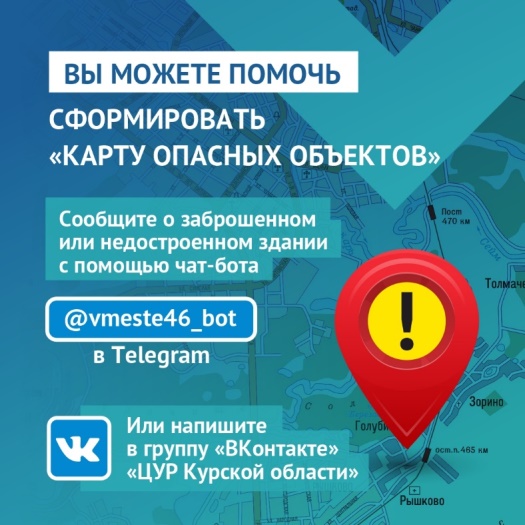 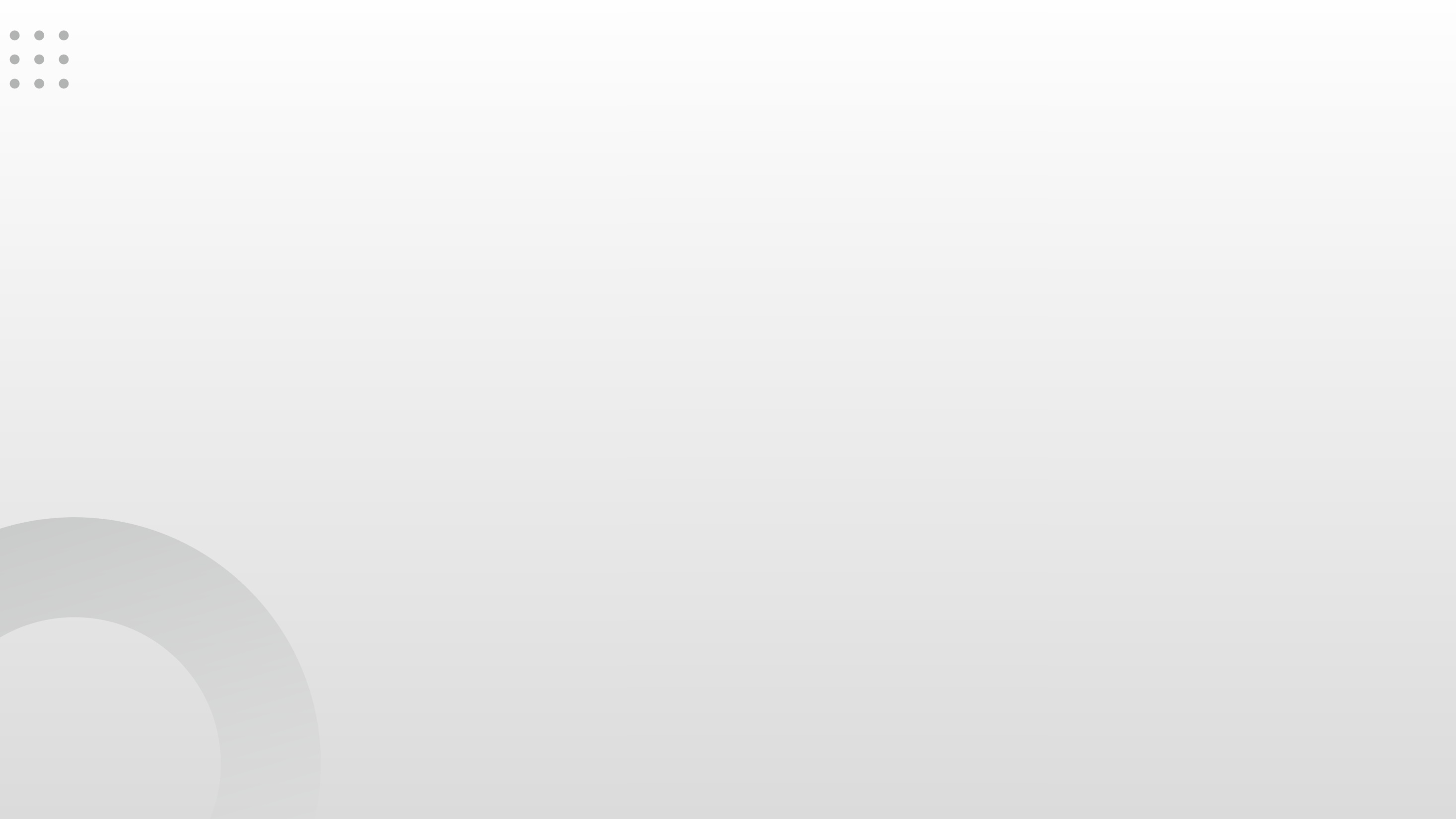 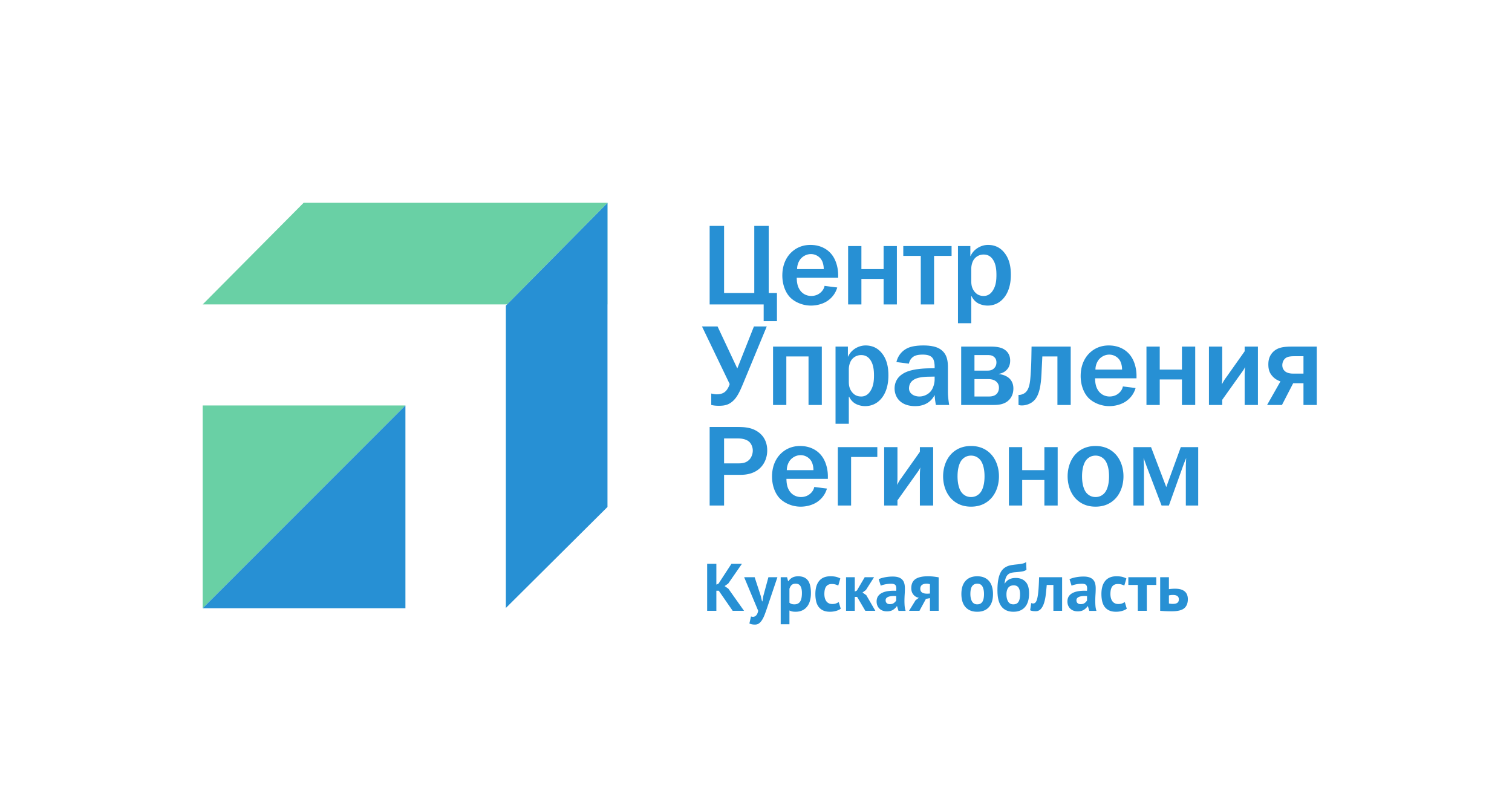 Контент
Разрабатывается логотип для карты опасных объектов. 


Планы:

Карточки с «цифрой дня» по внесённым на карту объектам, закрытым объектам

Карточки с мерами безопасности рядом с опасными объектами

Карточки «Как сообщить об опасных объектах в ЦУР» 

Релизы по отработке тезисов

Фото с закрытых объектов с брендированием

Карточки с цитатами ВДЛ и руководителя комитета региональной безопасности
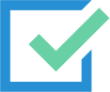 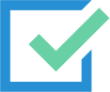 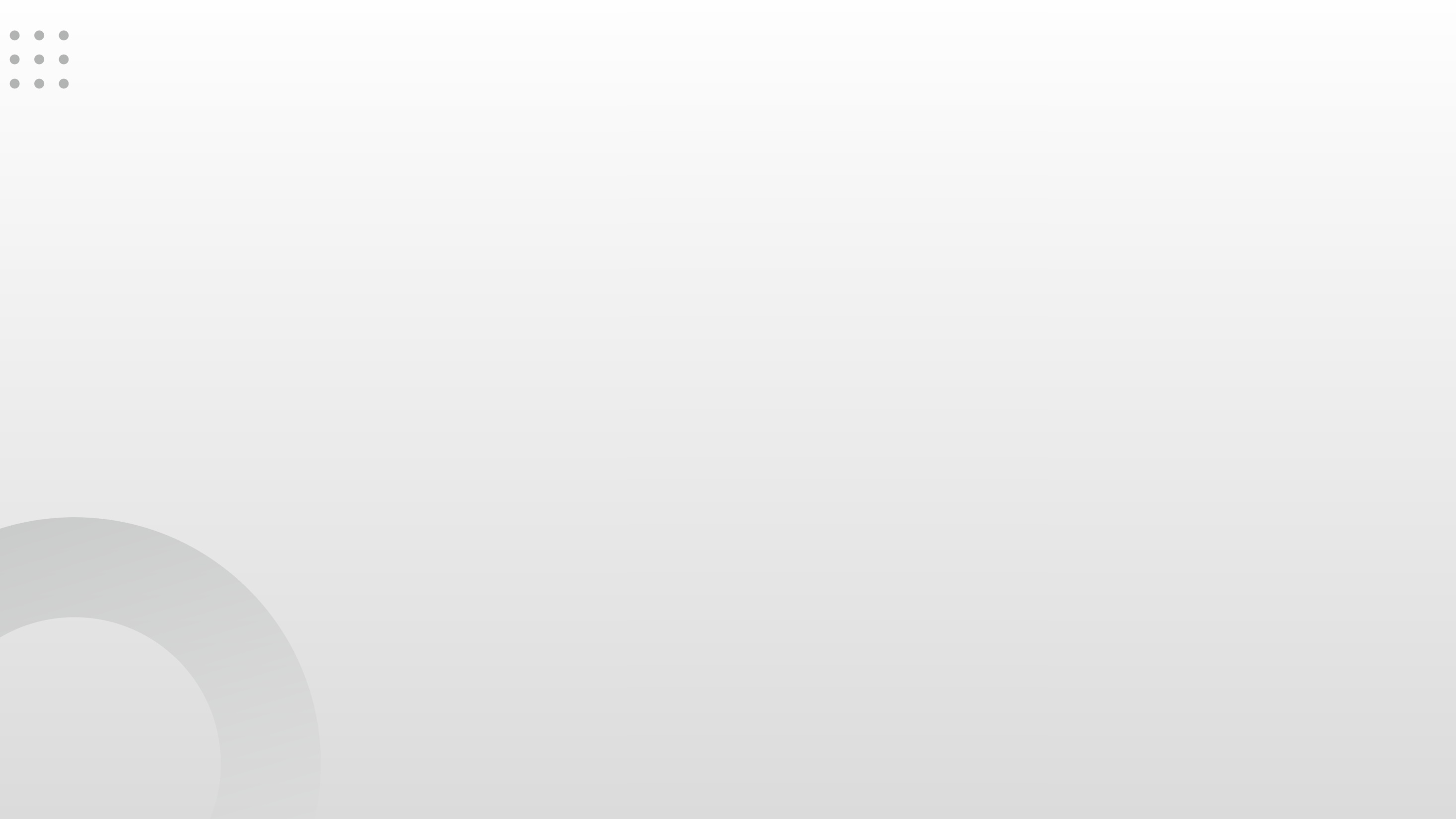 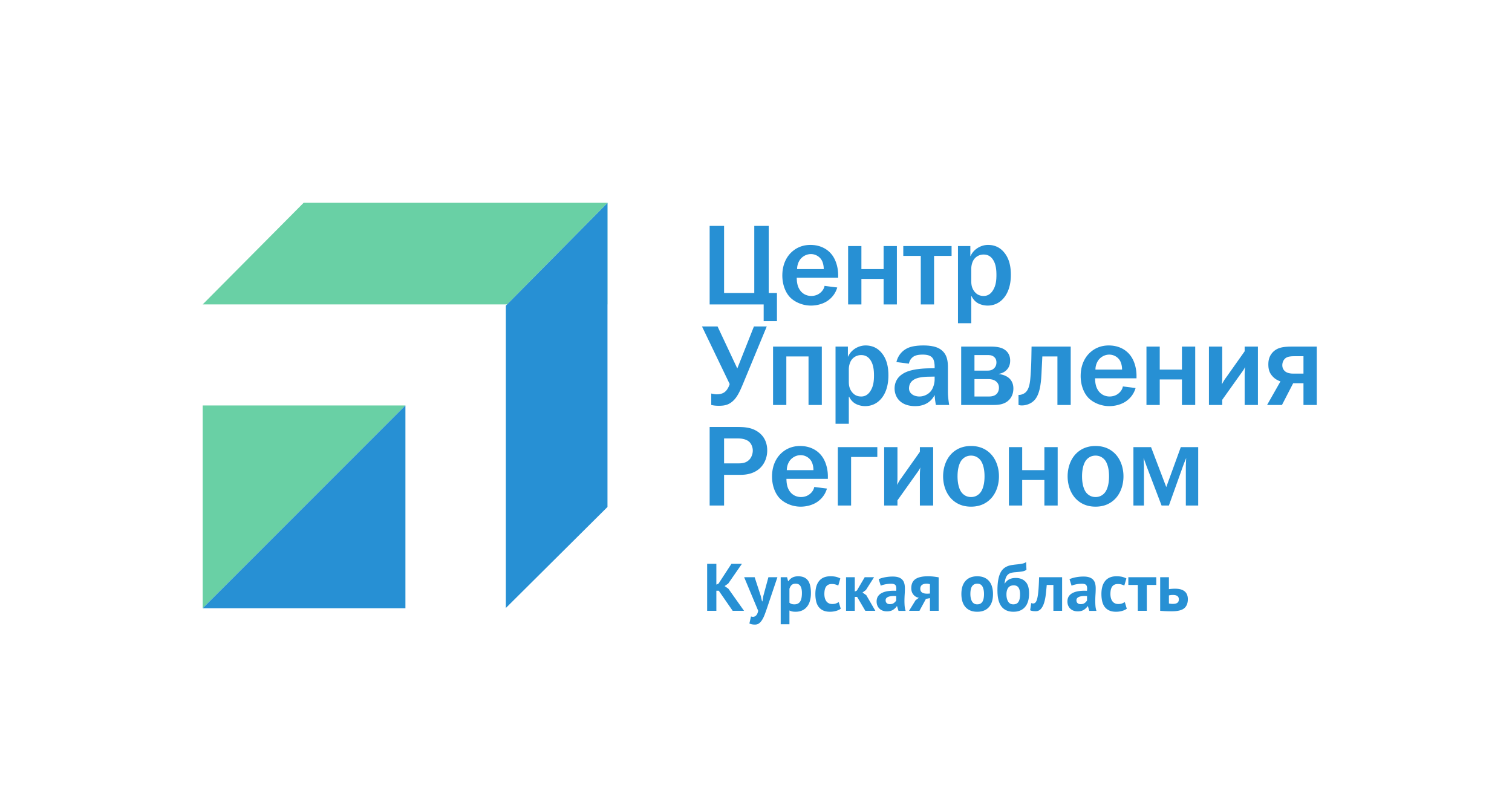 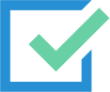 Продвижение
Вид контента
Целевая аудитория
Каналы продвижения
Региональные СМИ, сообщества СМИ в соцсетях, неофициальные/официальные сообщества региона
м/ж, от 16 лет, Курская область, с детьми/без детей
Релиз
Соцсети (неофициальные/официальные сообщества региона, таргет на районы, в которых были закрыты объекты)
м/ж, от 21 лет, Курская область, с детьми/без детей
Карточки «цифра дня»
Соцсети, СМИ, официальные/неофициальные паблики, таргет на пользователей с детьми, пользователей, состоящих в пабликах школ и детских садов
Карточки с мерами безопасности
м/ж, от 20 до 50 лет, Курская область, с детьми
Карточки «Как сообщить об опасных объектах в ЦУР»
м/ж, от 18 до 55 лет, Курская область, с детьми/без детей
Соцсети, СМИ, максимальный охват
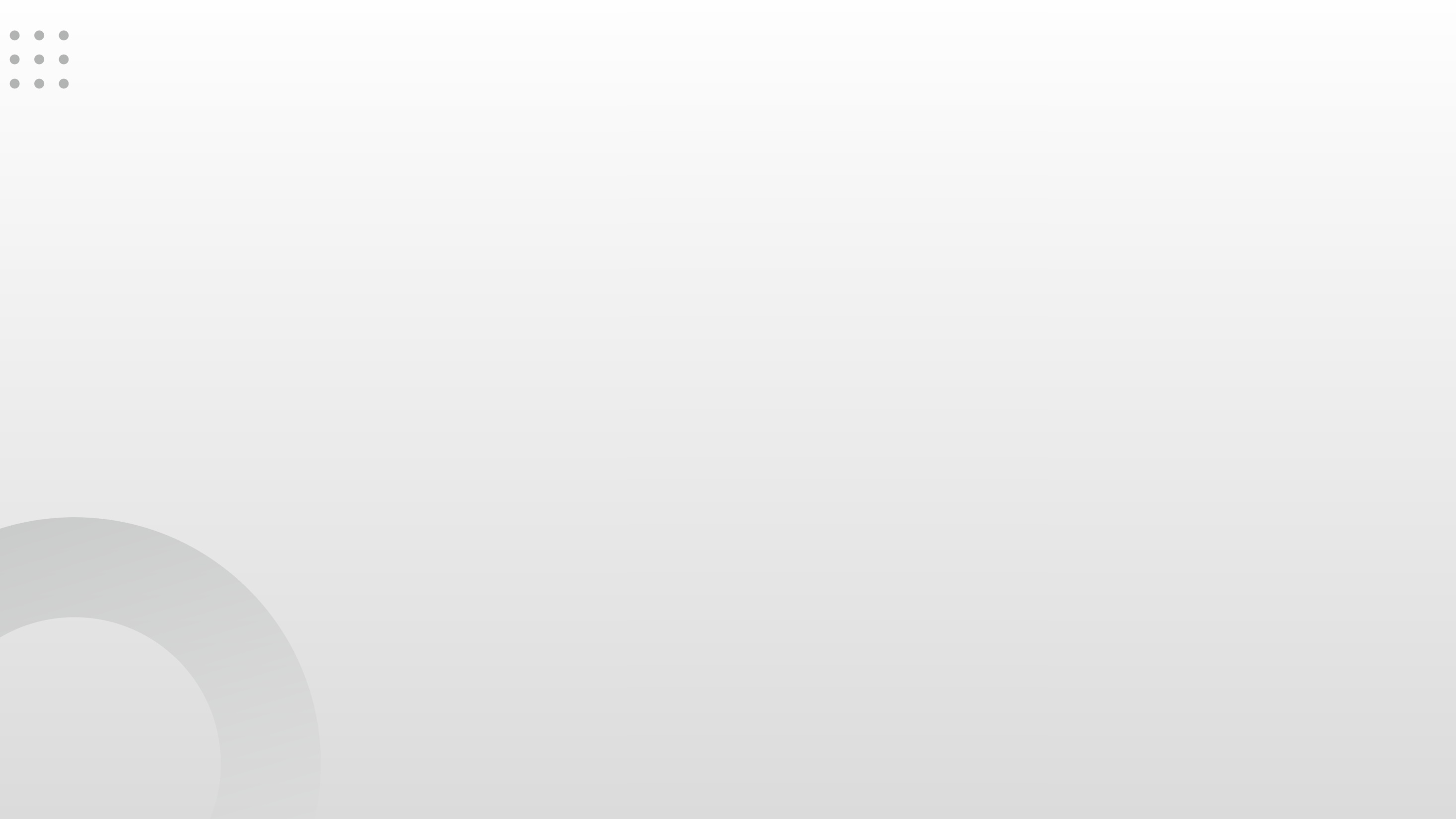 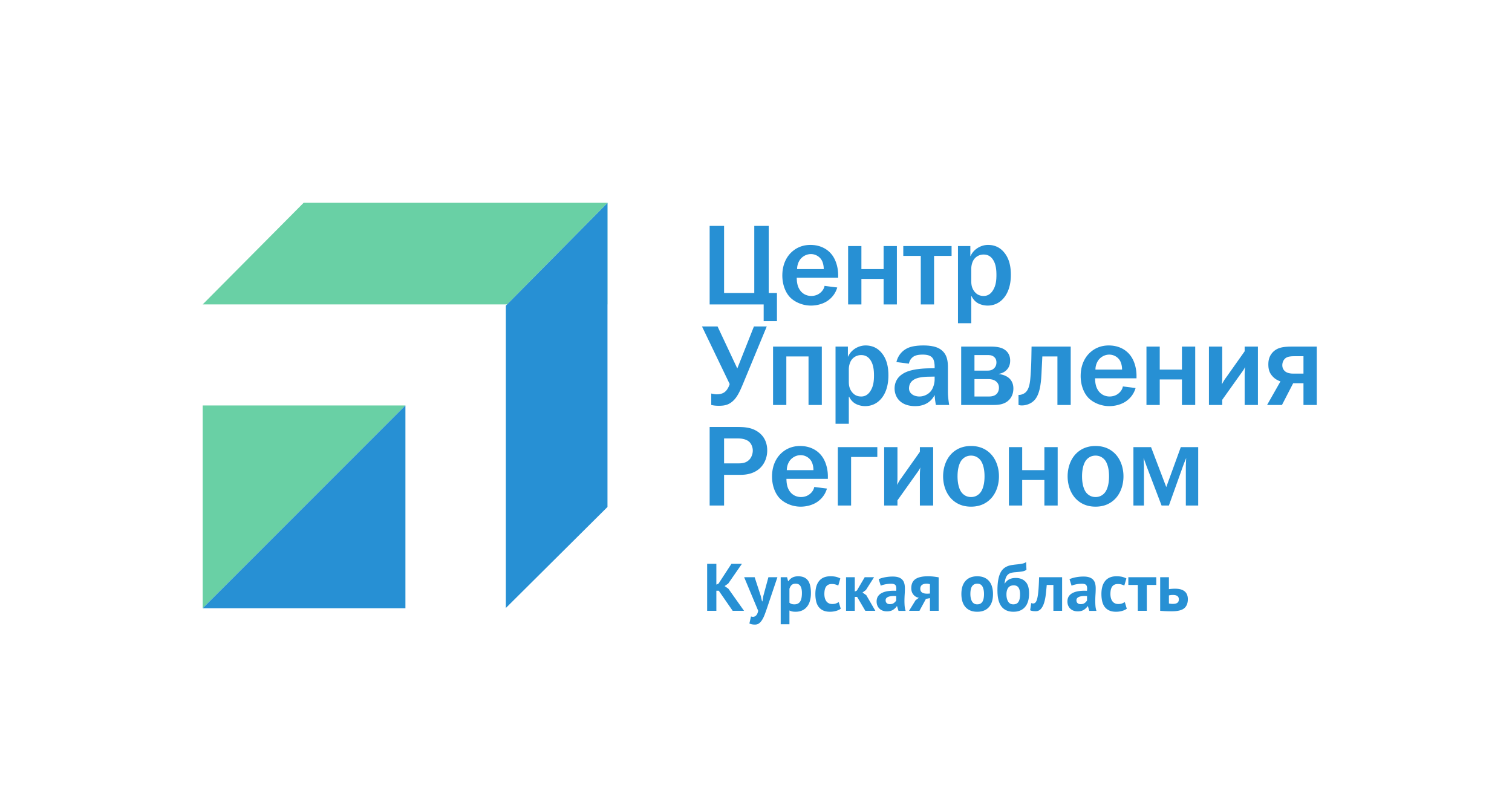 Дальнейшая работа по проекту
Продолжение наполнения карты информацией

Доработка карты с учётом данных фокус-группы и опроса

Закрытие объектов, внесённых на карту

Информкампания по работе с Картой опасных объектов
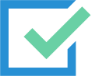 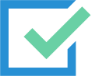 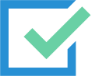 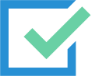 Информационная кампания и её продвижение
Генерация тем (согласно дорожной карте + ситуационные)

Создание контента (карточки, релизы, статьи, публикации, фотоотчёты)

Распространение в СМИ и соцсетях (сотрудничество с комитетом региональной безопасности, комитетом информации и печати Курской области)

Корректировка кампании в связи с получением результатов 
социологических опросов и аналитики
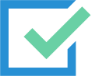 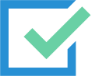 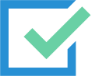 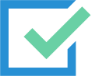 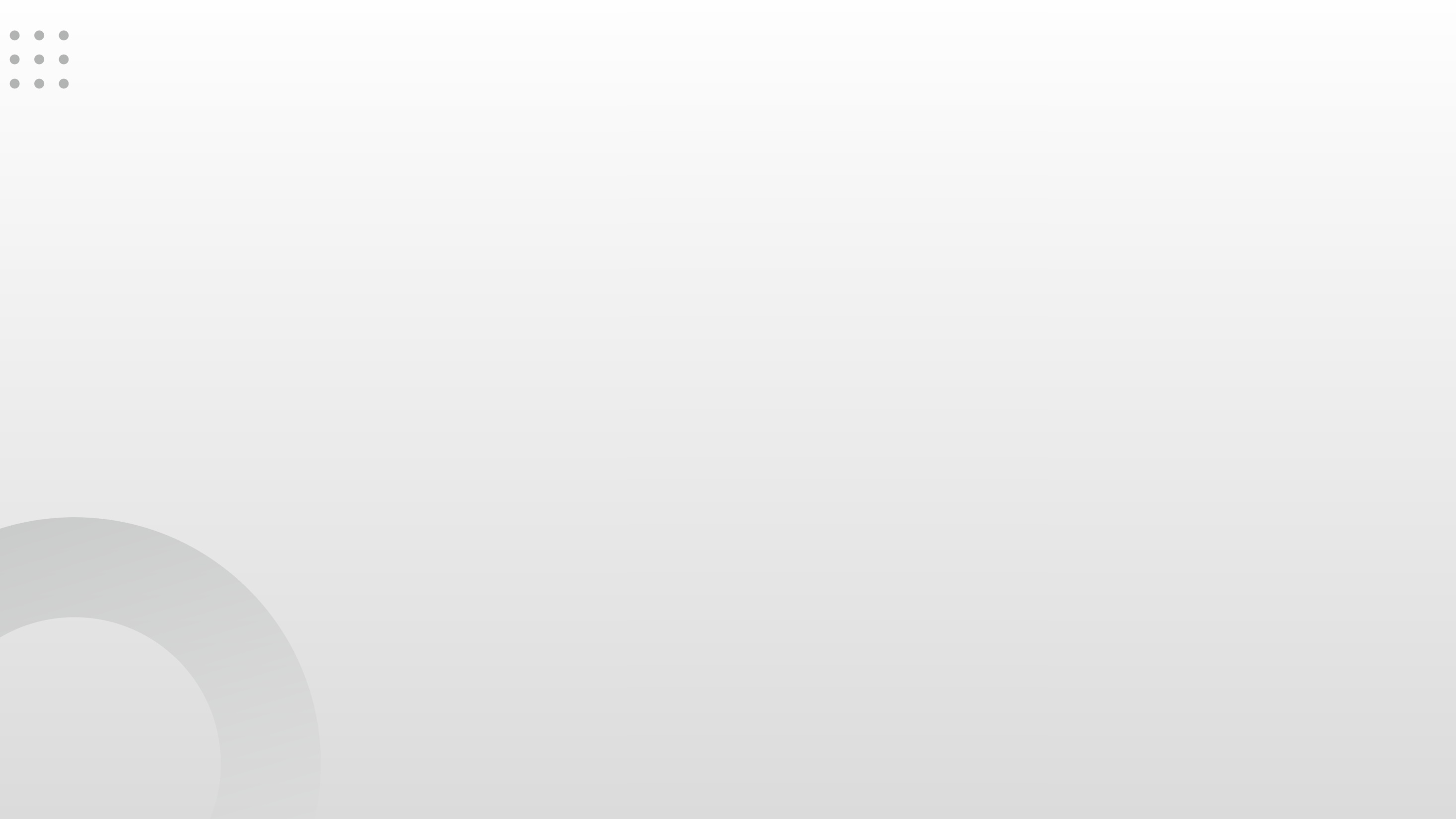 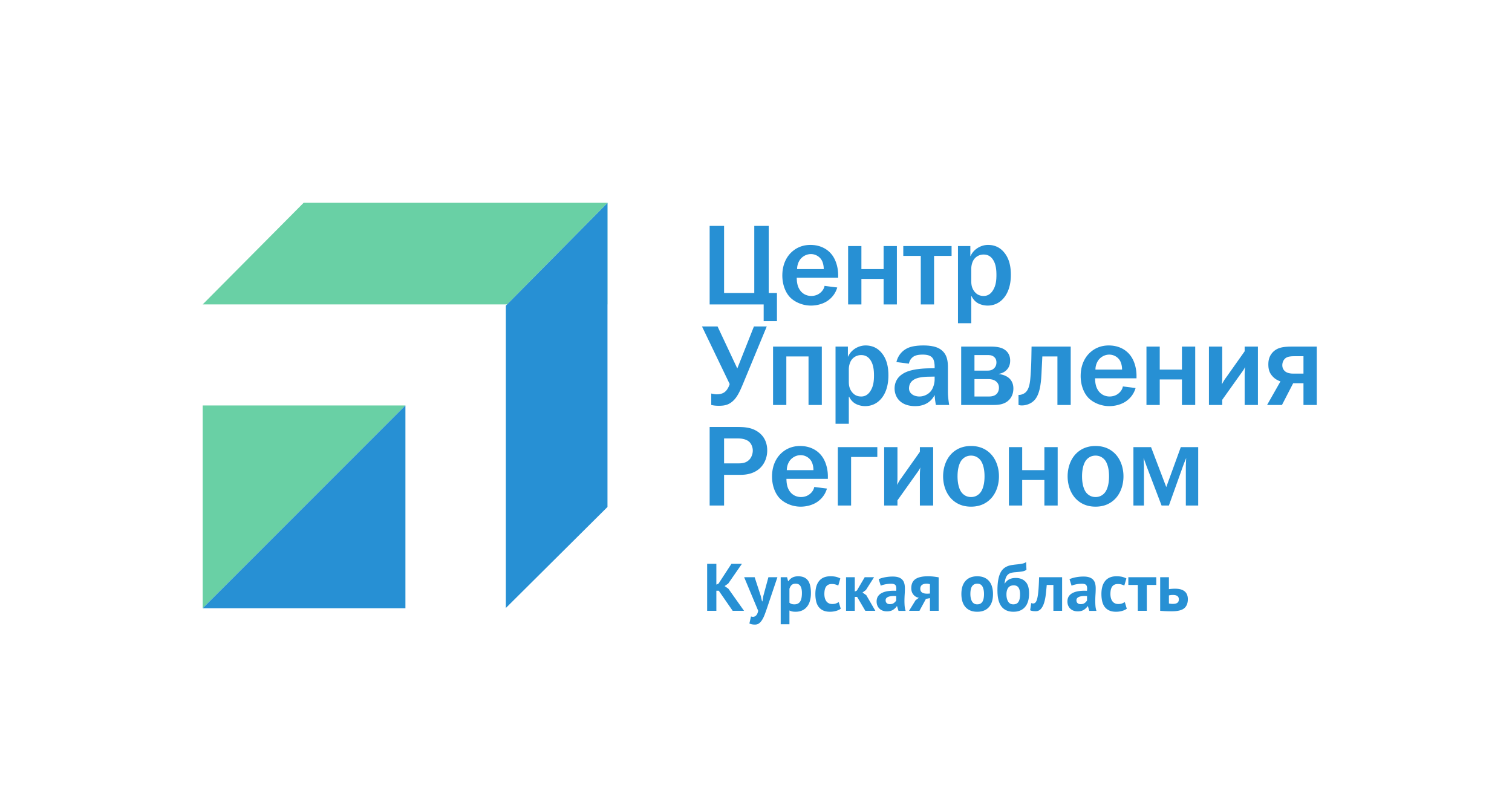 Ответы на популярные вопросы экспертов?
КАК ПРОДВИГАТЬ КАРТУ?
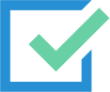 Через заинтересованность пользователей в закрытии объектов

Через публикации данных о повышении оперативности отработки опасных объектов

Через публикации релизов с цифрами, иллюстрирующими ситуацию по работе с картой

Через призму участия пользователей соцсетей и жителей региона в наполнении карты
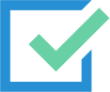 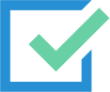 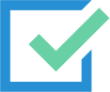 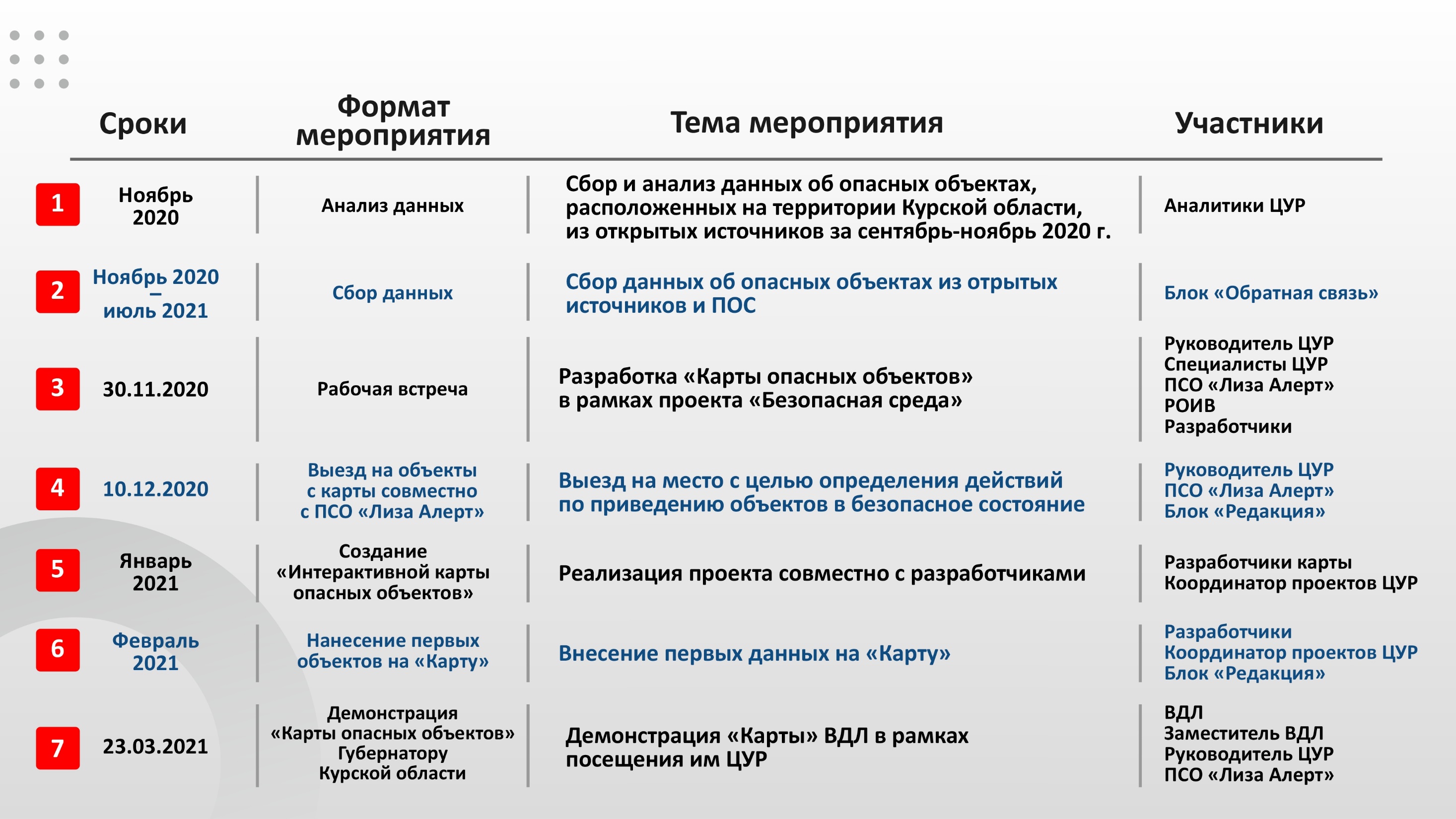 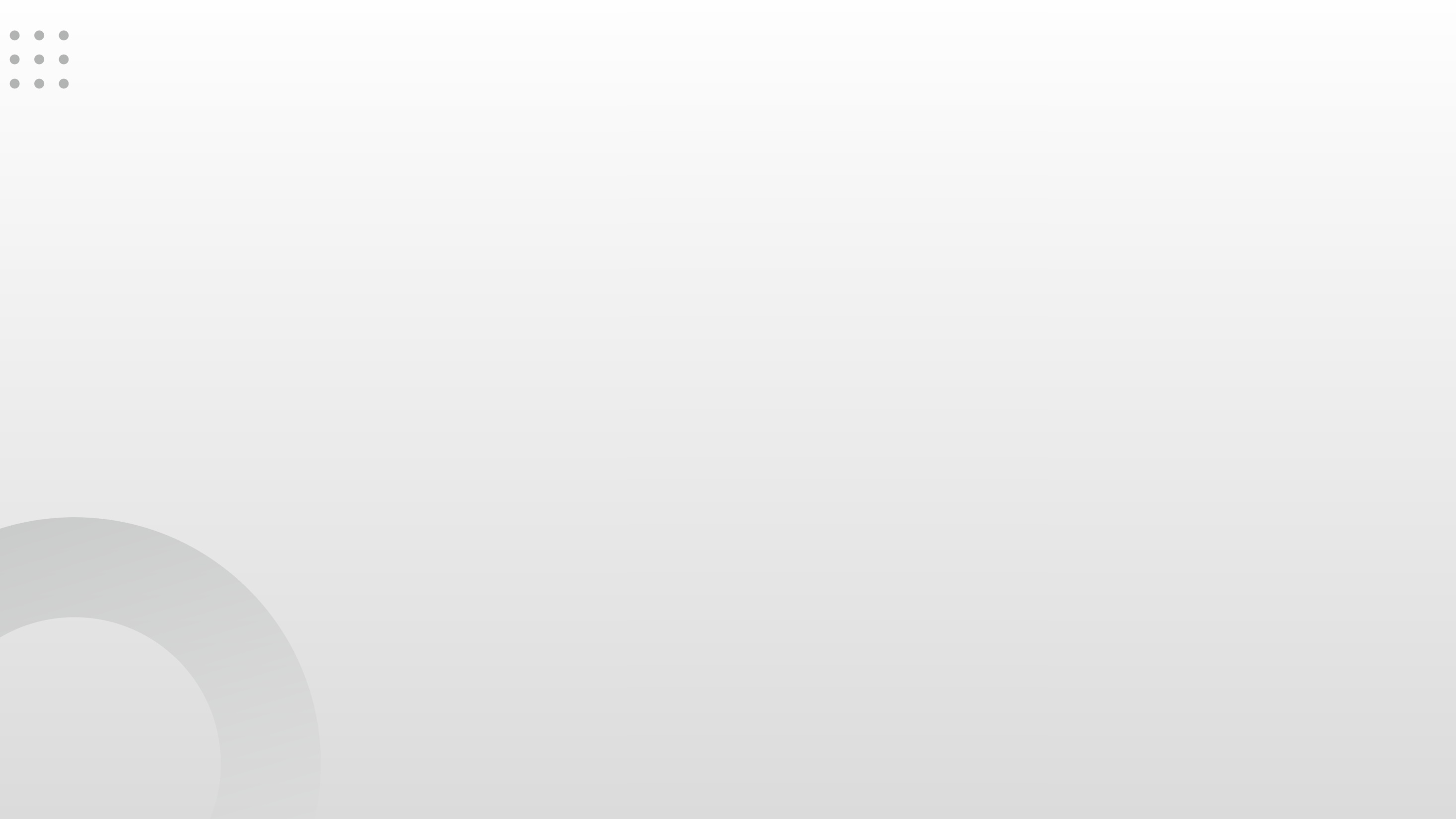 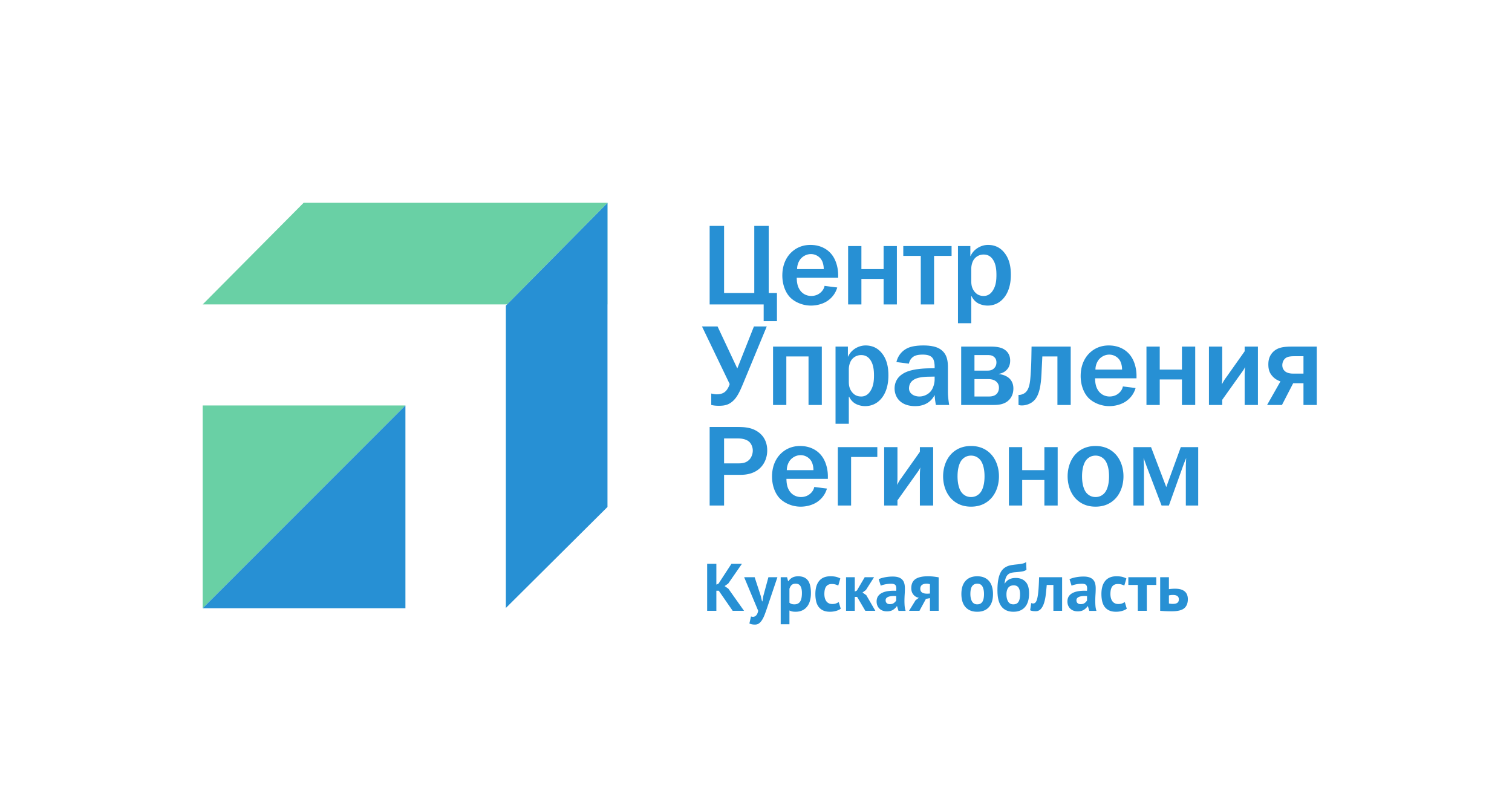 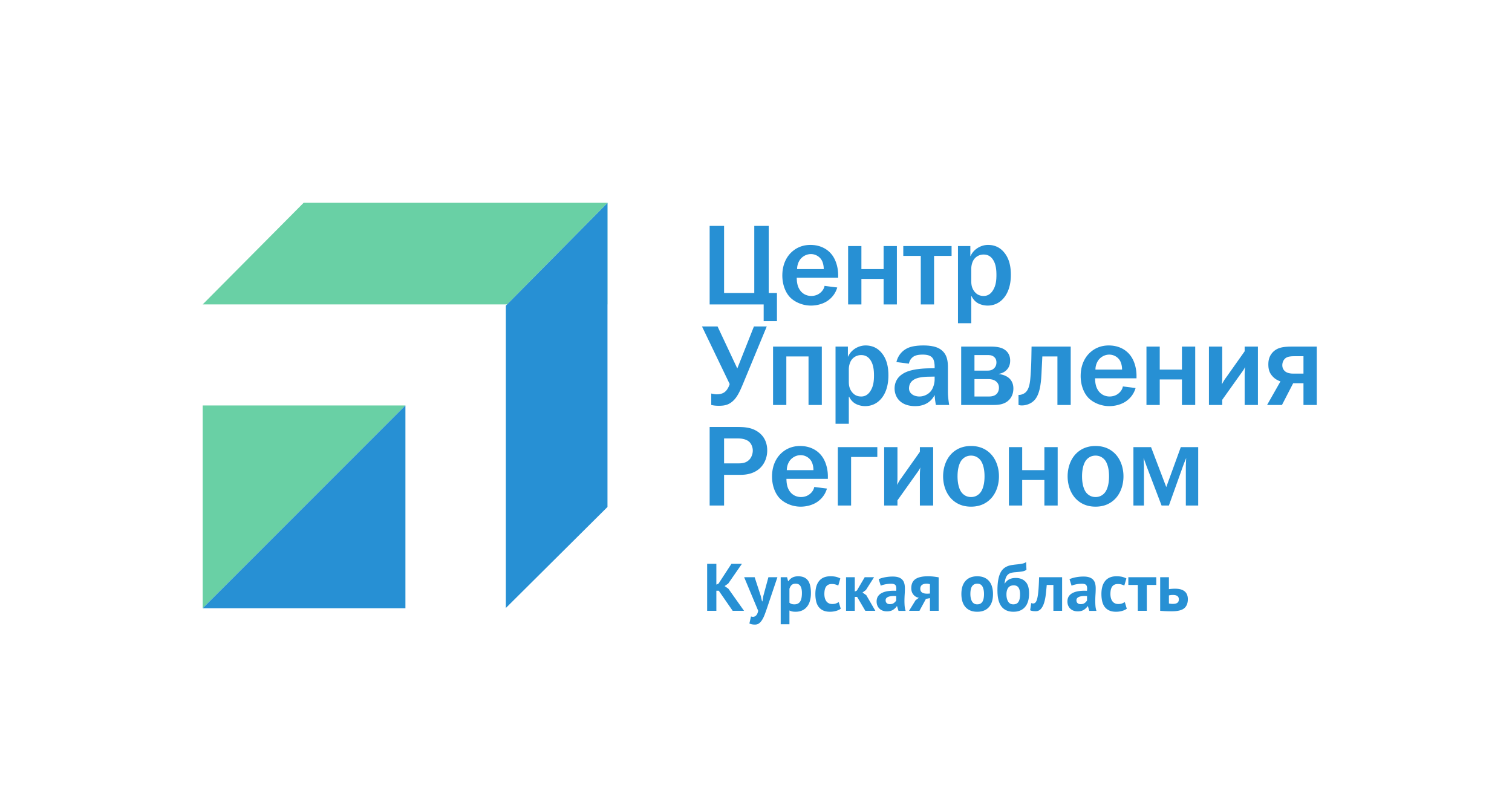 ДОРОЖНАЯ КАРТА ПРОЕКТА (ЧАСТЬ 1)
Дорожная карта проекта (часть 2)
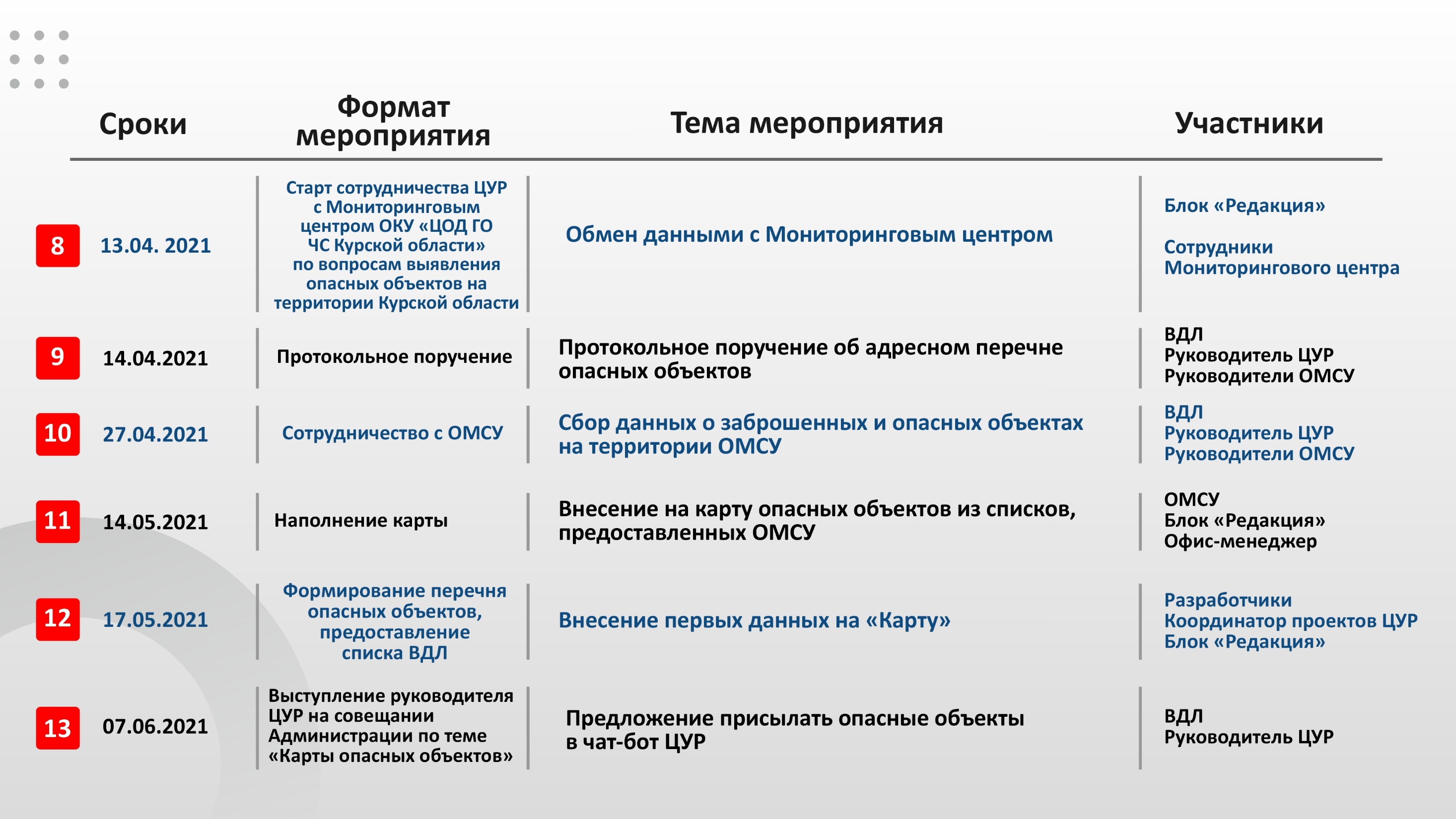 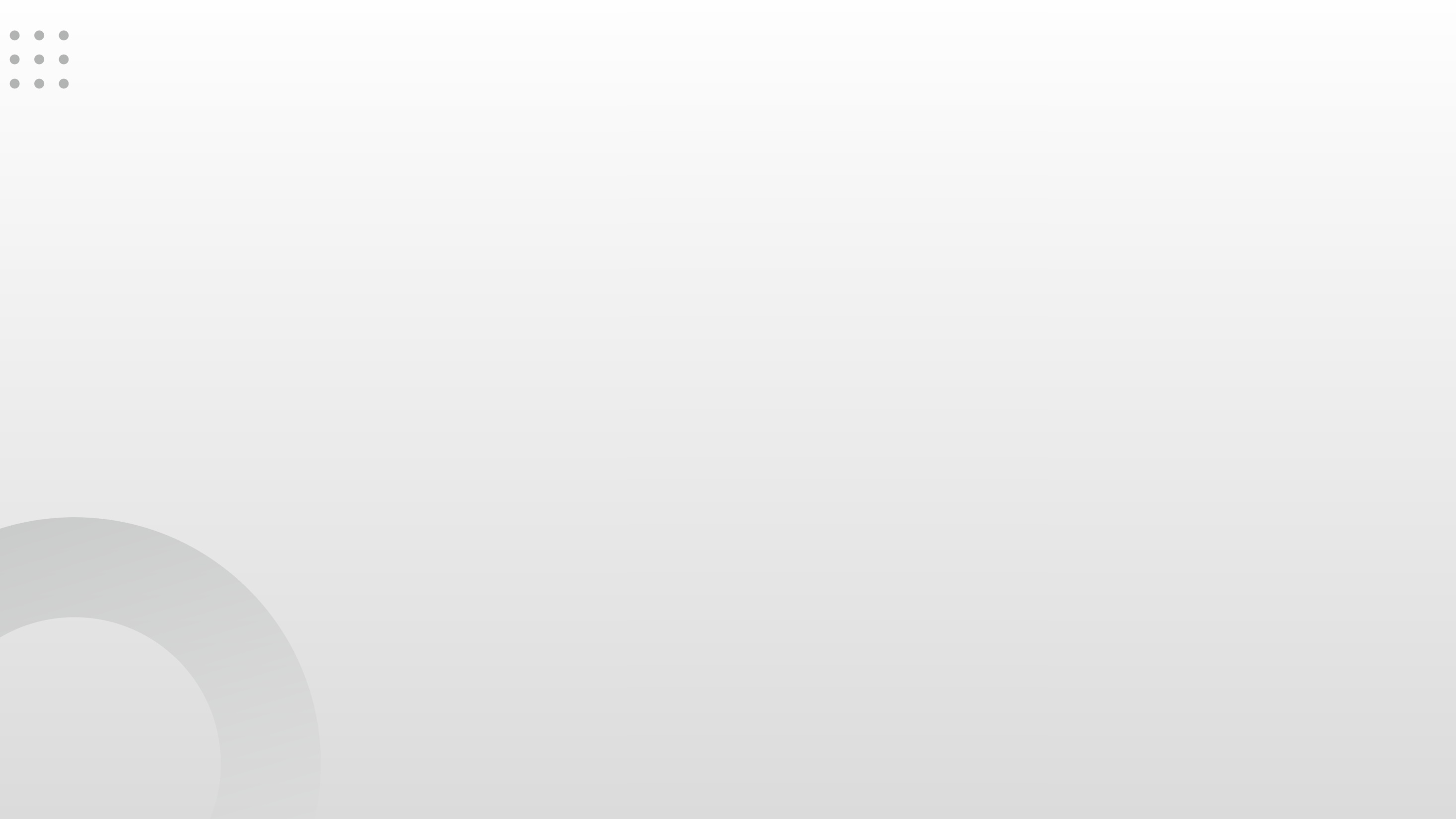 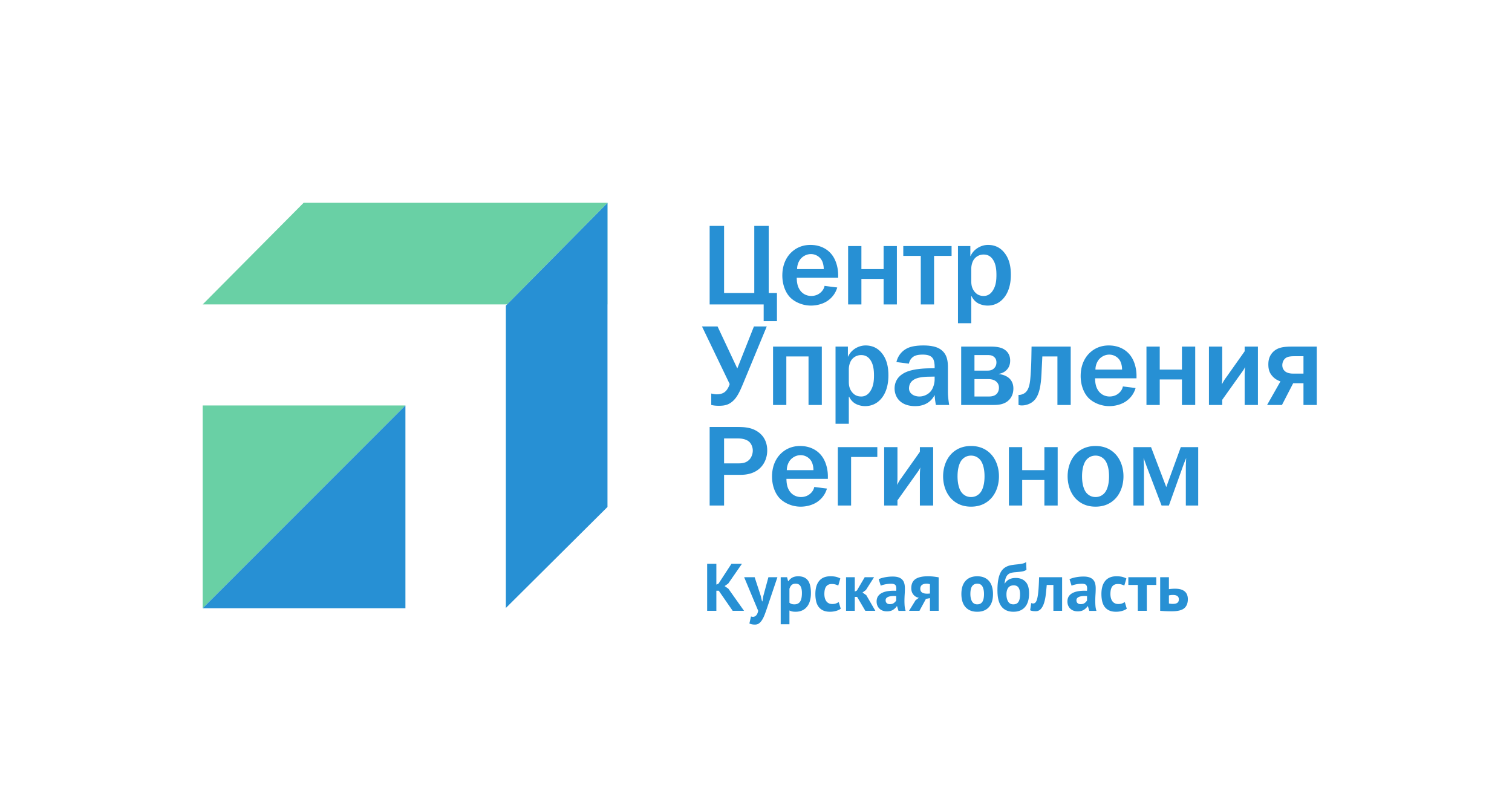 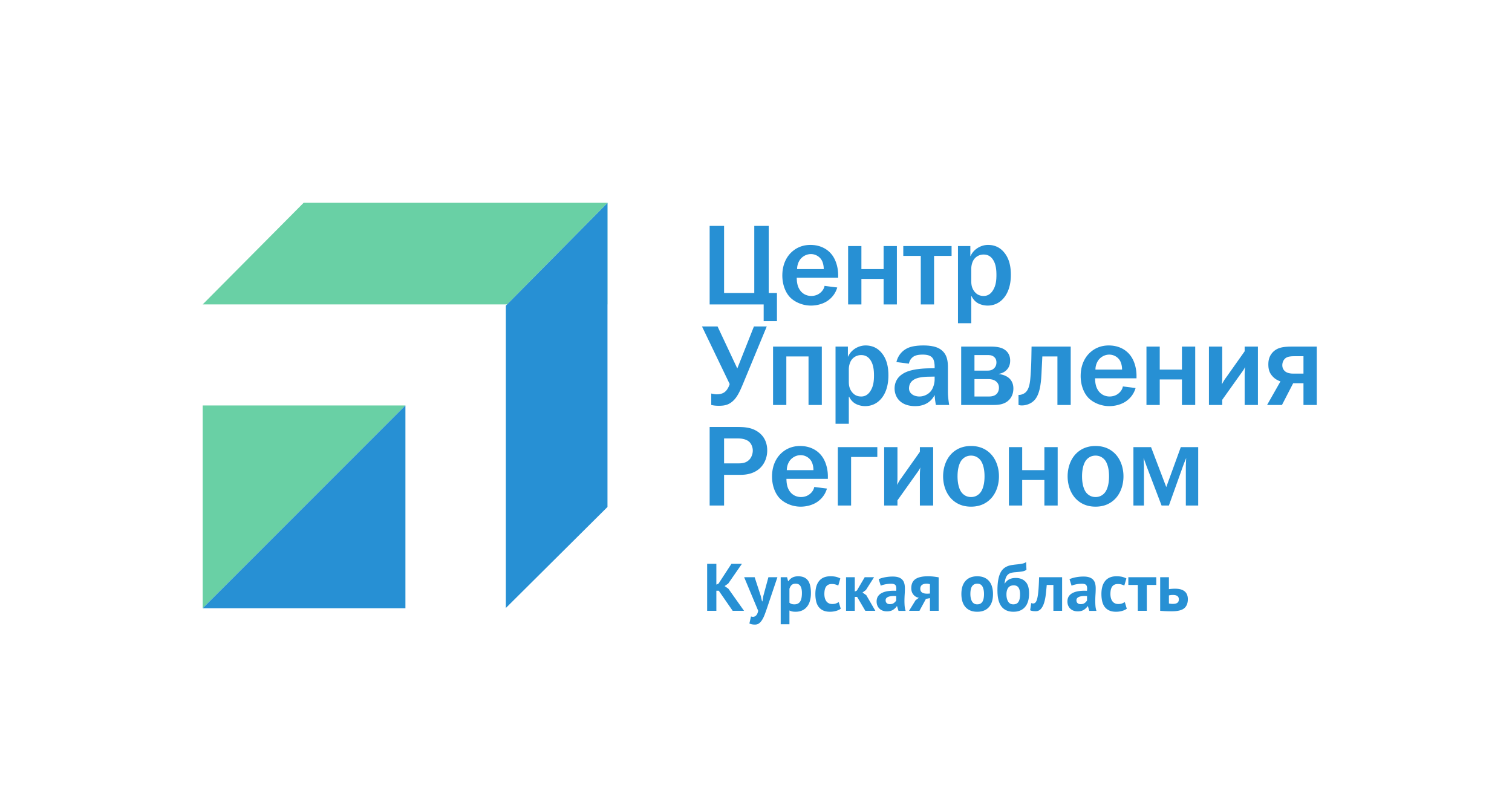 ДОРОЖНАЯ КАРТА ПРОЕКТА (ЧАСТЬ 2)
Дорожная карта проекта (часть 3)
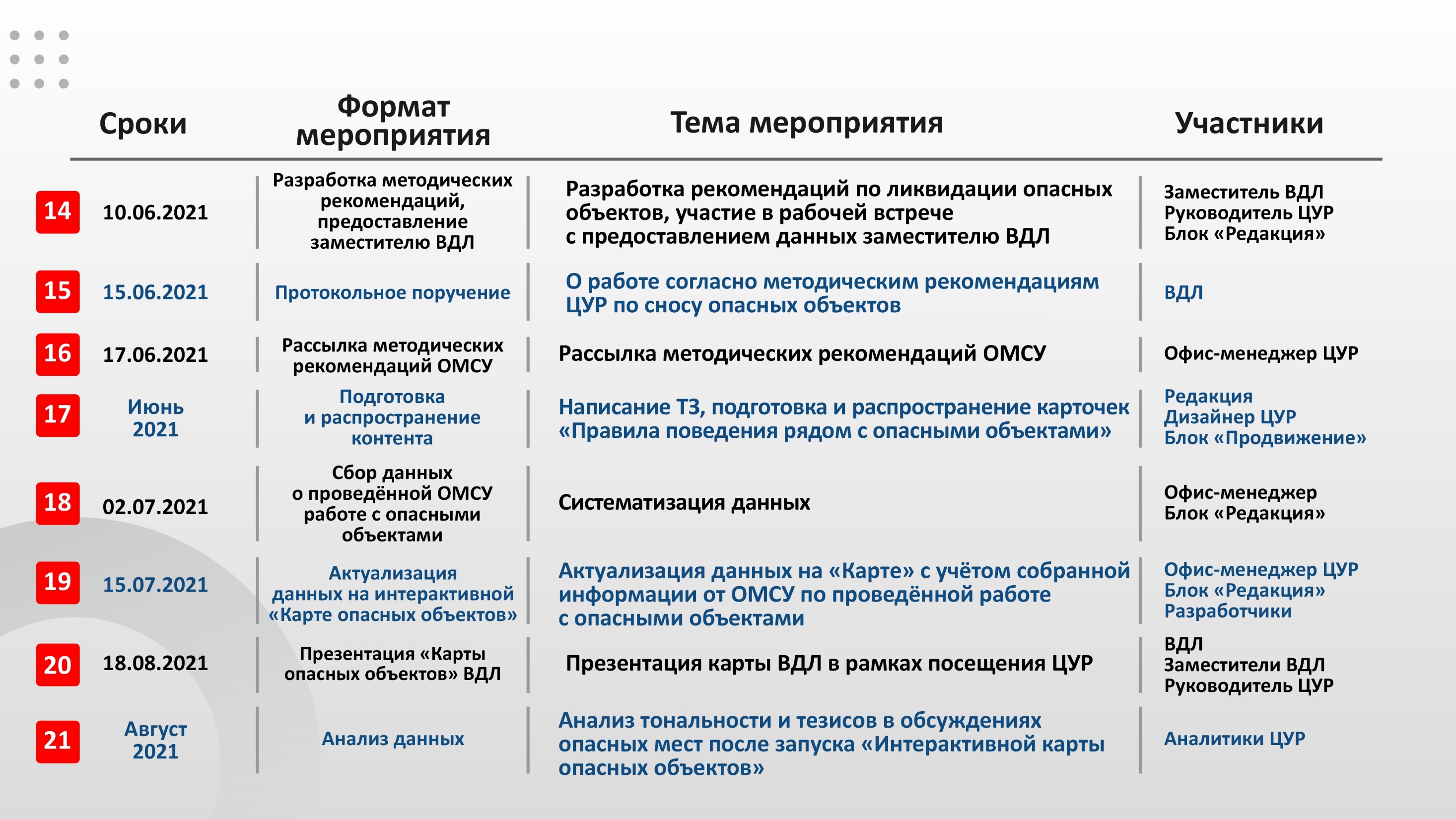 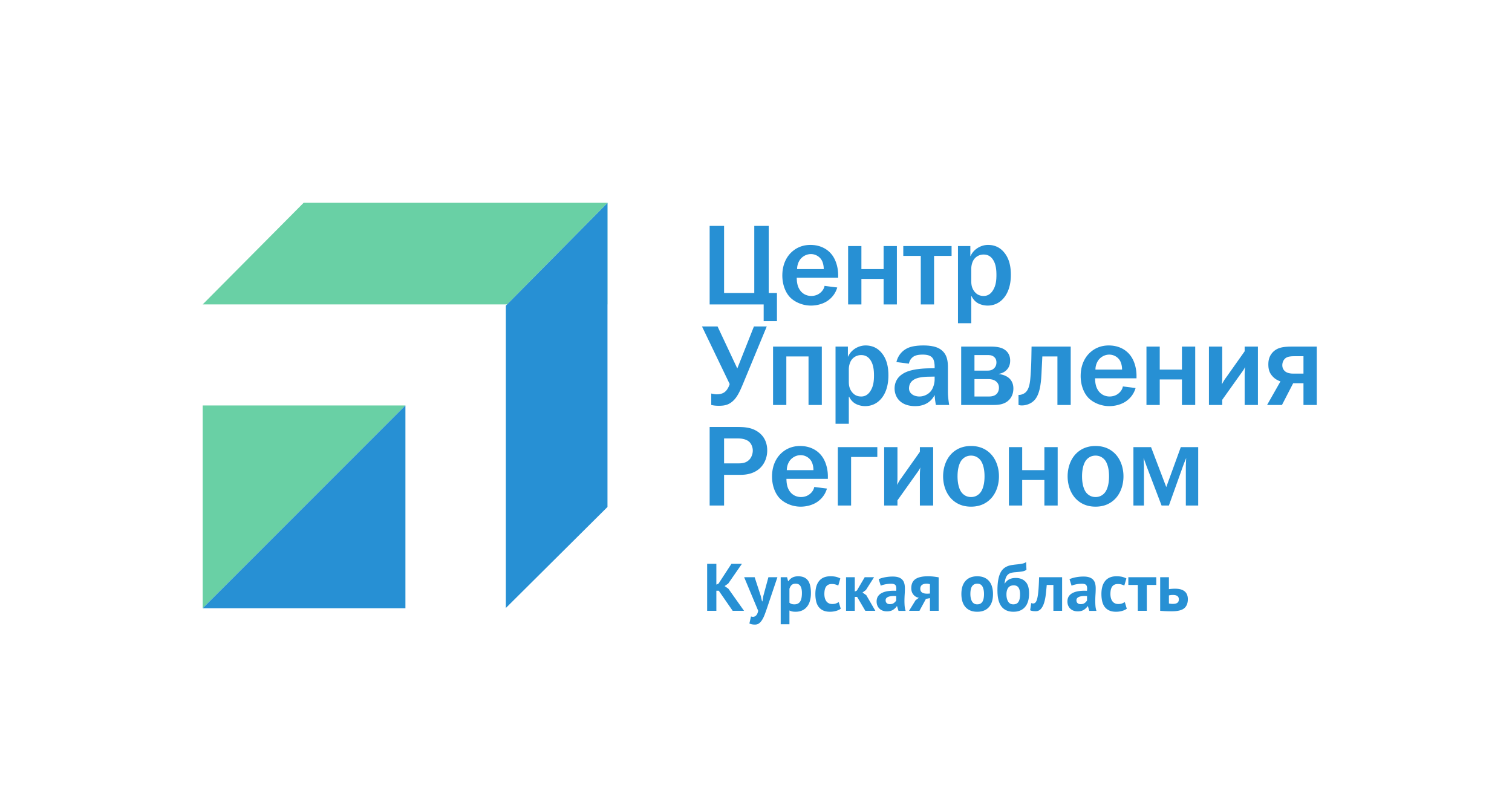 ДОРОЖНАЯ КАРТА ПРОЕКТА (ЧАСТЬ 3)
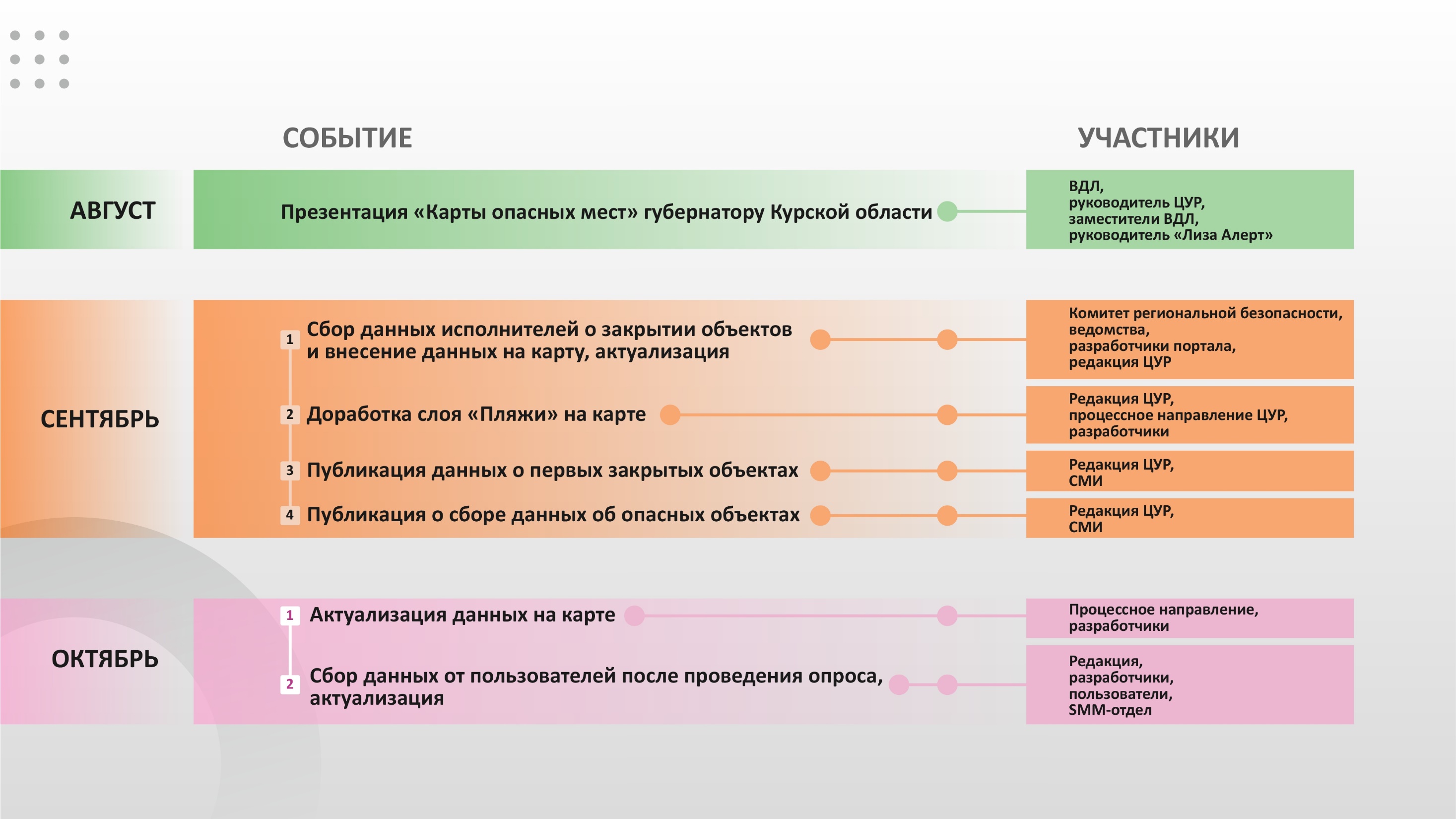 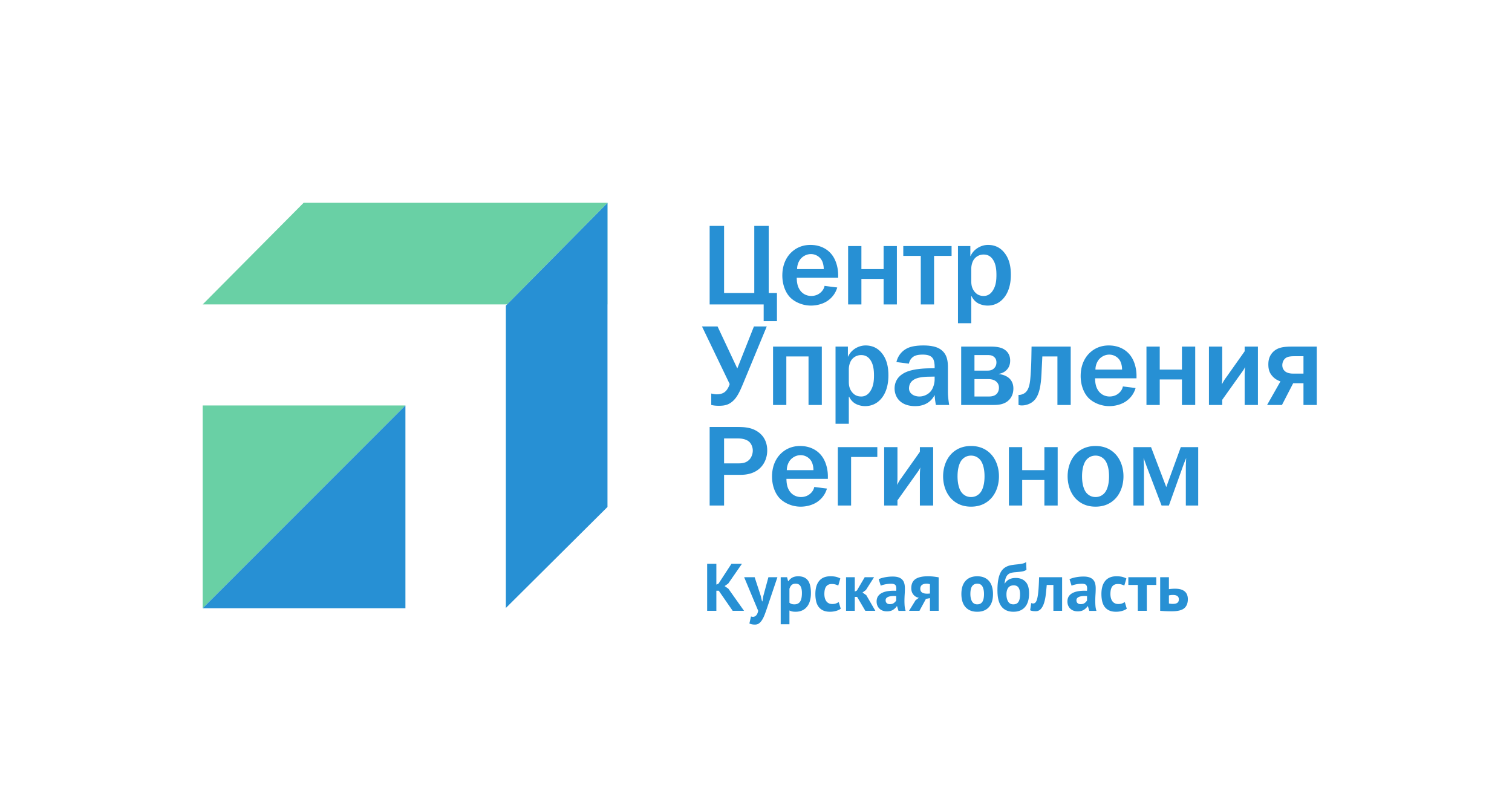 ИНФОРМАЦИОННАЯ КАМПАНИЯ АВГУСТ - ОКТЯБРЬ
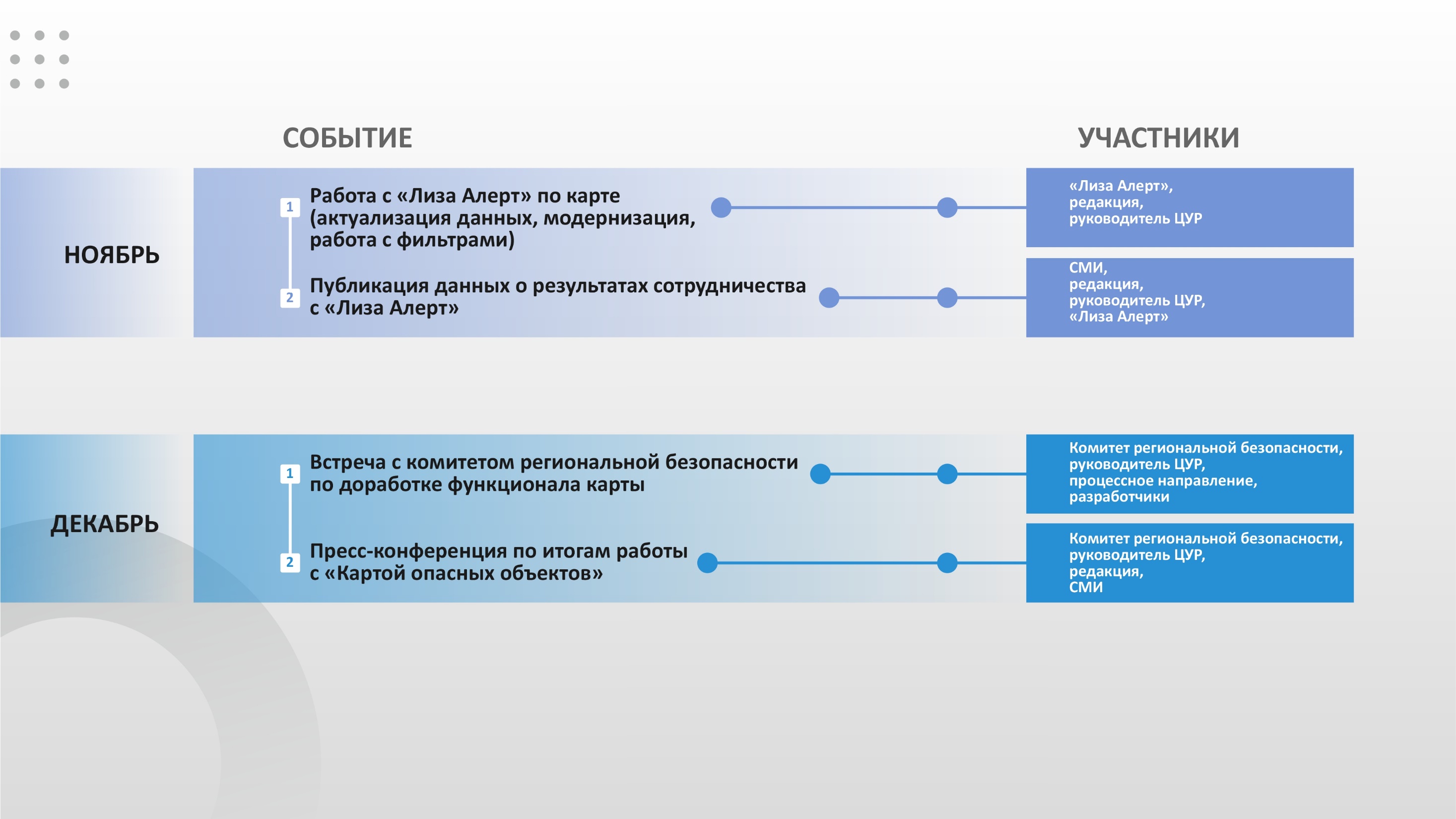 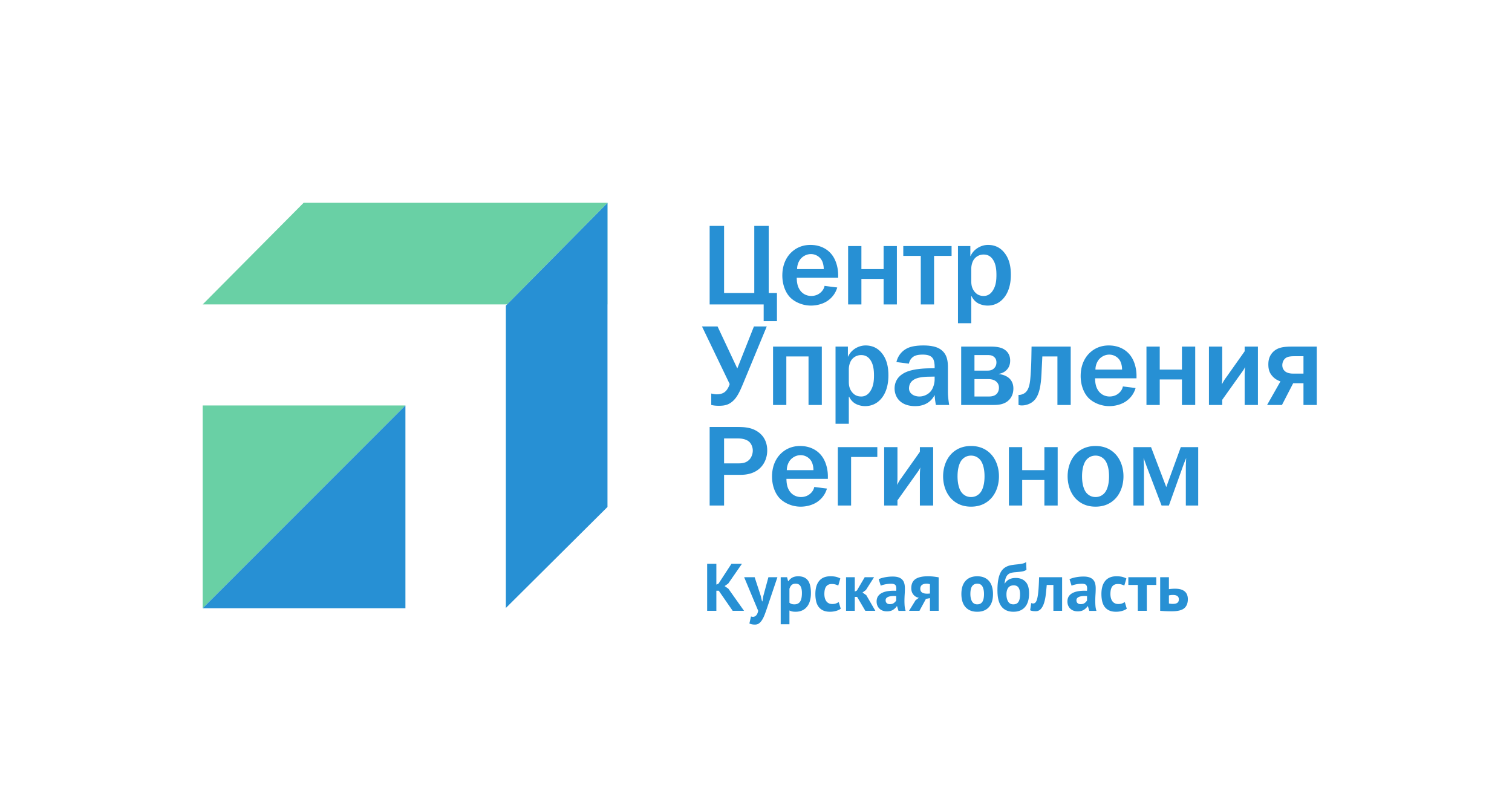 ИНФОРМАЦИОННАЯ КАМПАНИЯ НОЯБРЬ - ДЕКАБРЬ
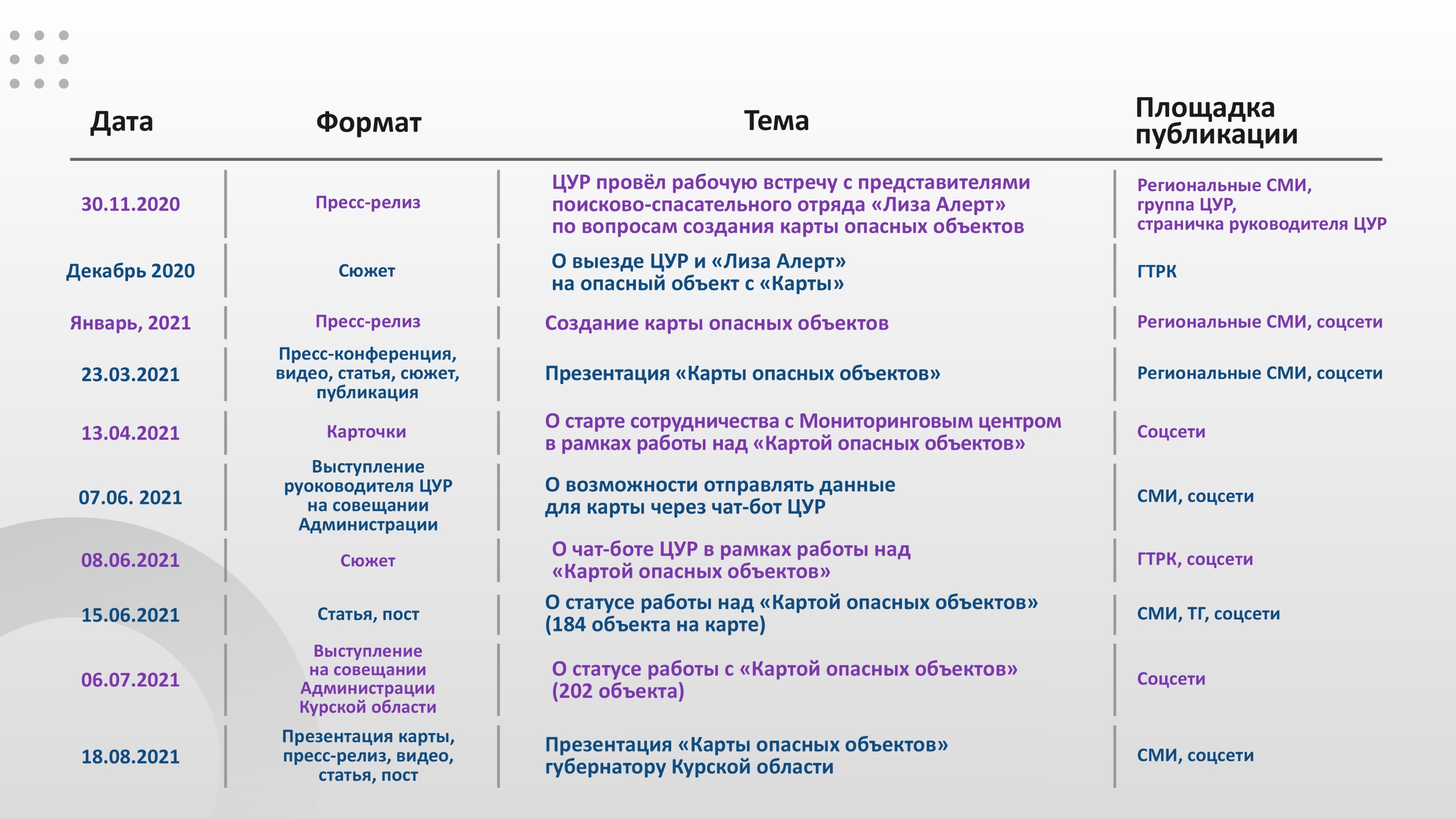 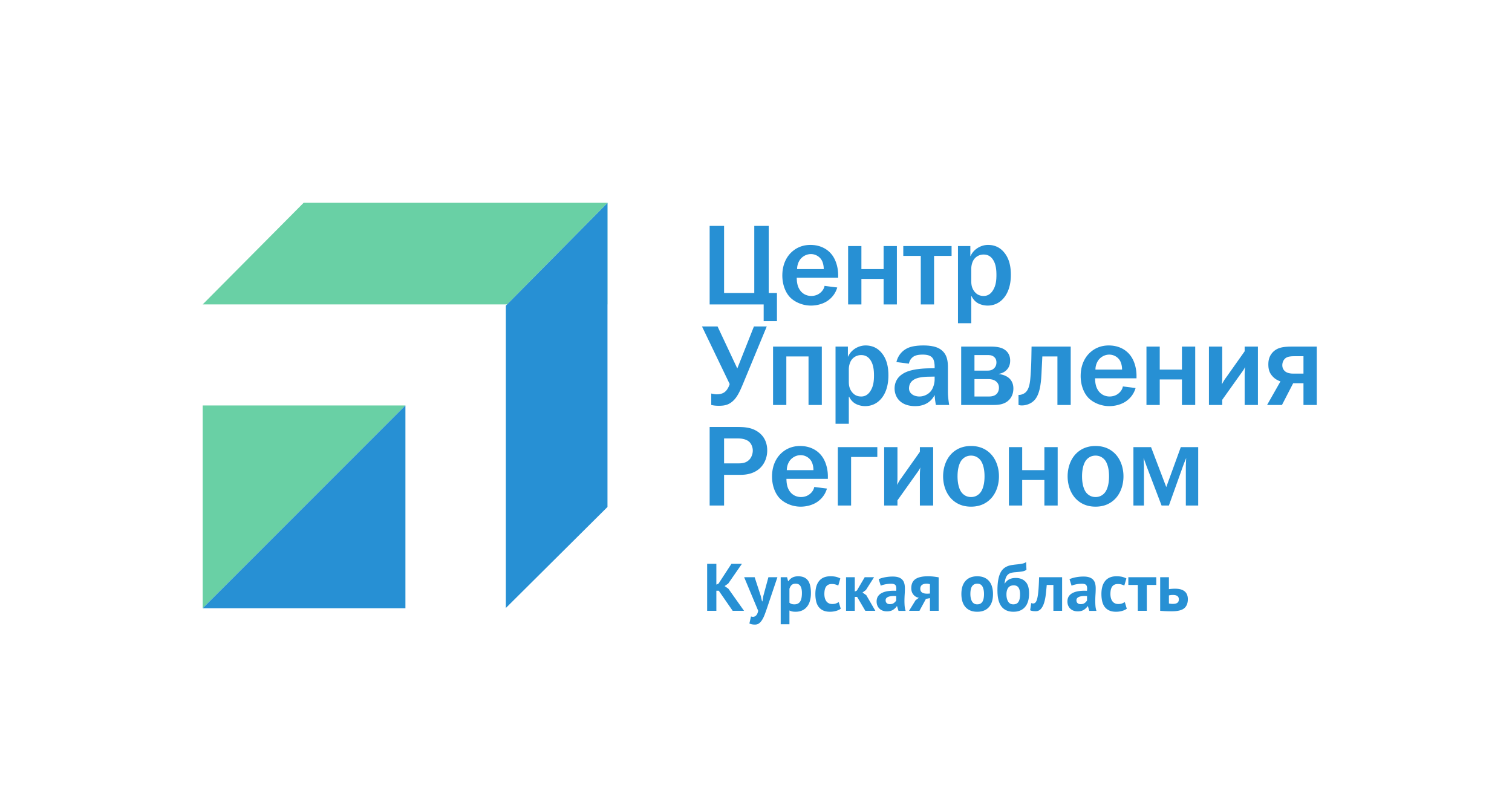 КОНТЕНТ-ПЛАН часть№1
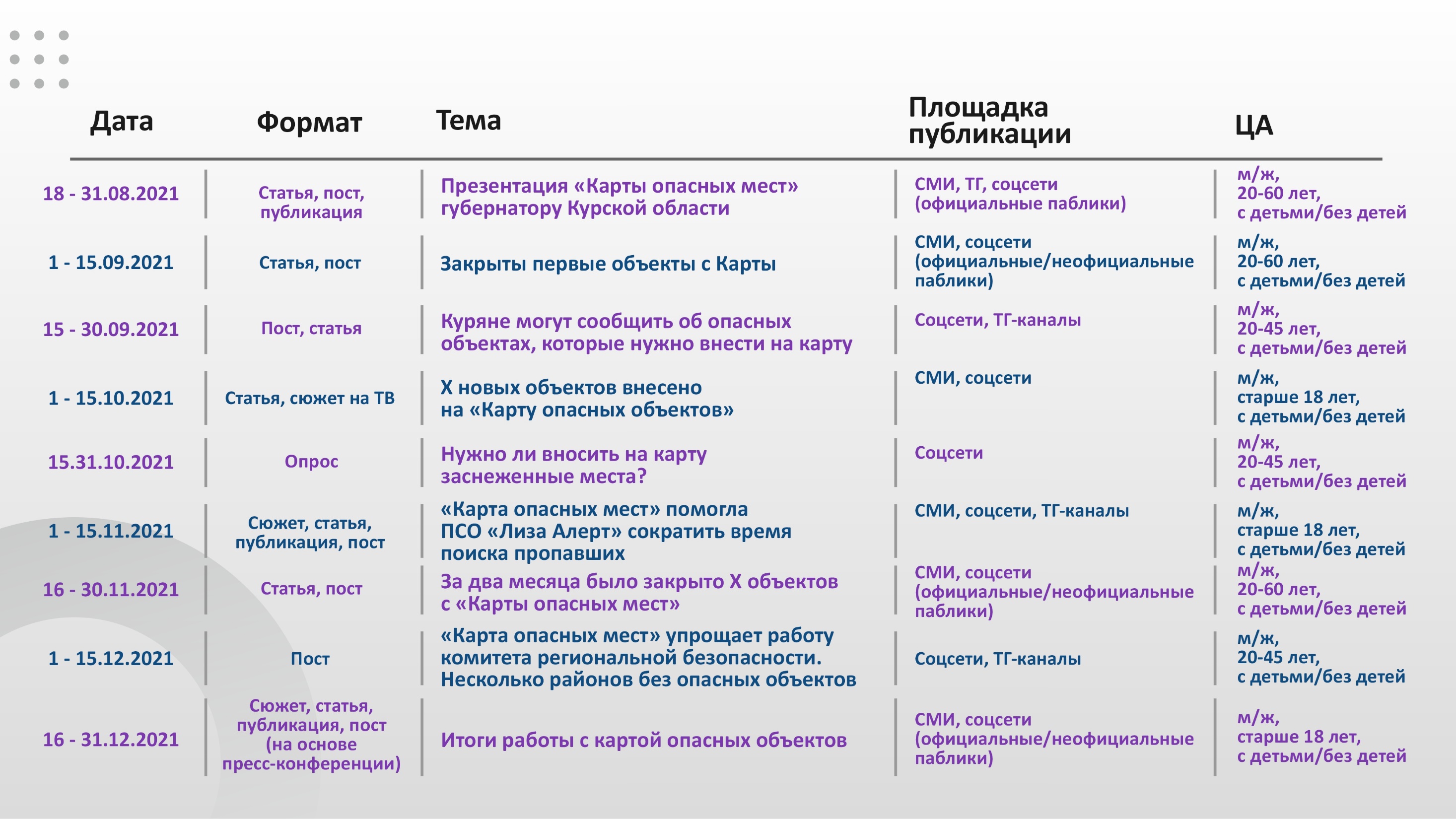 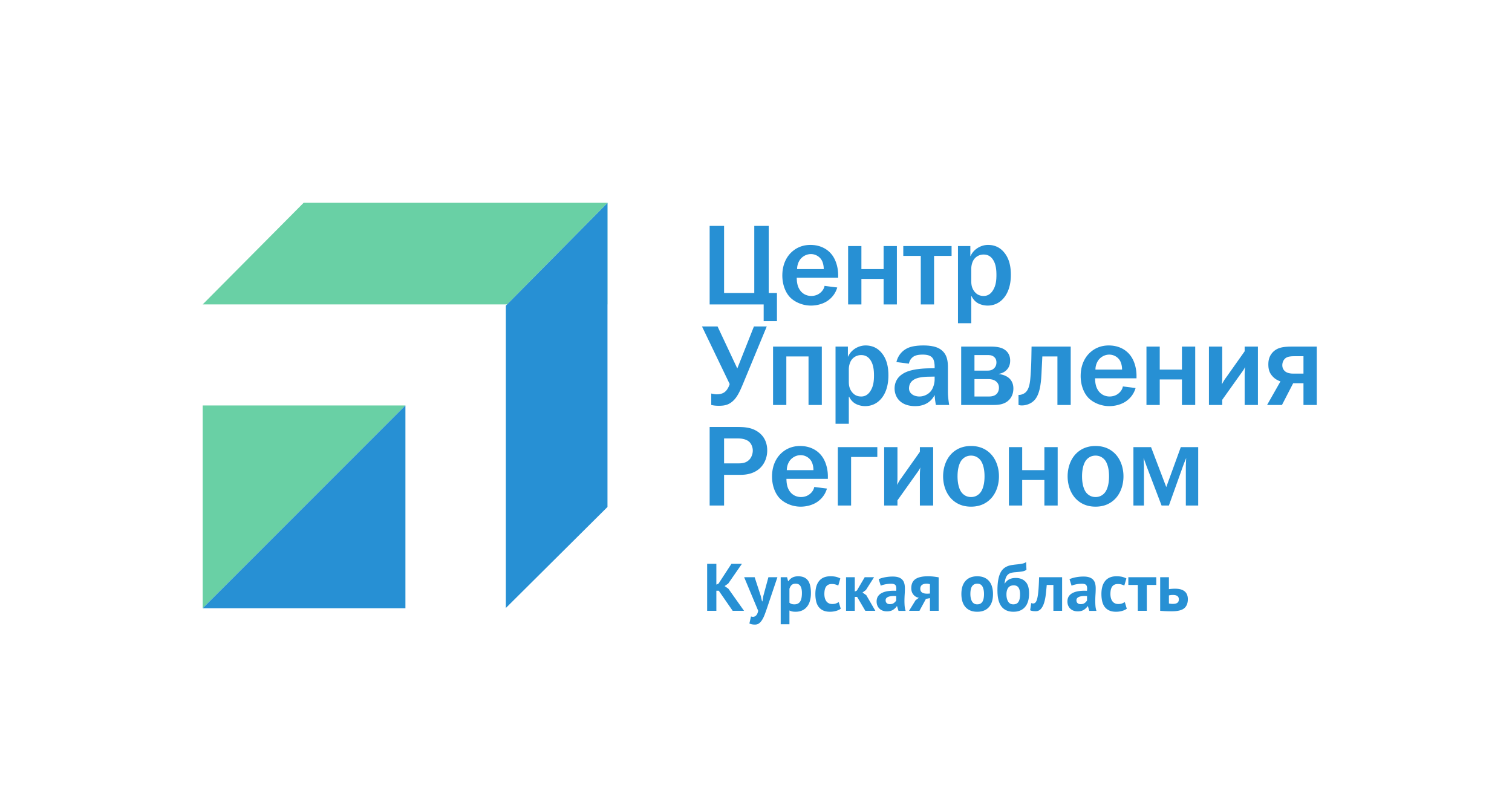 КОНТЕНТ-ПЛАН часть№2
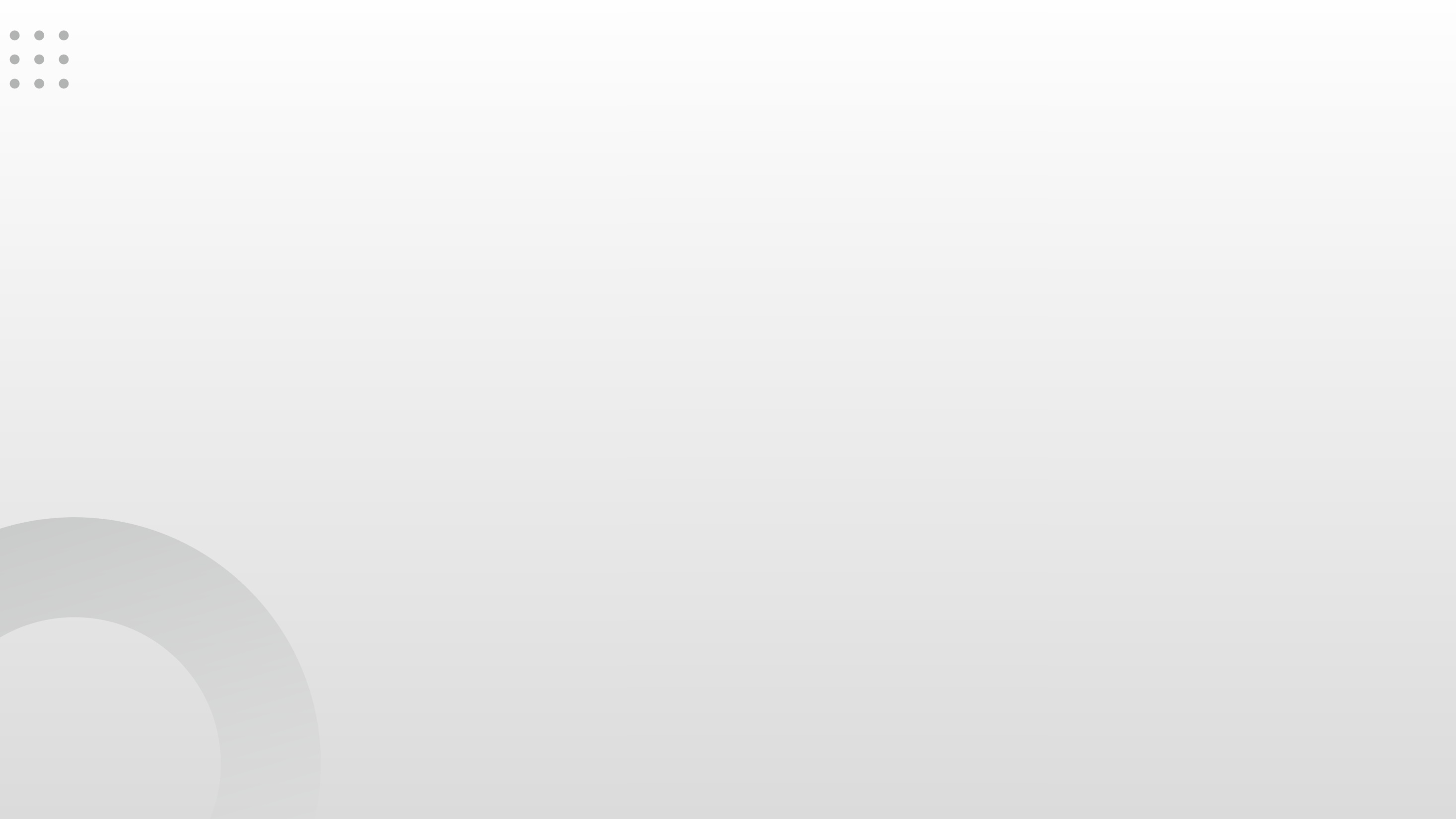 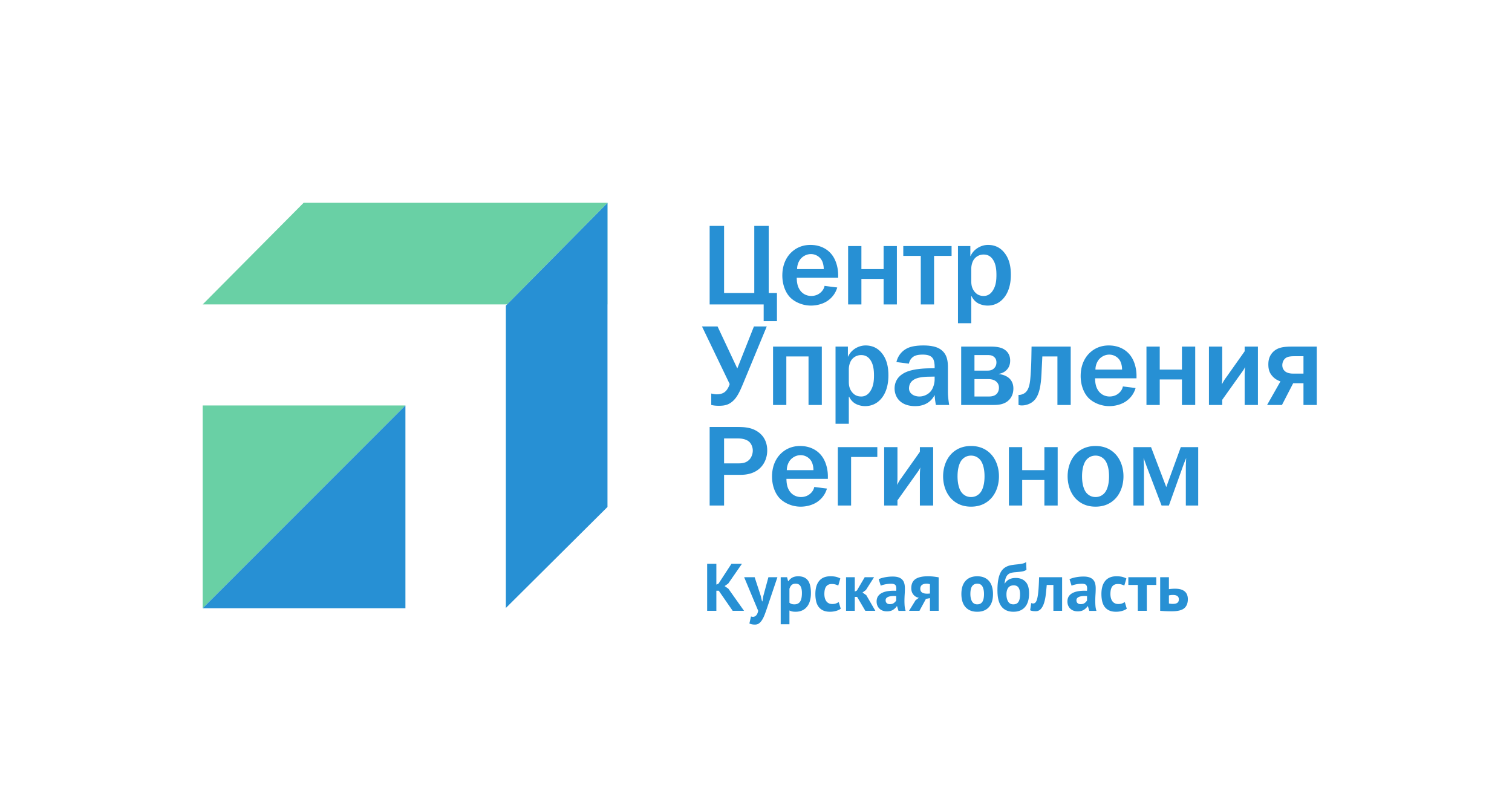 Спасибо за внимание!